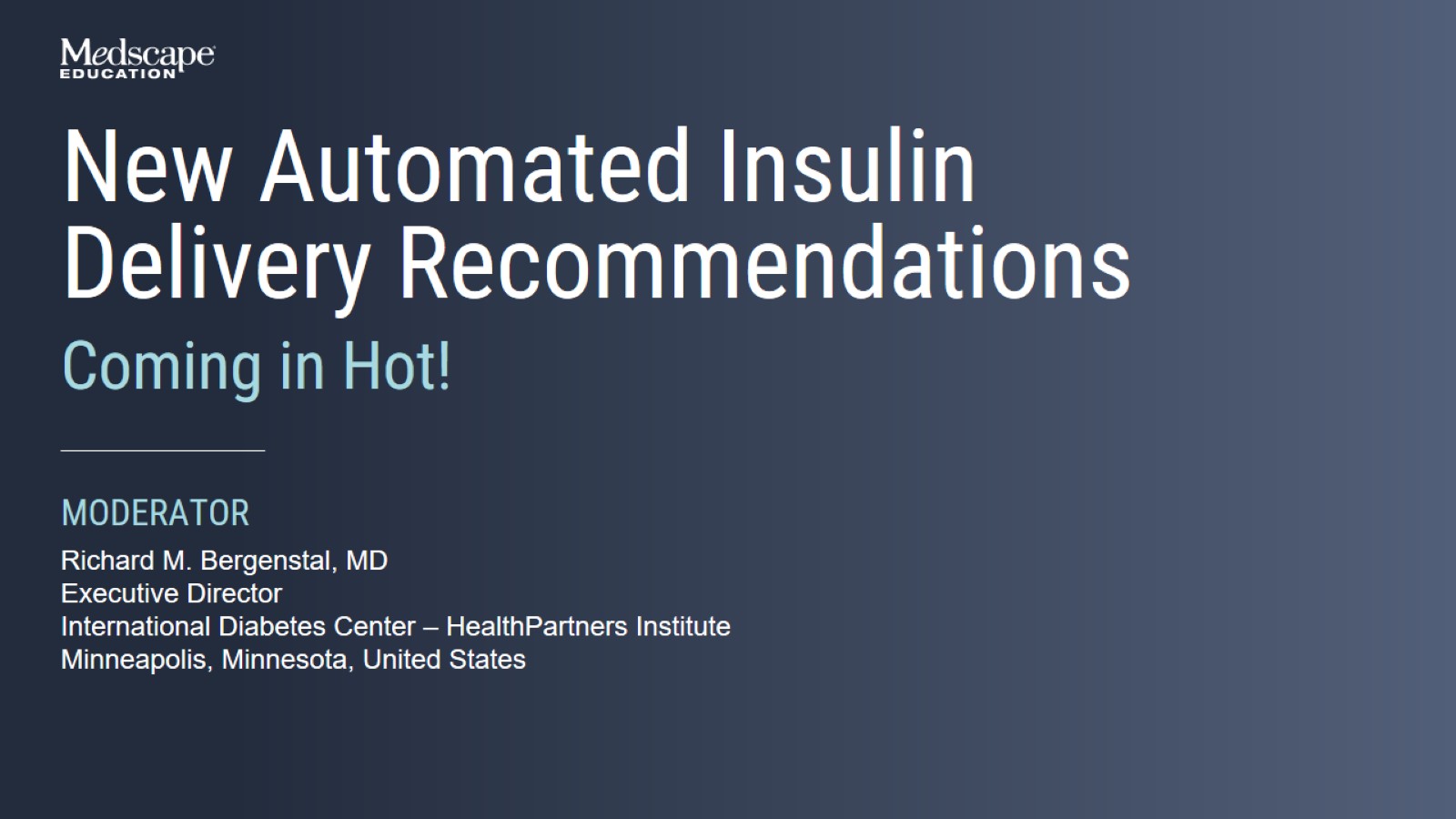 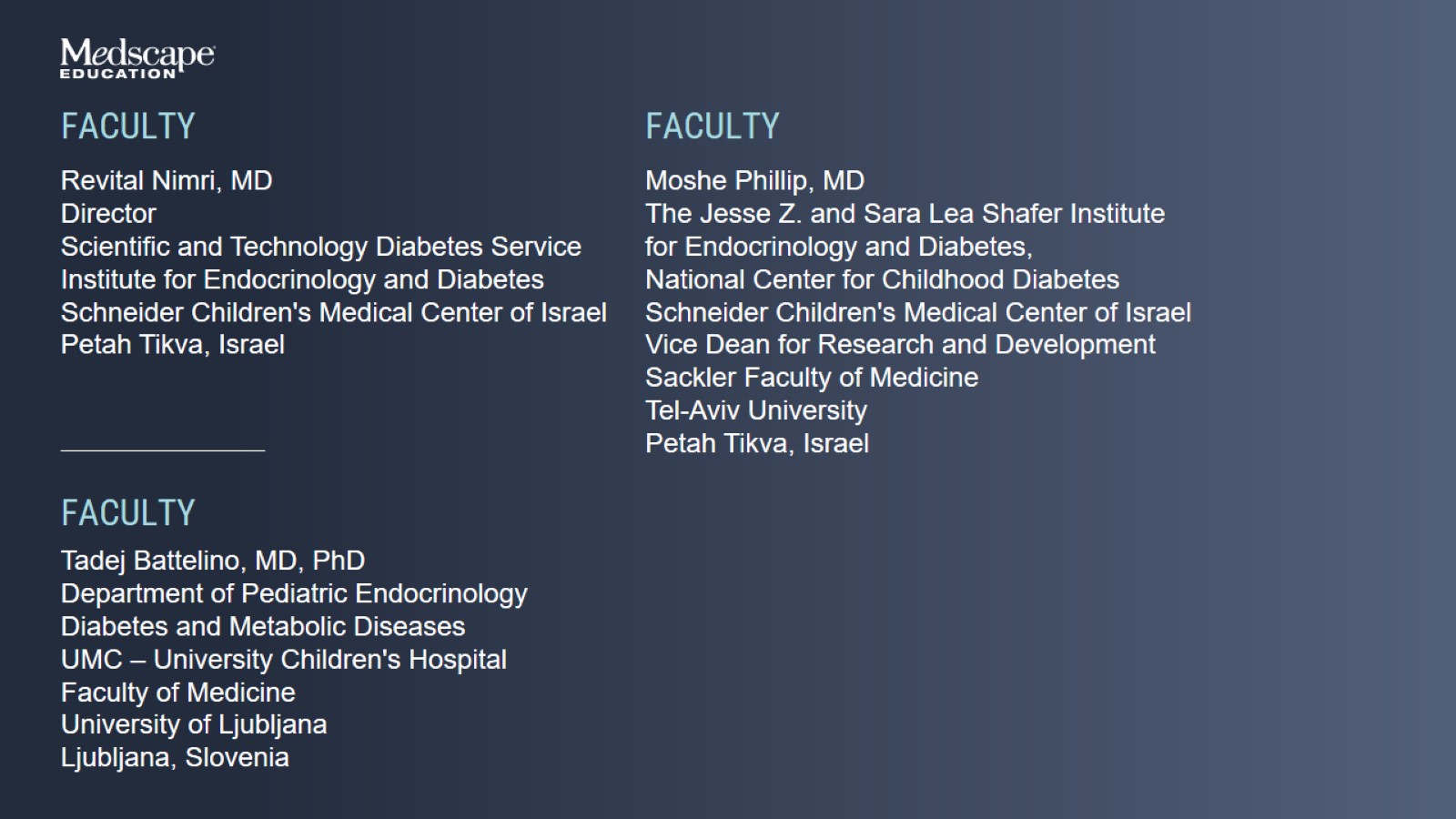 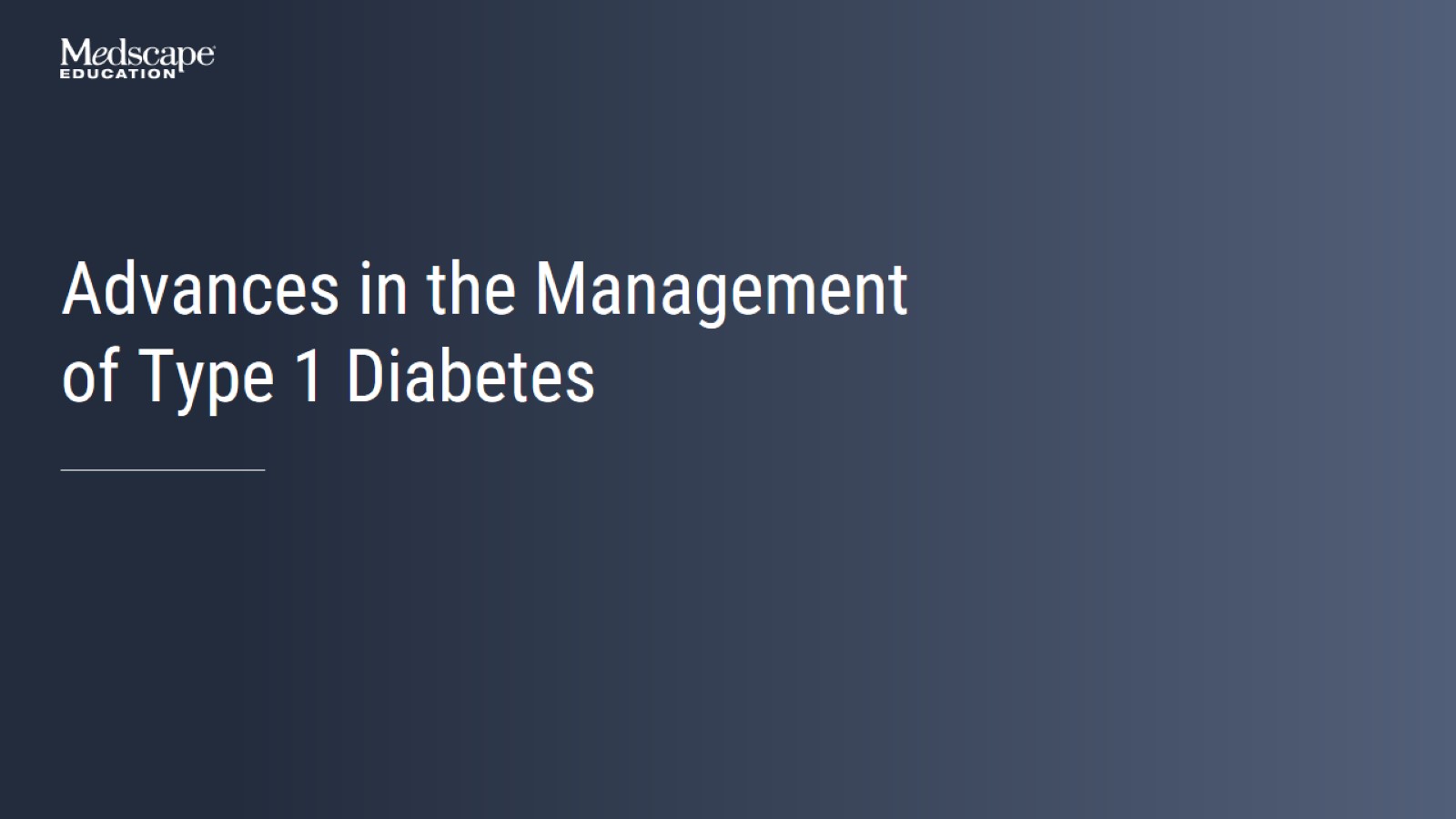 Advances in the Management of Type 1 Diabetes
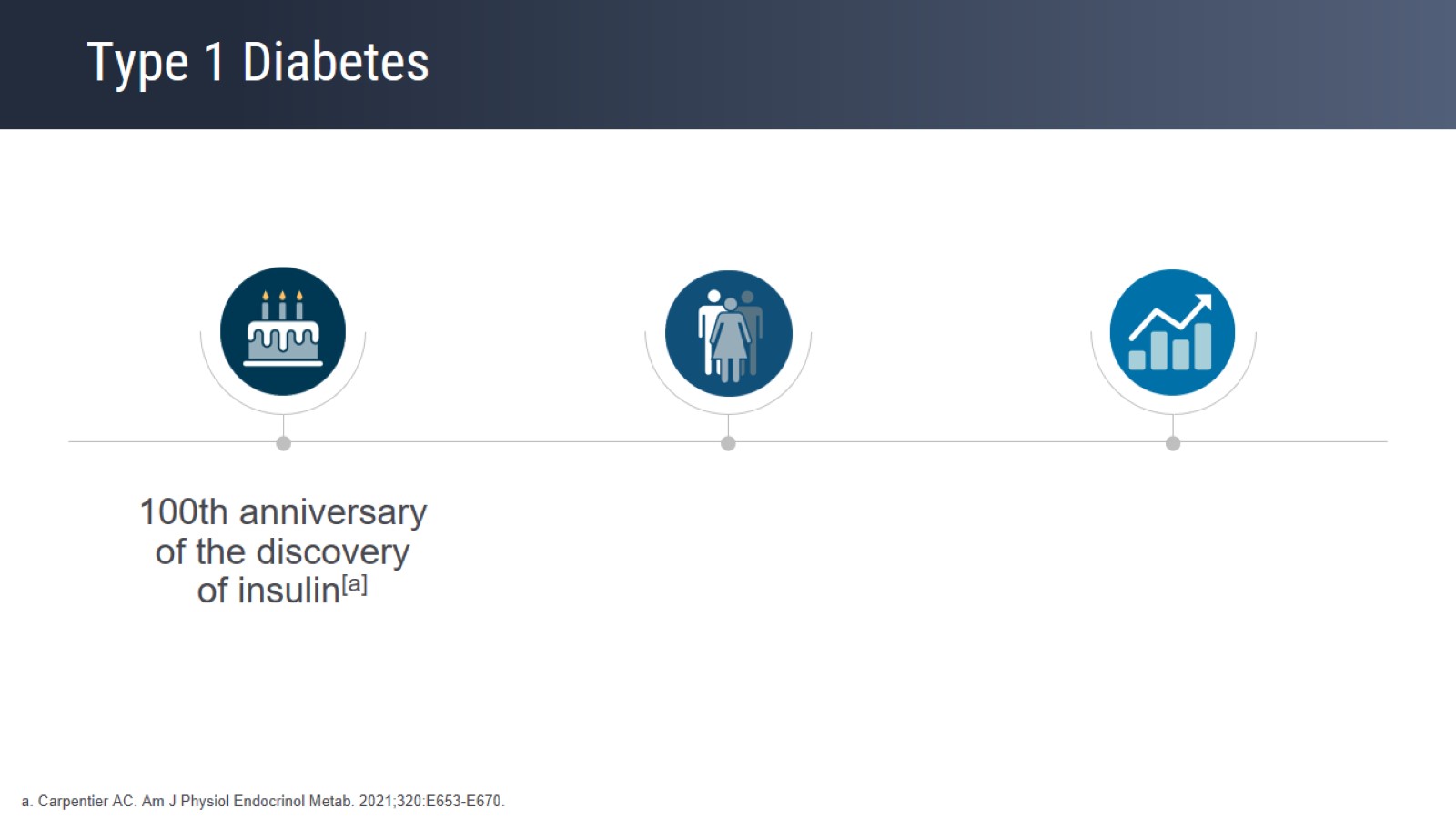 Type 1 Diabetes
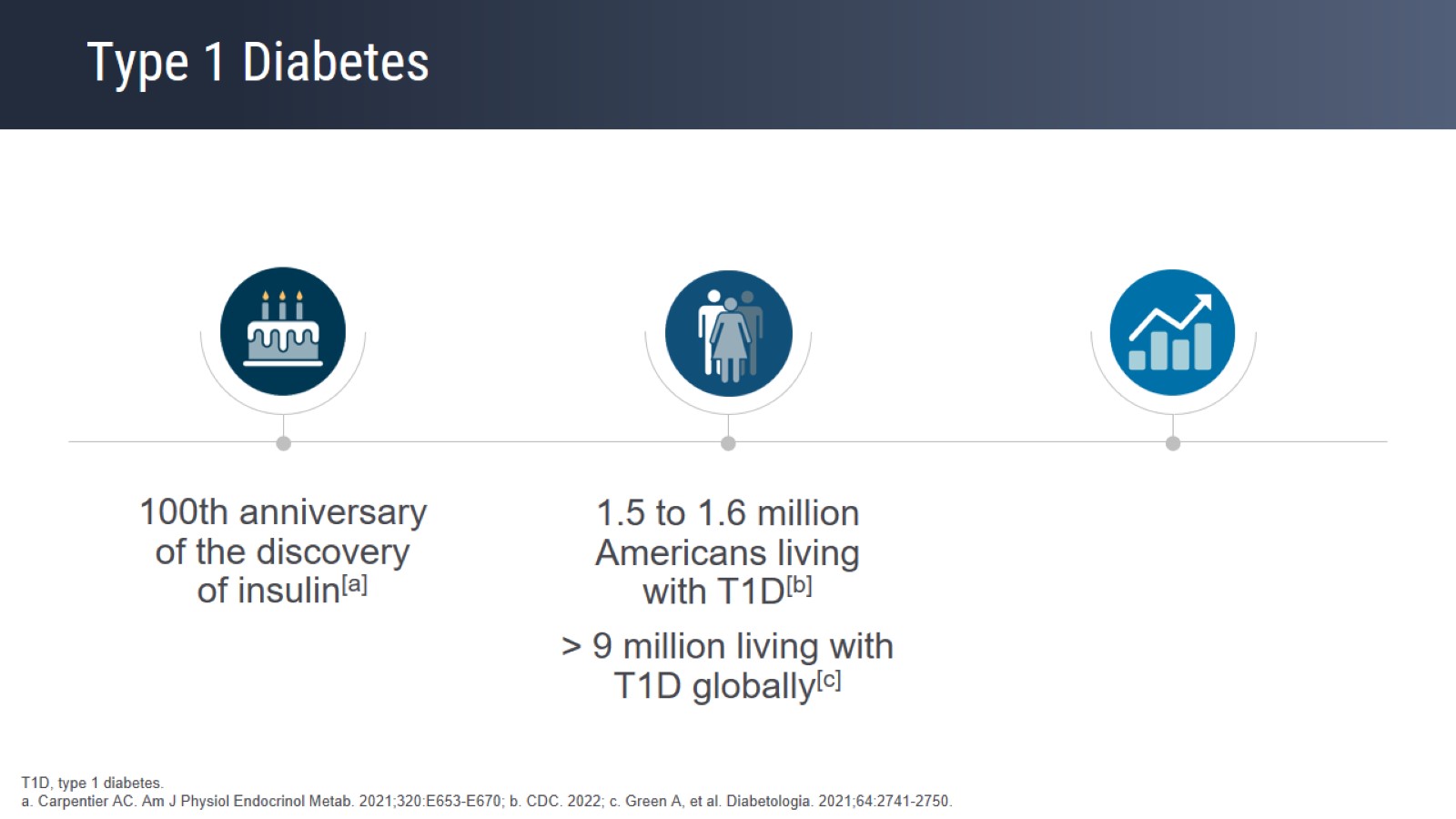 Type 1 Diabetes
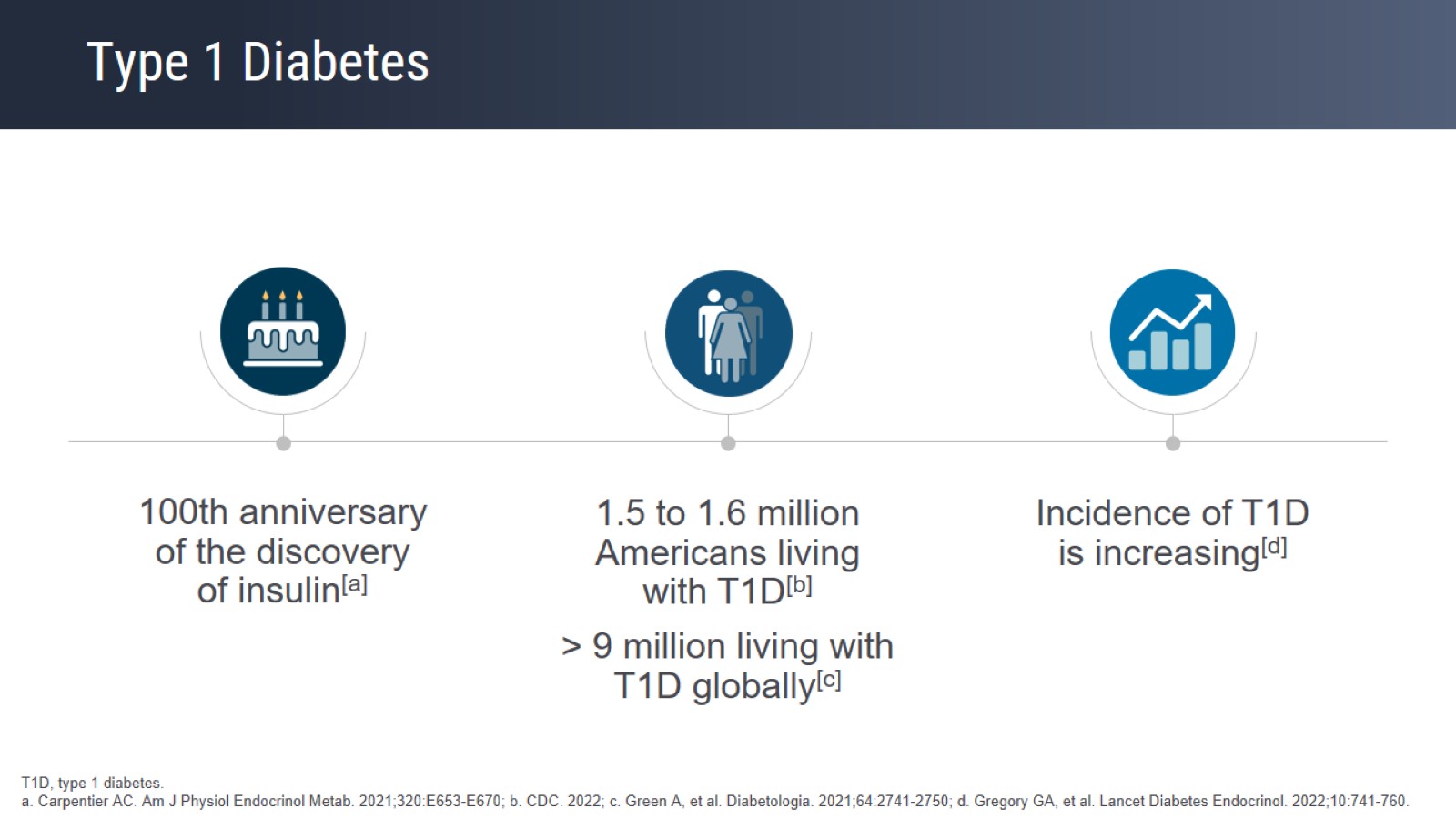 Type 1 Diabetes
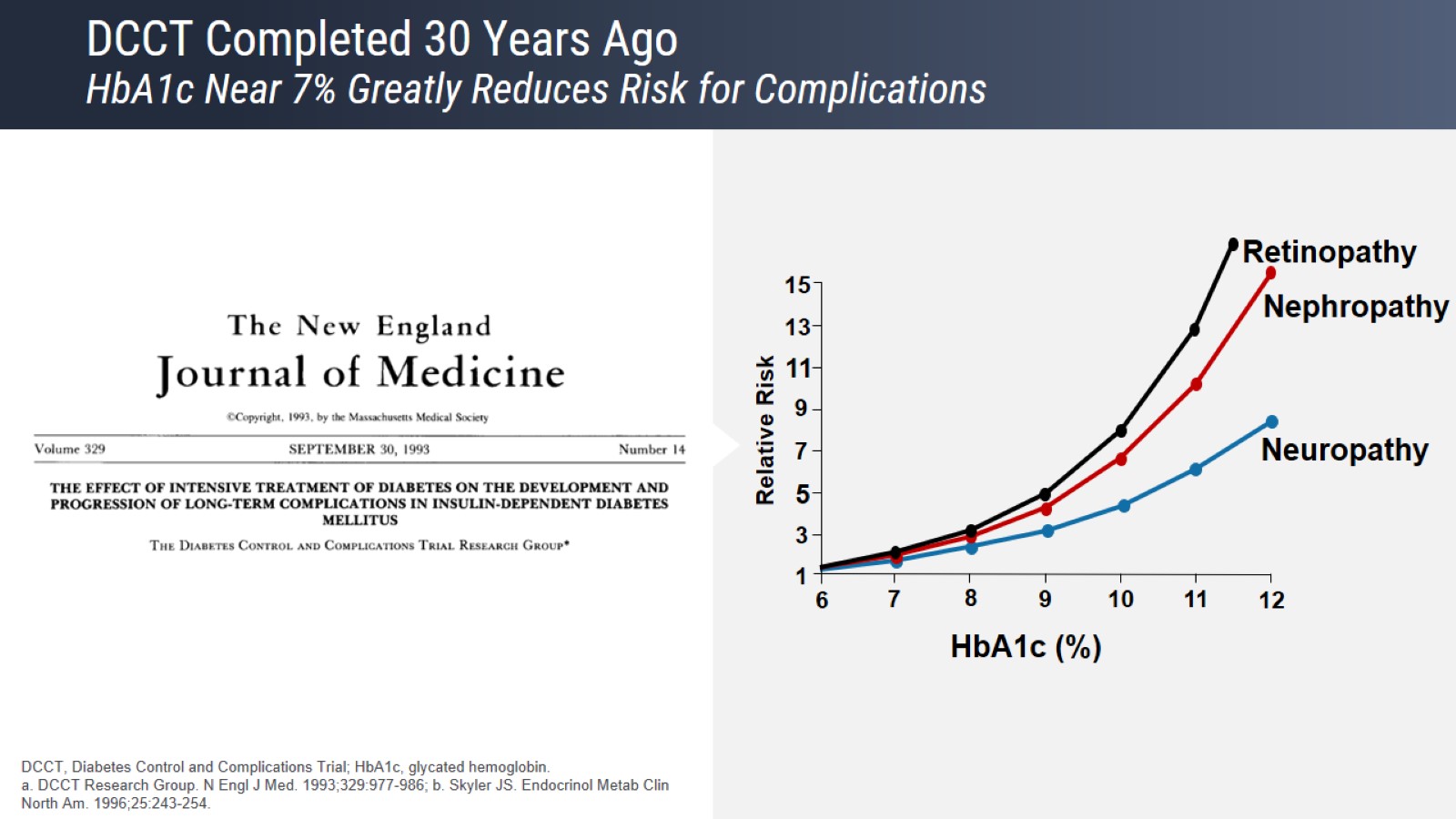 DCCT Completed 30 Years Ago HbA1c Near 7% Greatly Reduces Risk for Complications
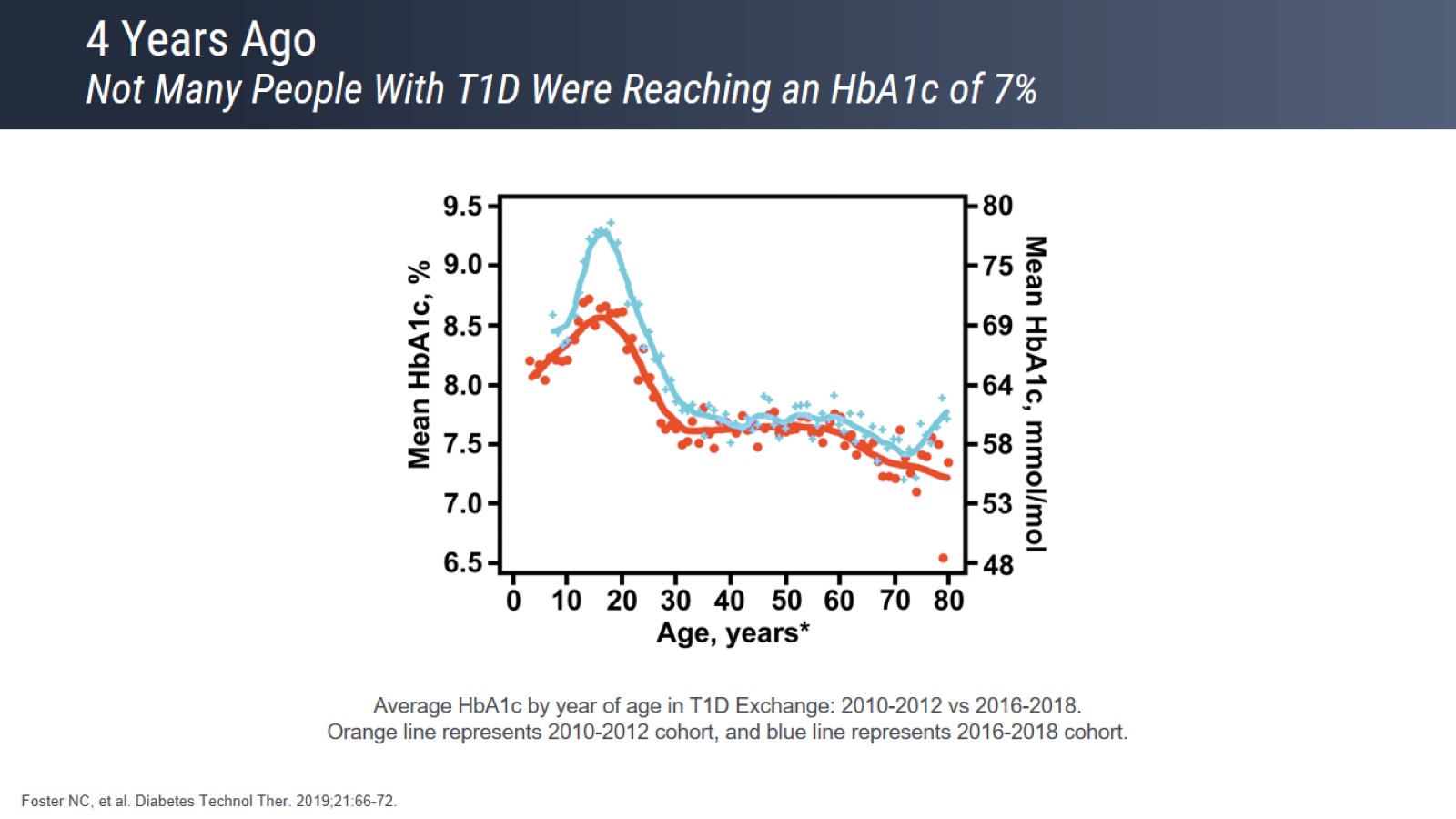 4 Years Ago Not Many People With T1D Were Reaching an HbA1c of 7%
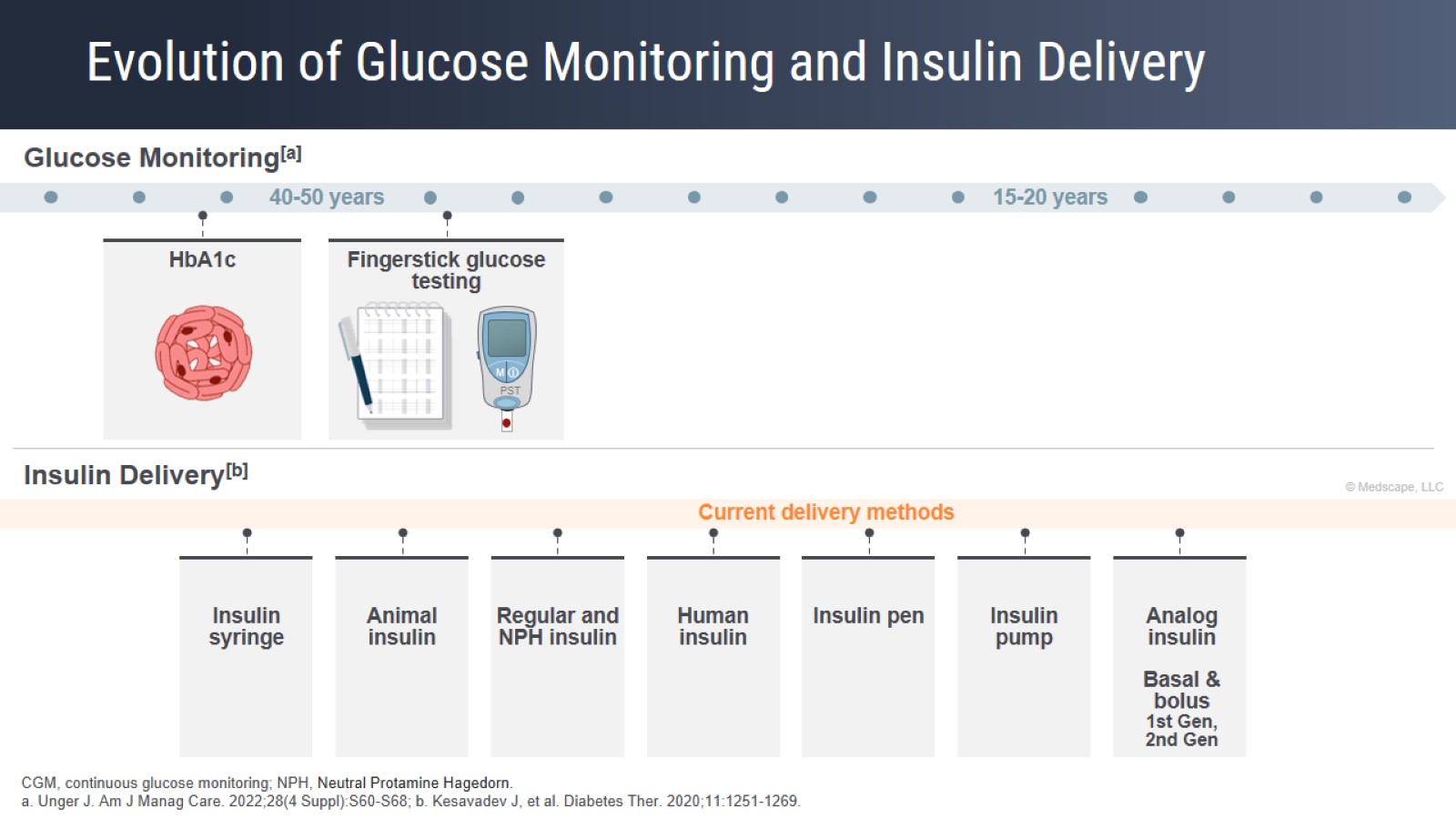 Evolution of Glucose Monitoring and Insulin Delivery
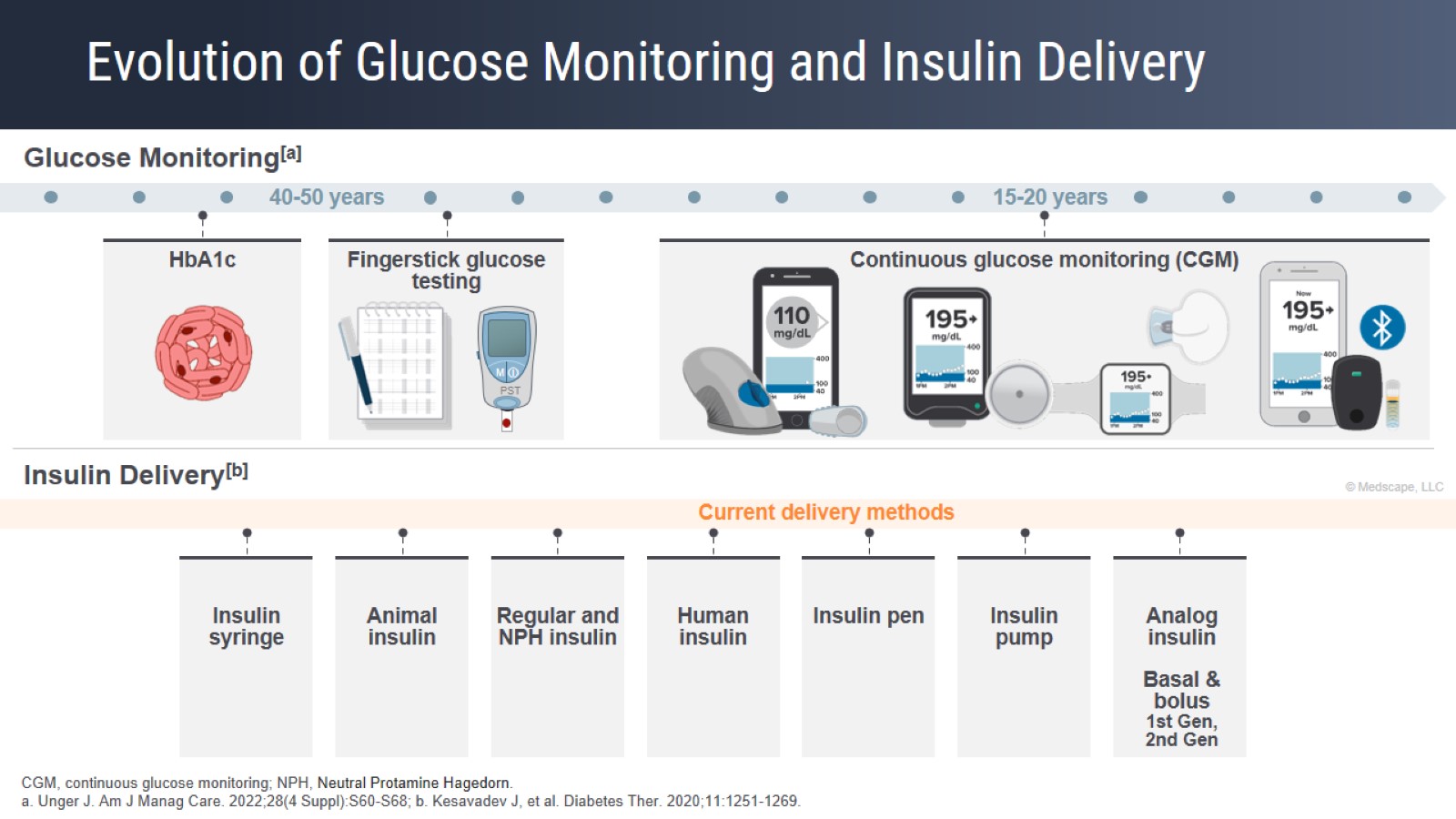 Evolution of Glucose Monitoring and Insulin Delivery
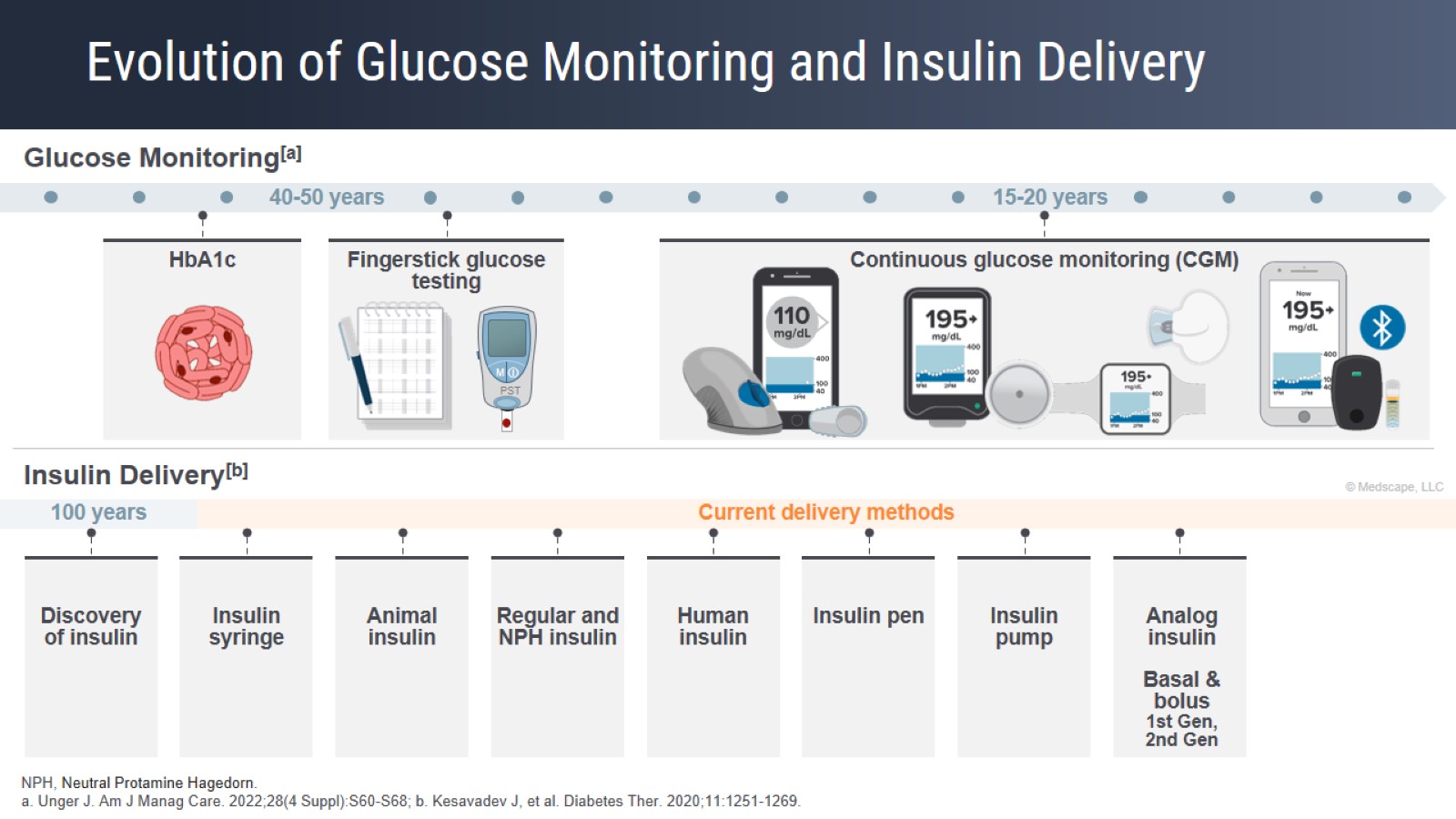 Evolution of Glucose Monitoring and Insulin Delivery
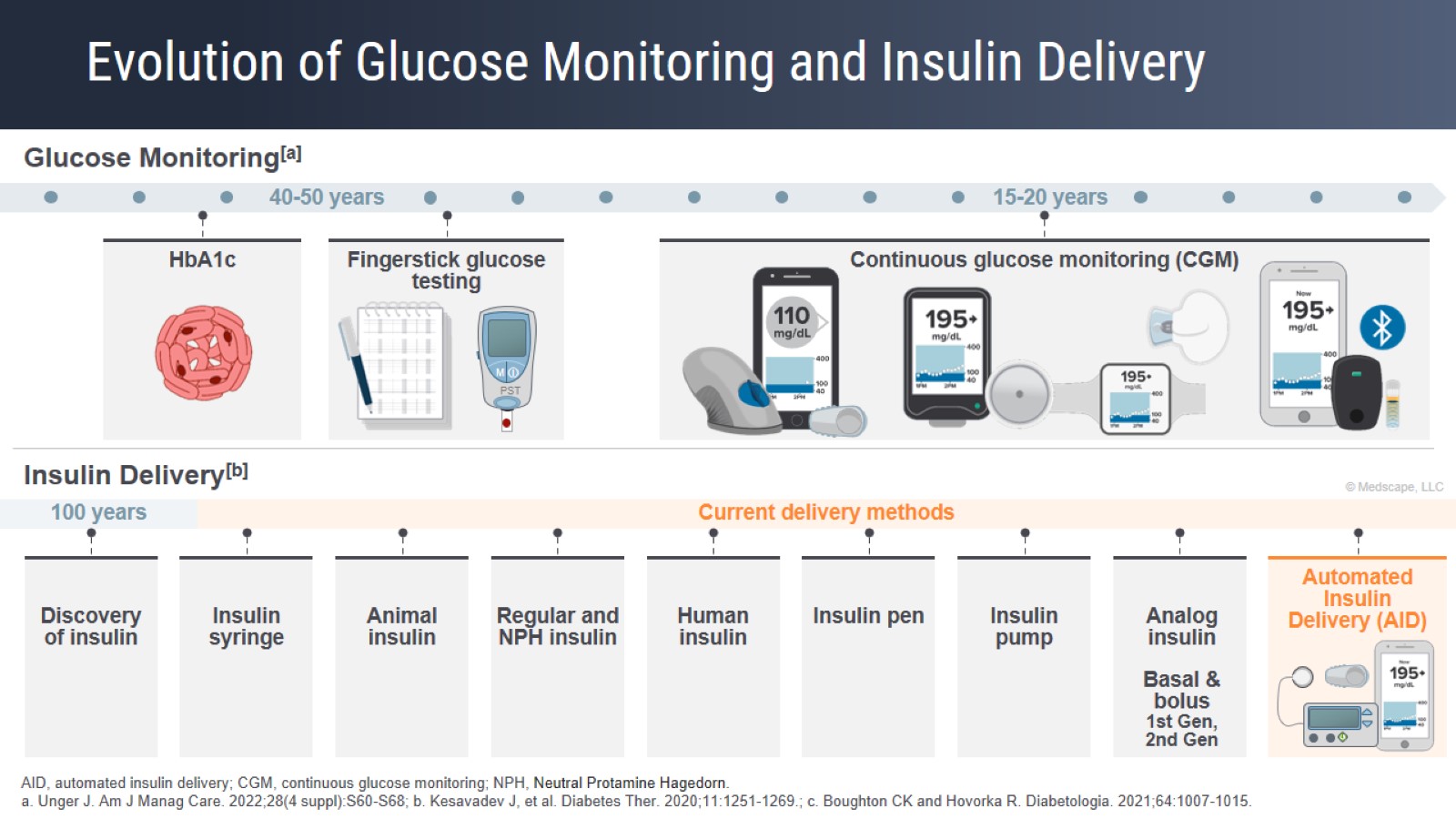 Evolution of Glucose Monitoring and Insulin Delivery
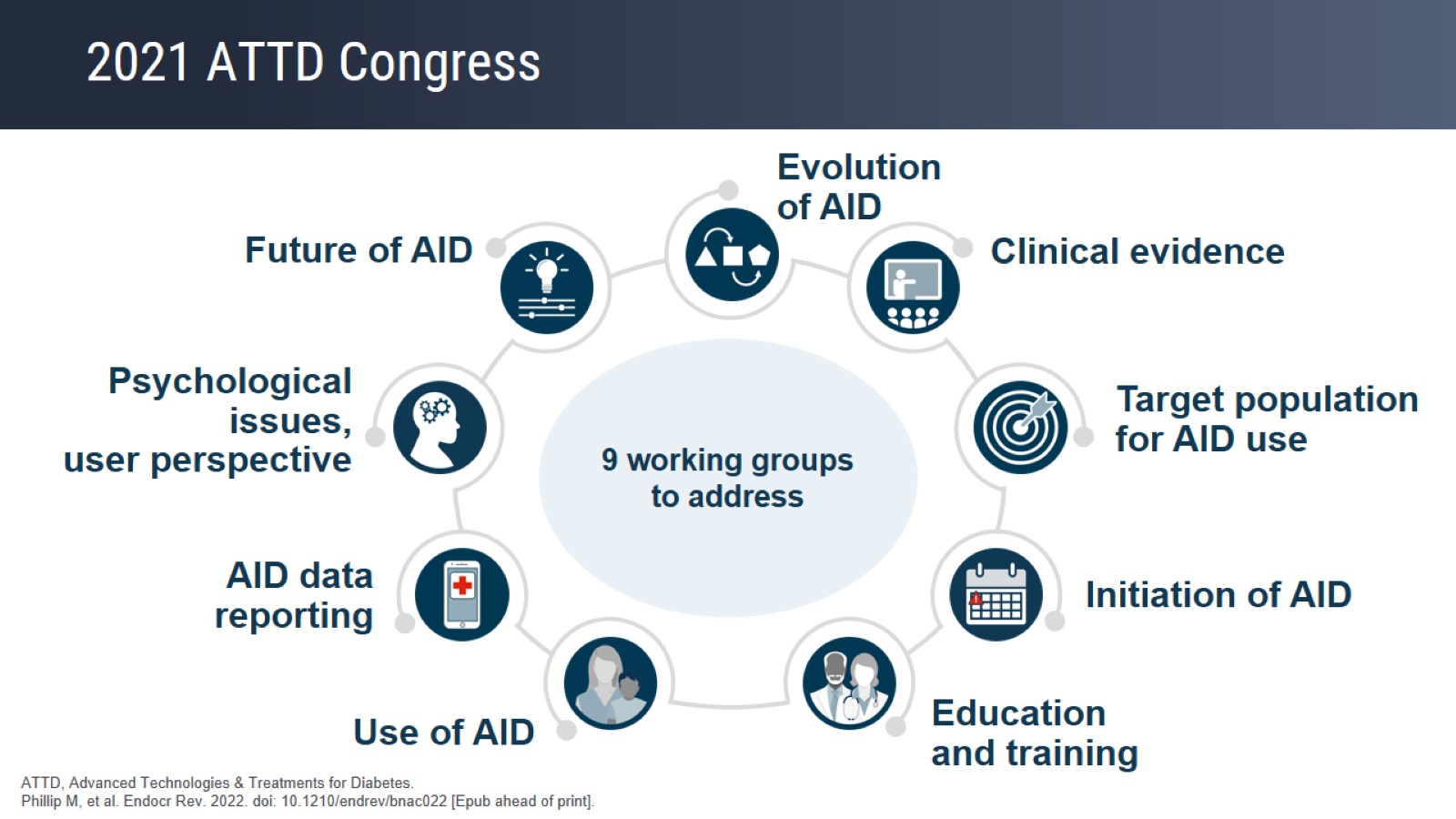 2021 ATTD Congress
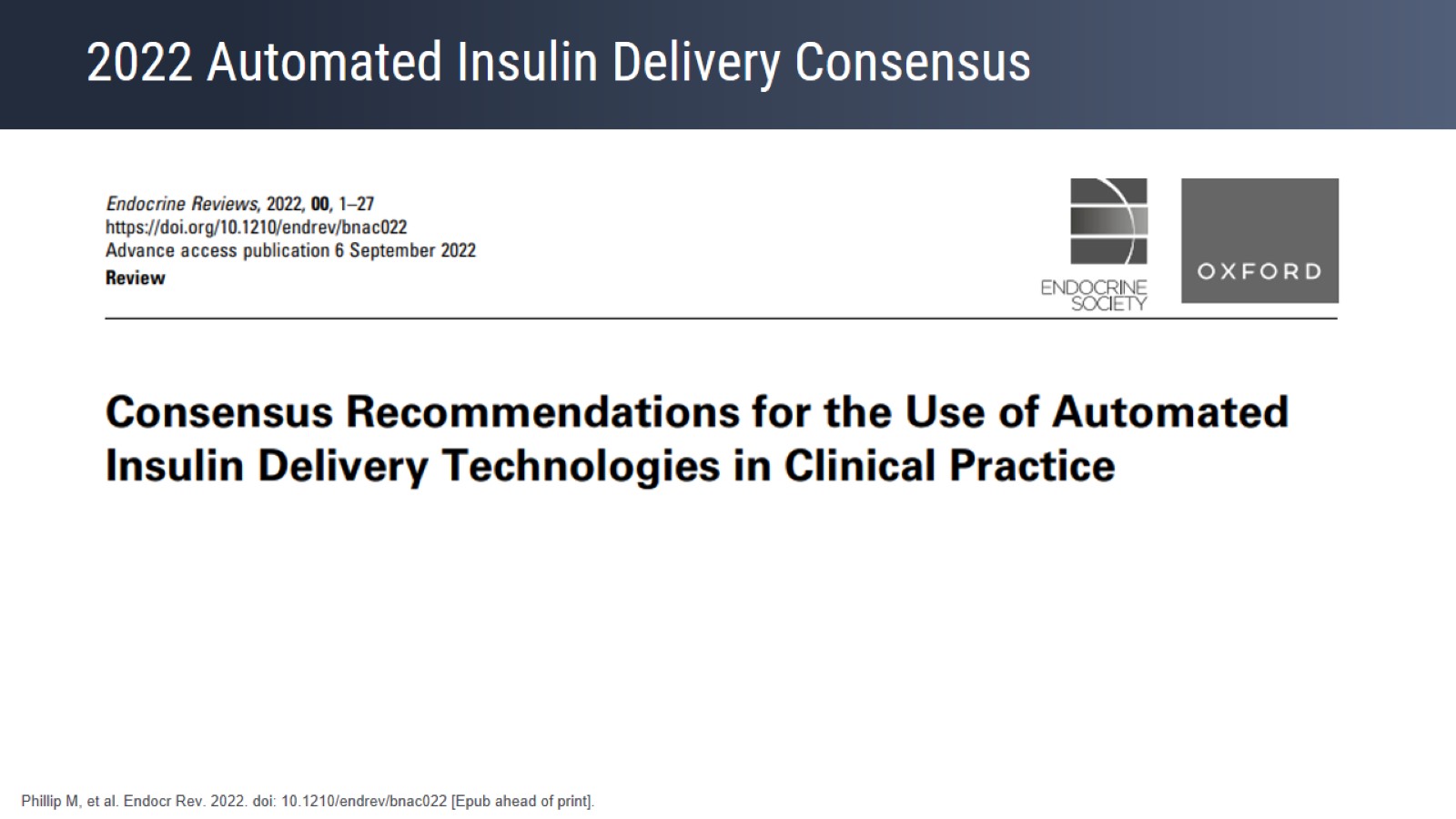 2022 Automated Insulin Delivery Consensus
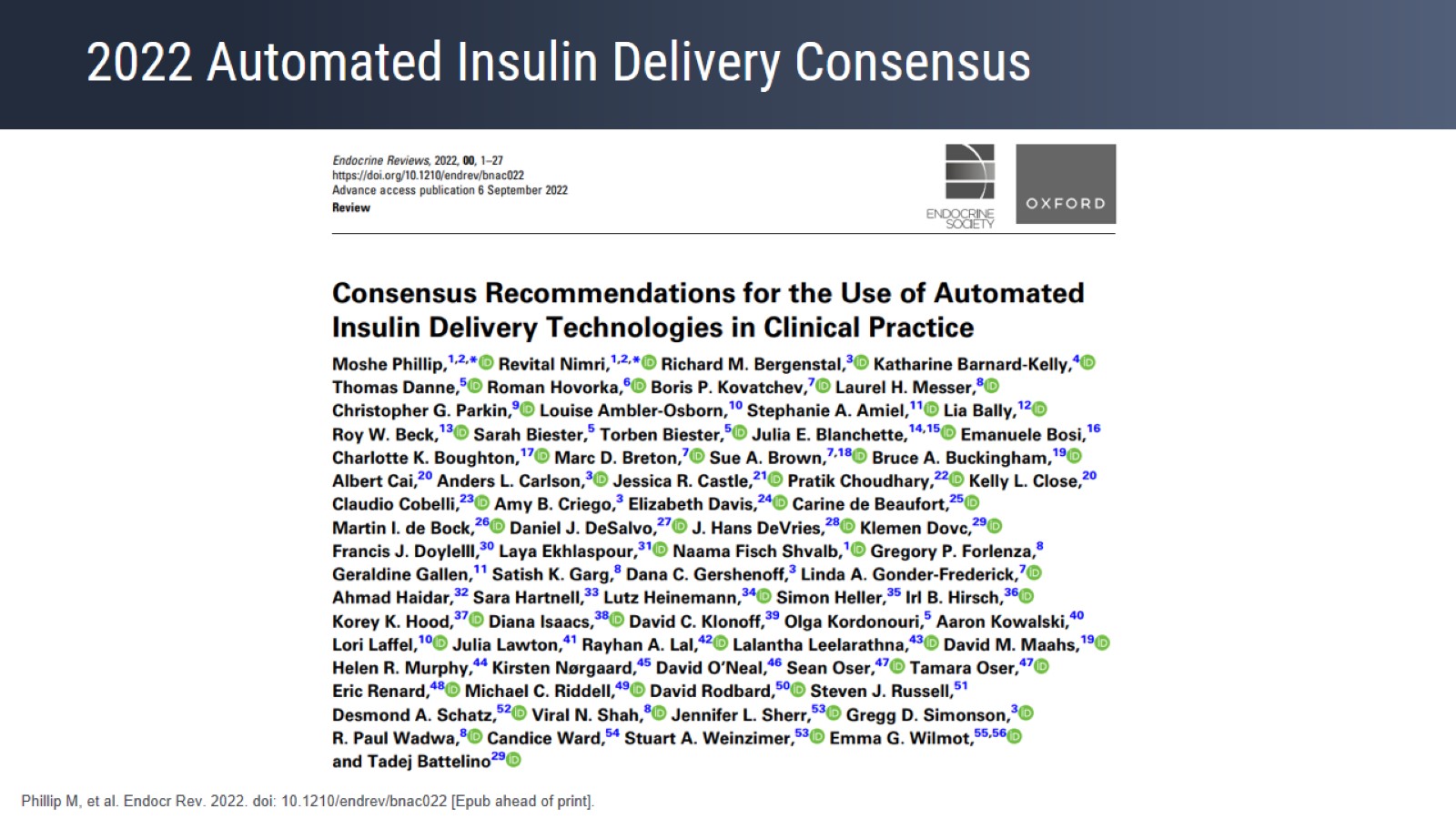 2022 Automated Insulin Delivery Consensus
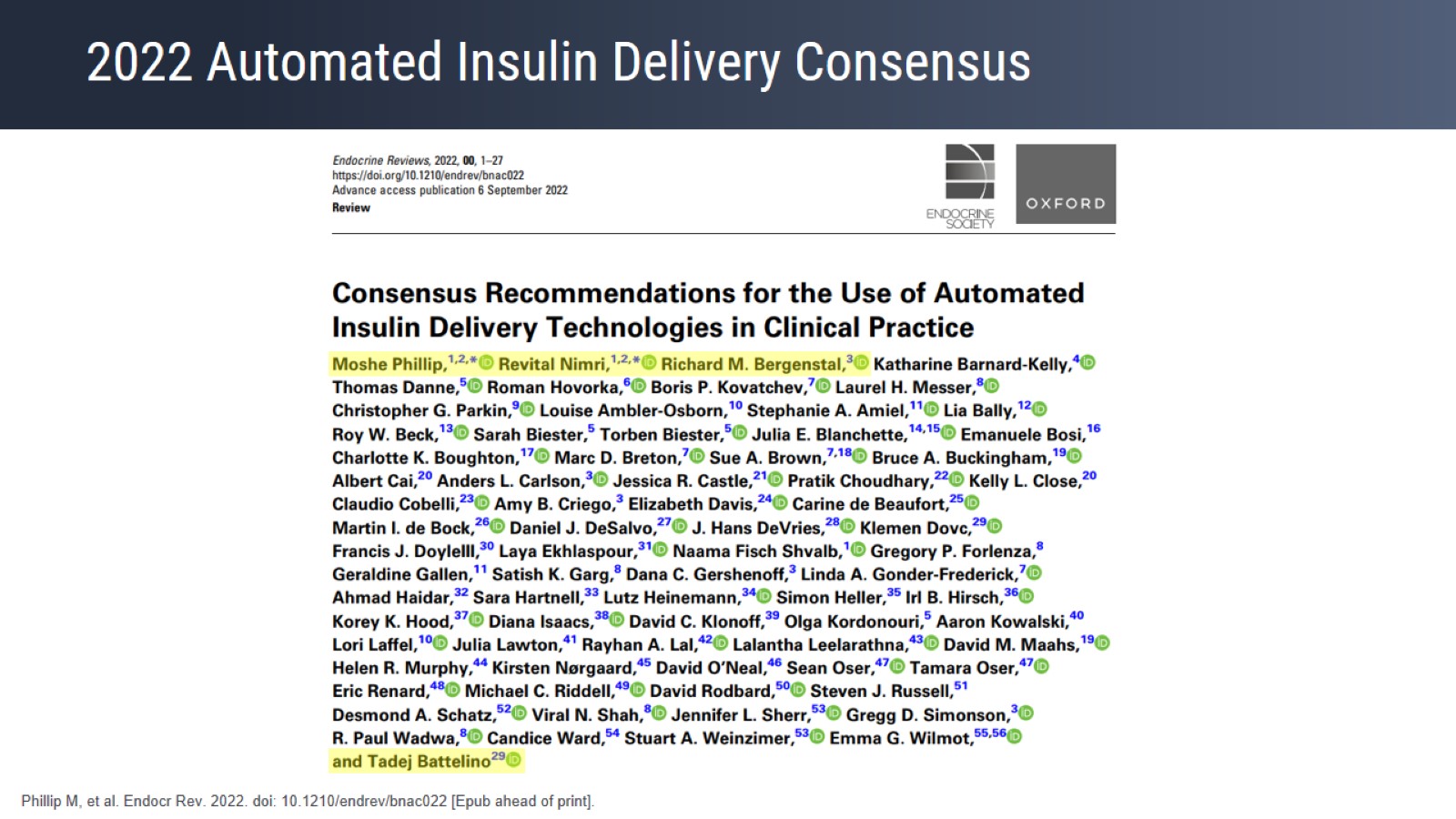 2022 Automated Insulin Delivery Consensus
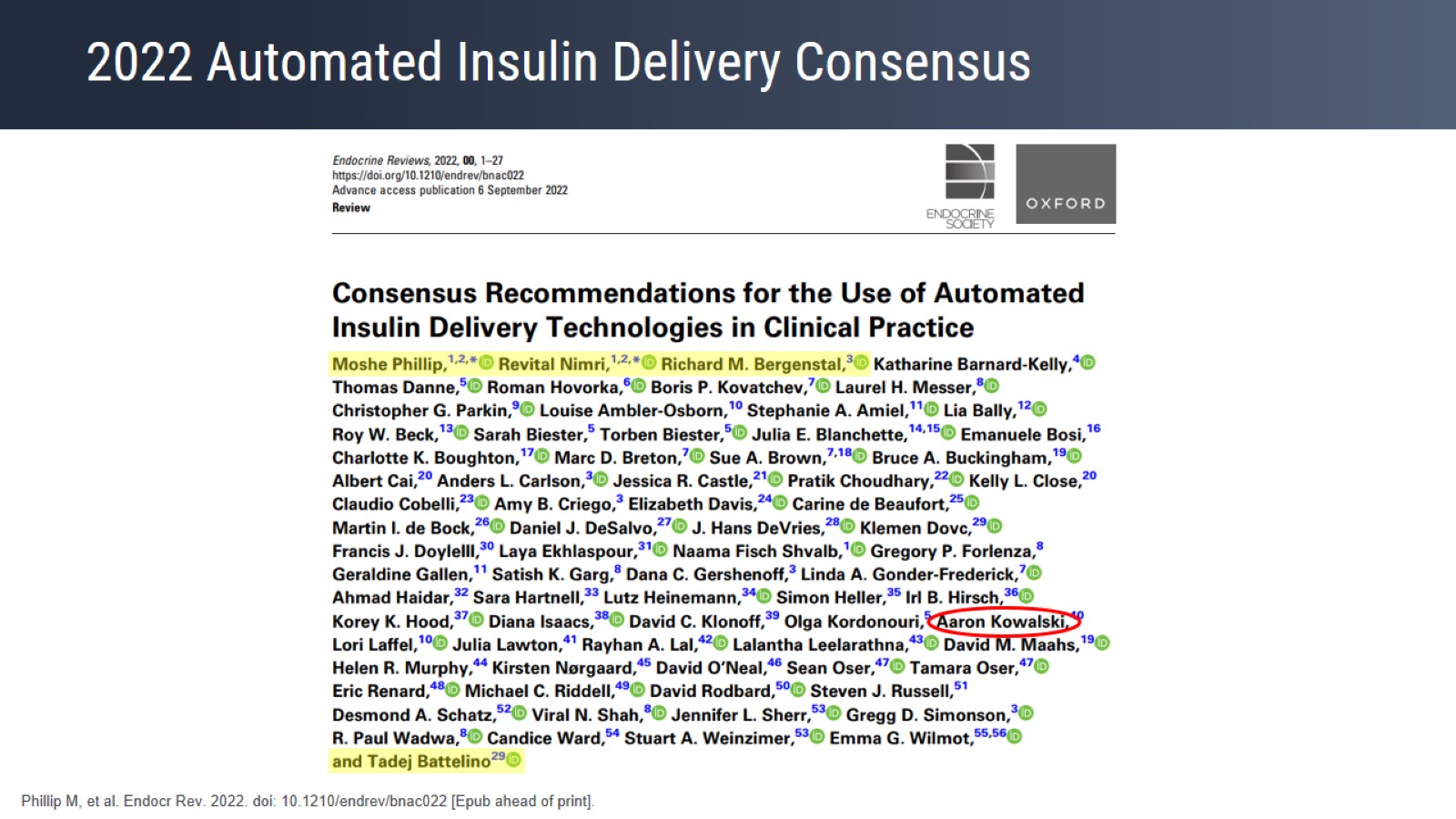 2022 Automated Insulin Delivery Consensus
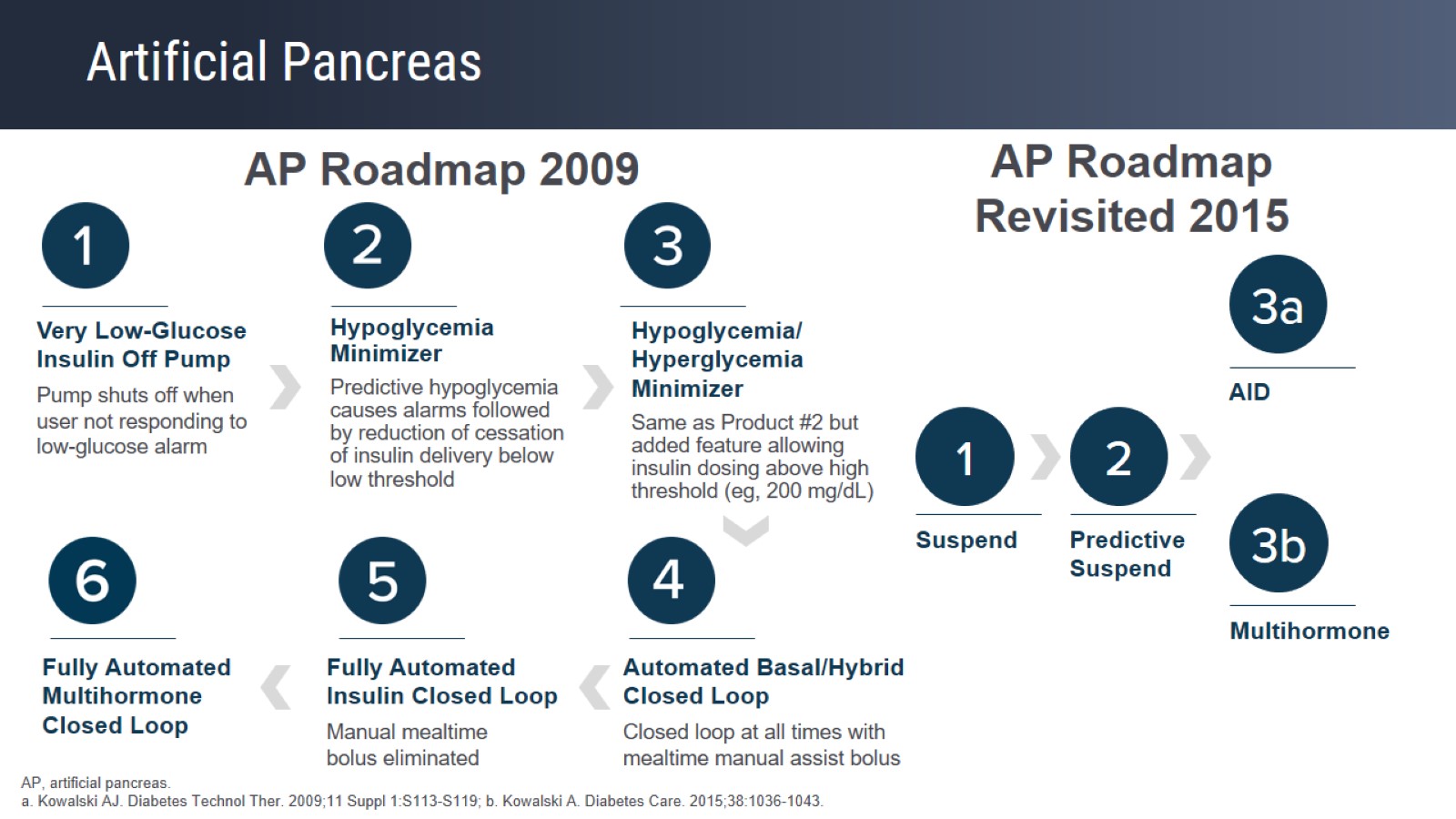 Artificial Pancreas
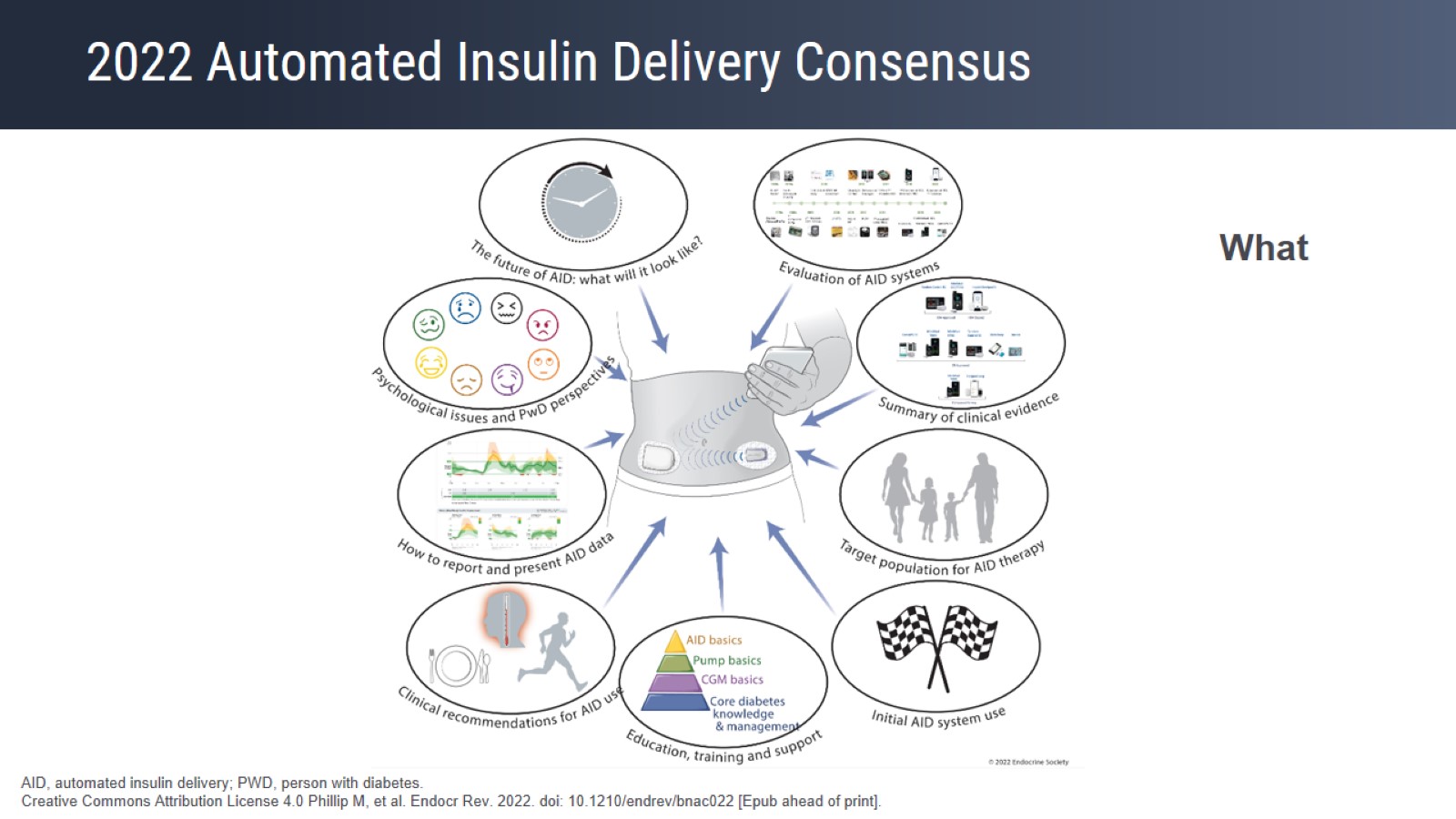 2022 Automated Insulin Delivery Consensus
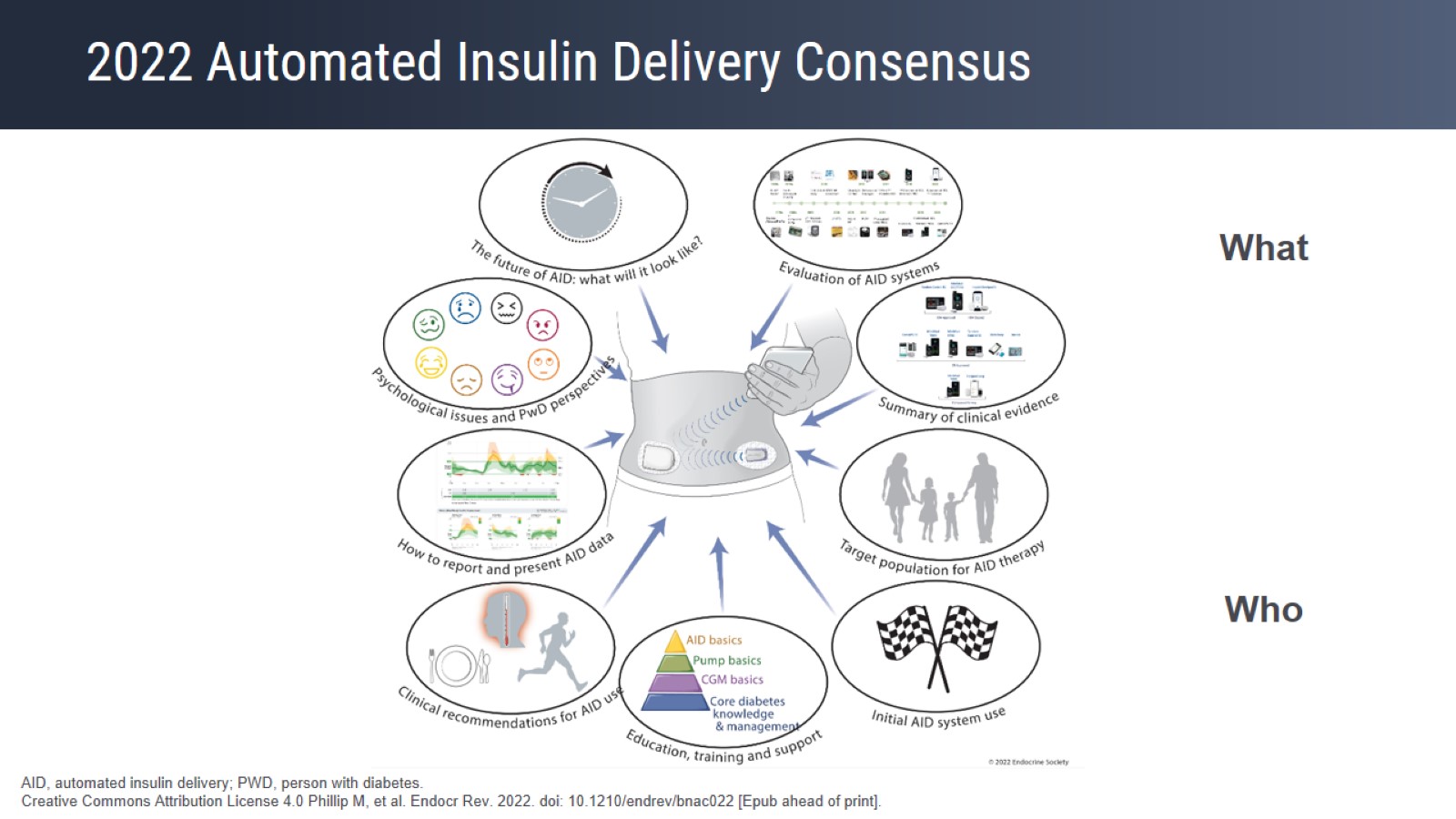 2022 Automated Insulin Delivery Consensus
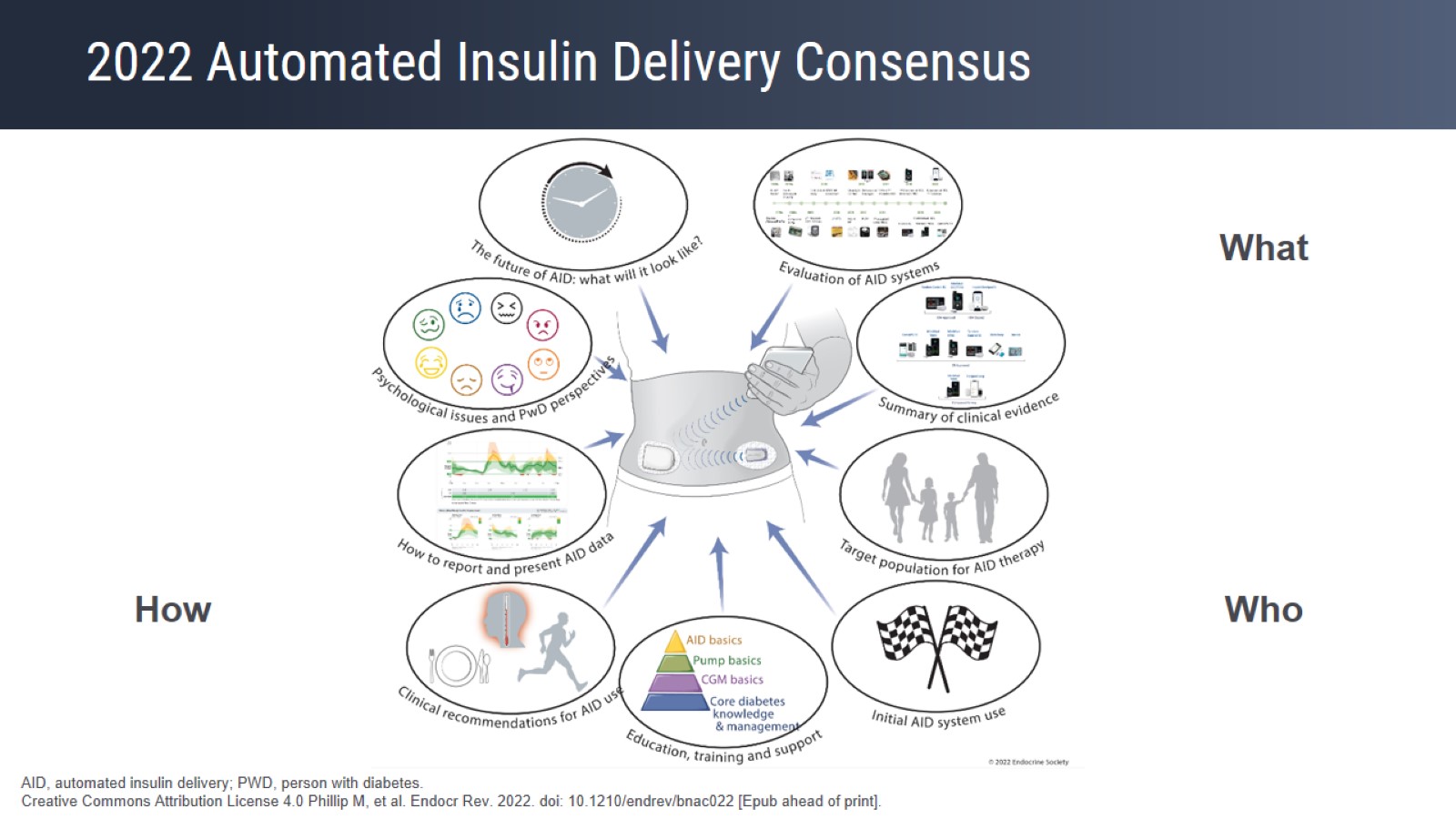 2022 Automated Insulin Delivery Consensus
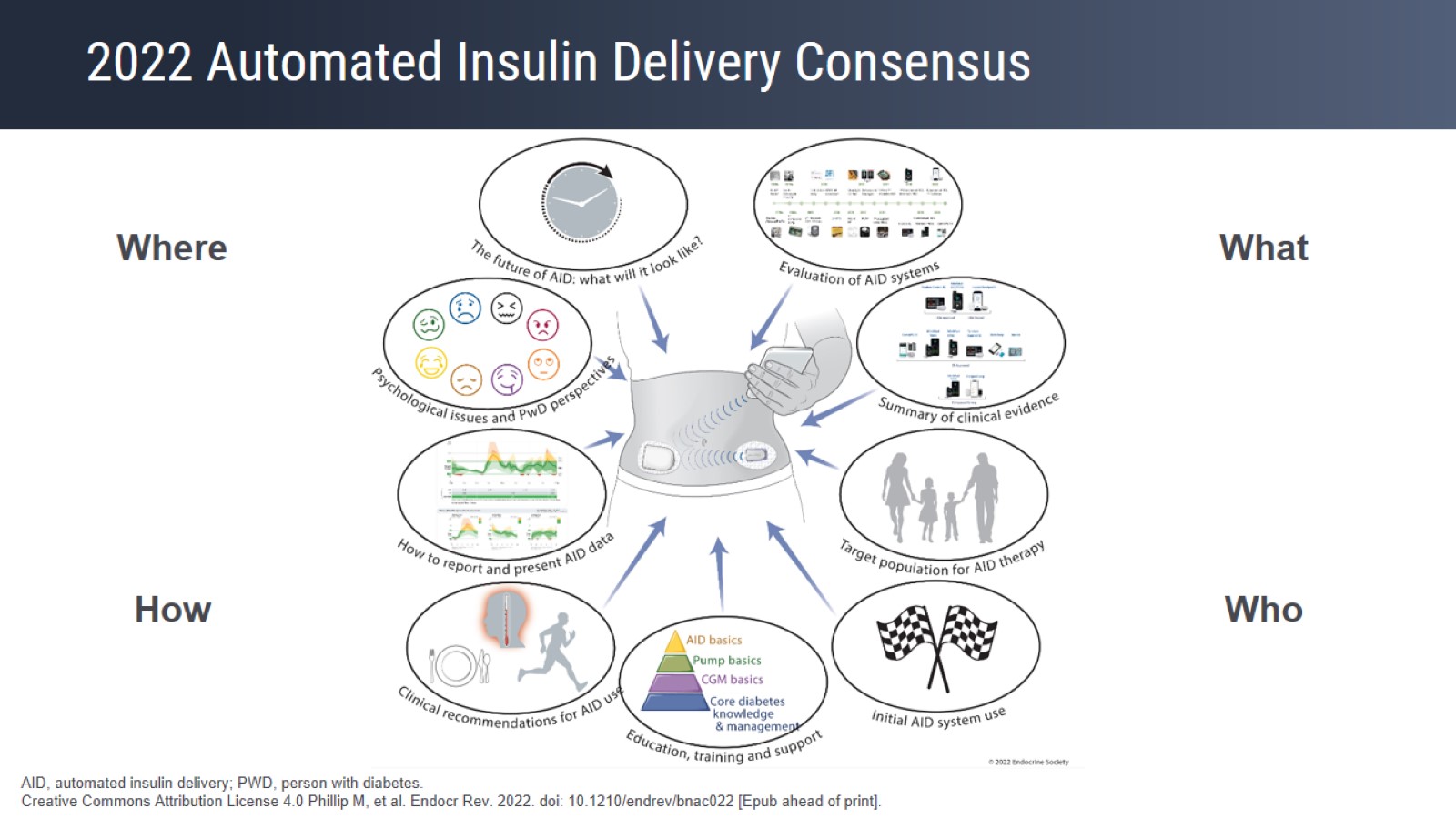 2022 Automated Insulin Delivery Consensus
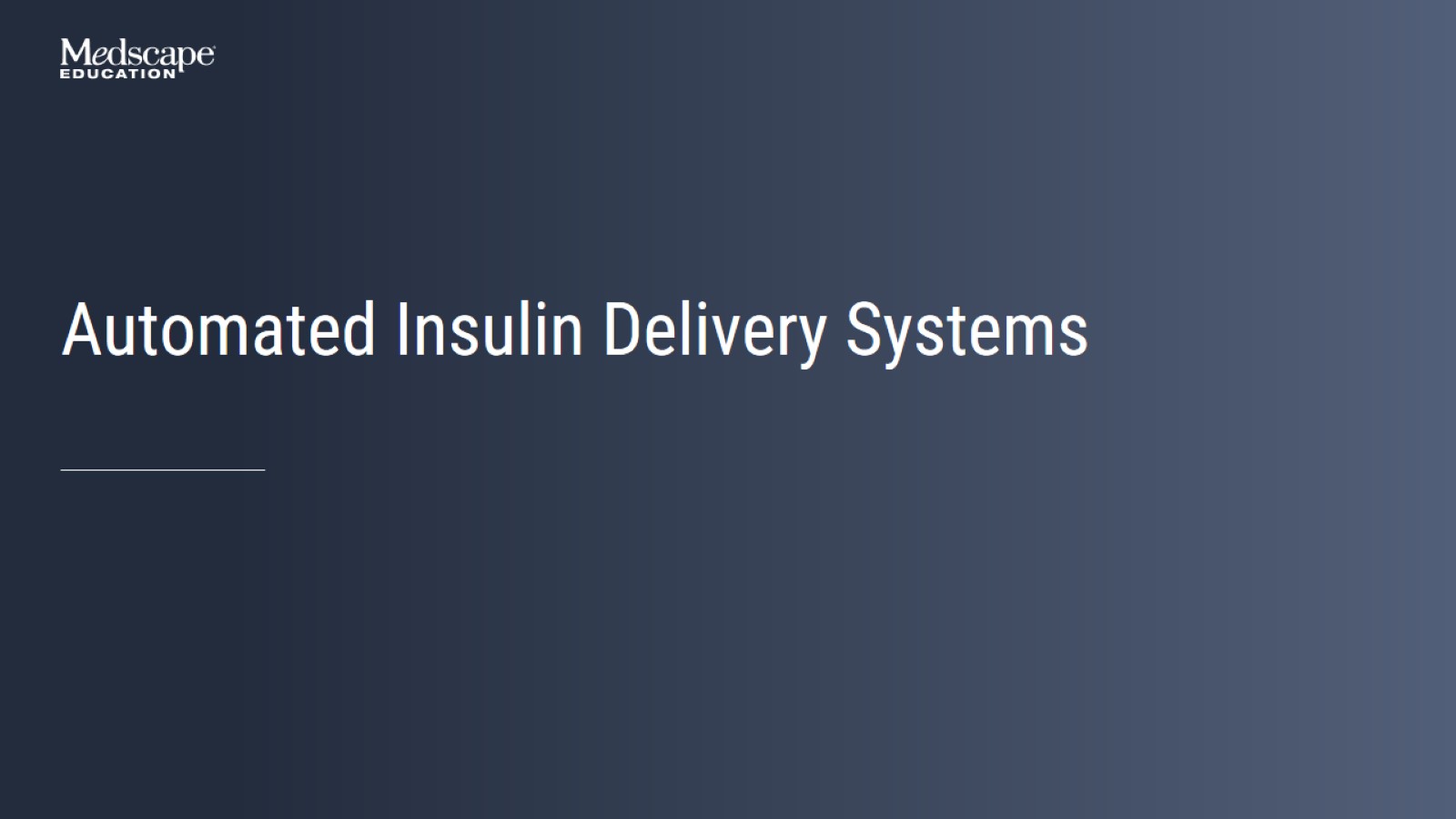 Automated Insulin Delivery Systems
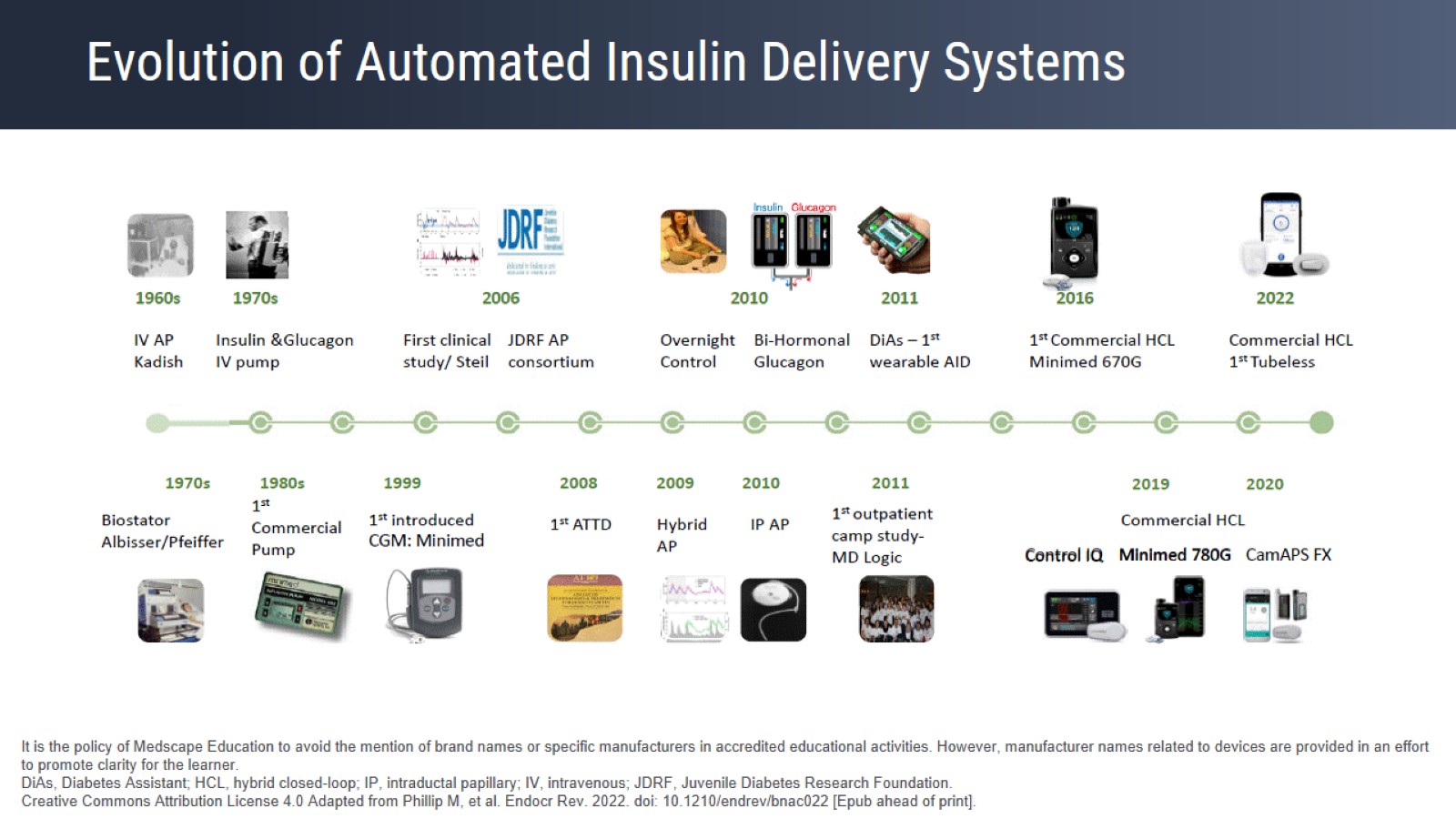 Evolution of Automated Insulin Delivery Systems
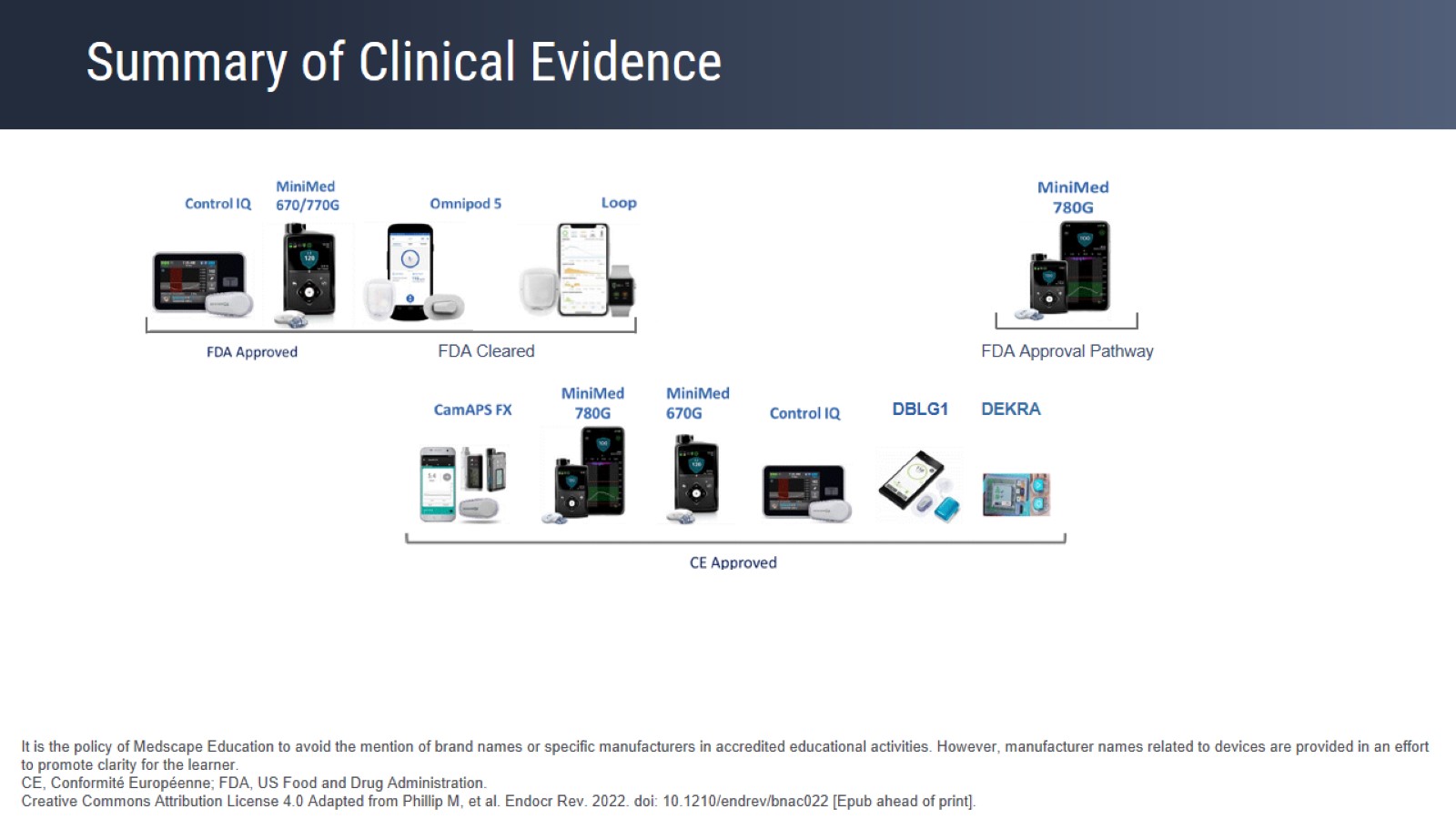 Summary of Clinical Evidence
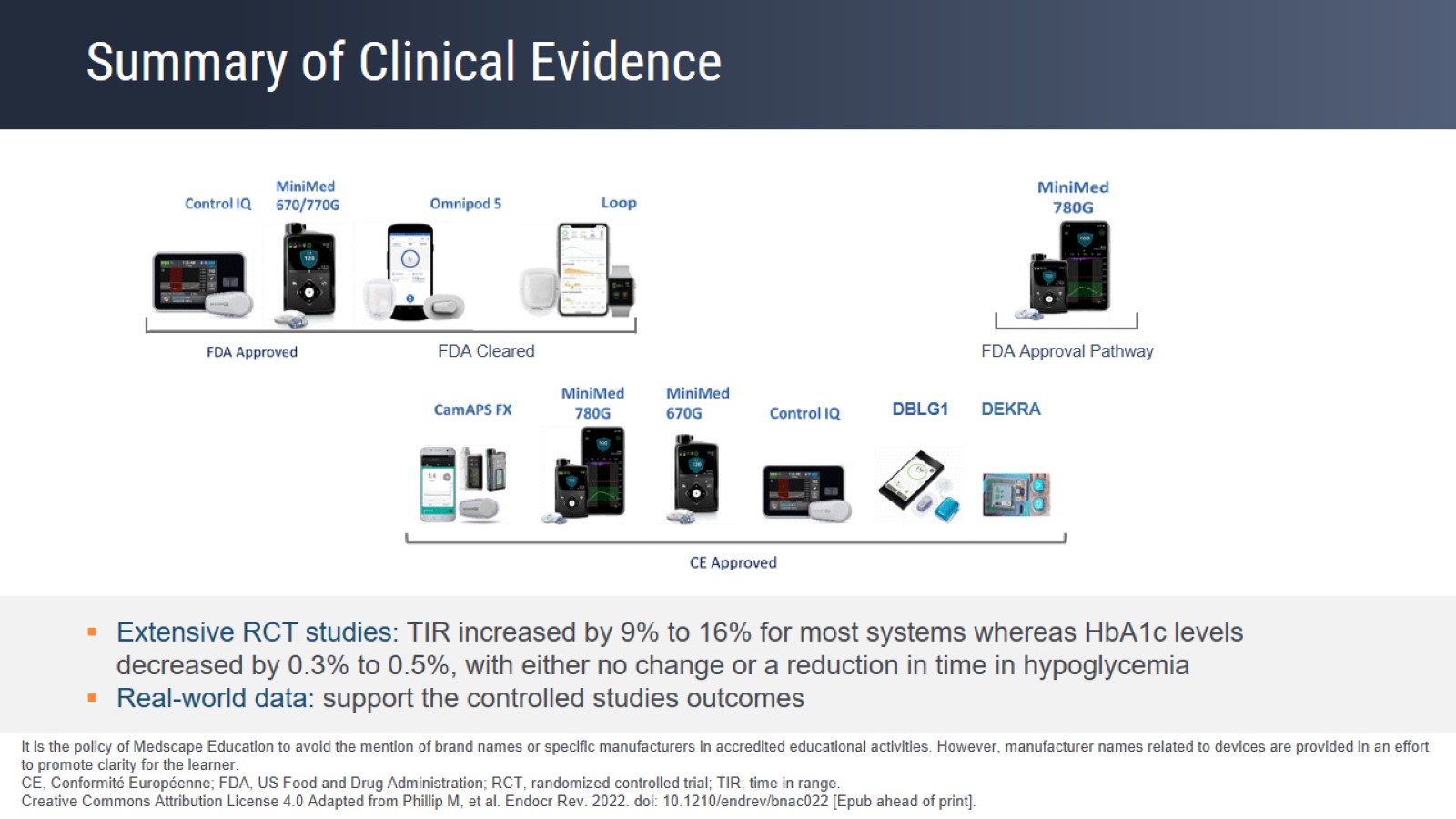 Summary of Clinical Evidence
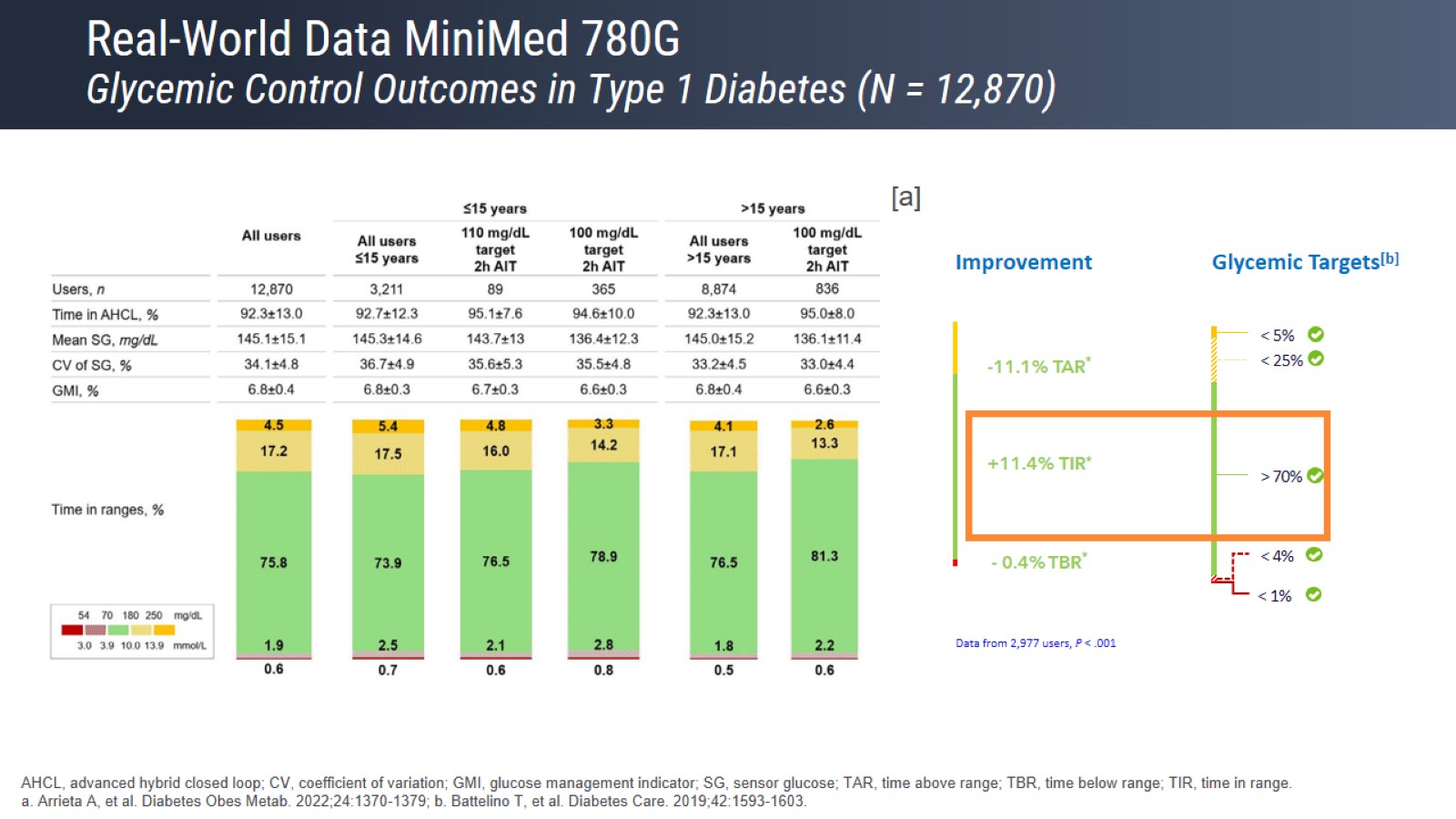 Real-World Data MiniMed 780GGlycemic Control Outcomes in Type 1 Diabetes (N = 12,870)
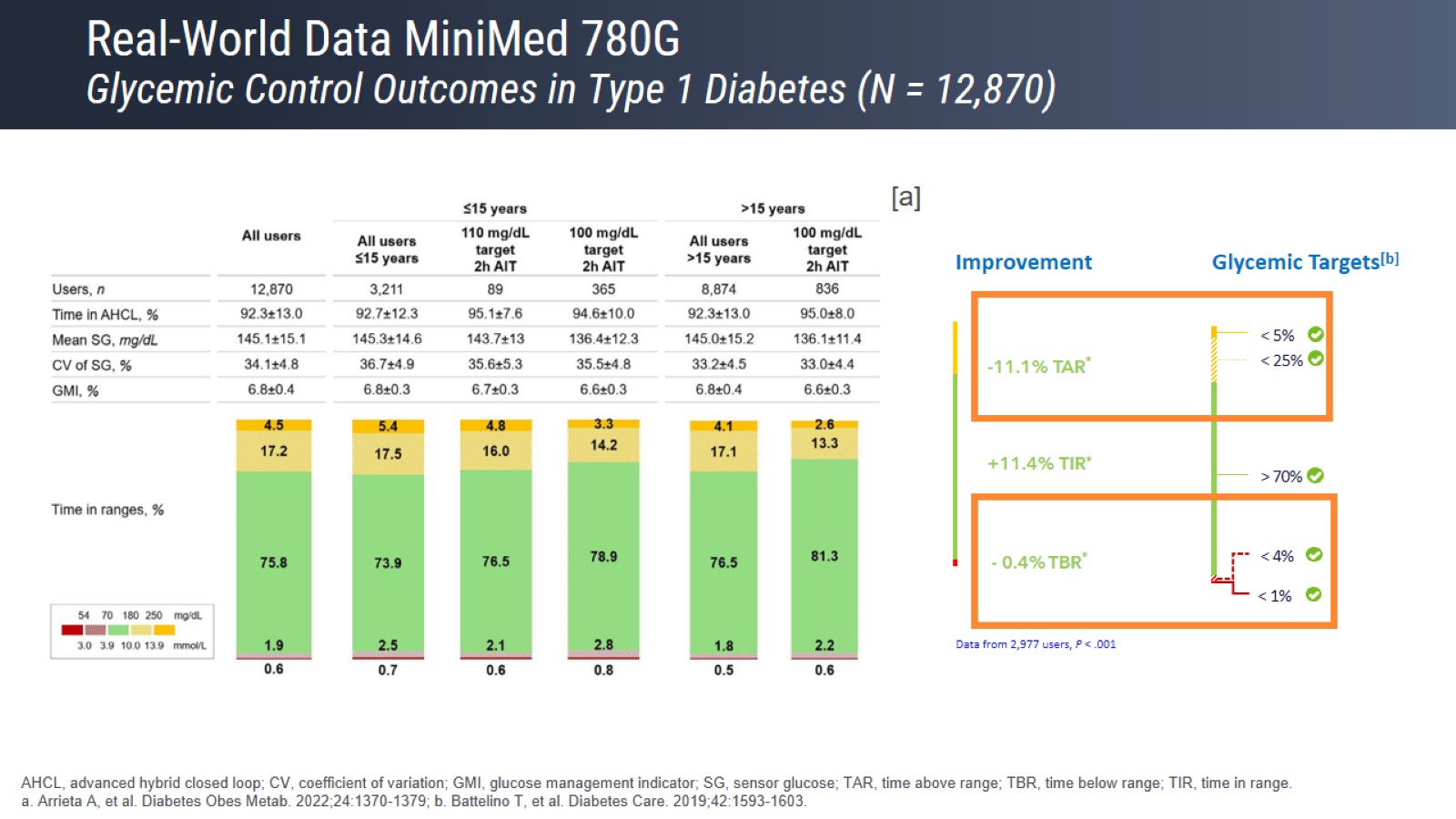 Real-World Data MiniMed 780GGlycemic Control Outcomes in Type 1 Diabetes (N = 12,870)
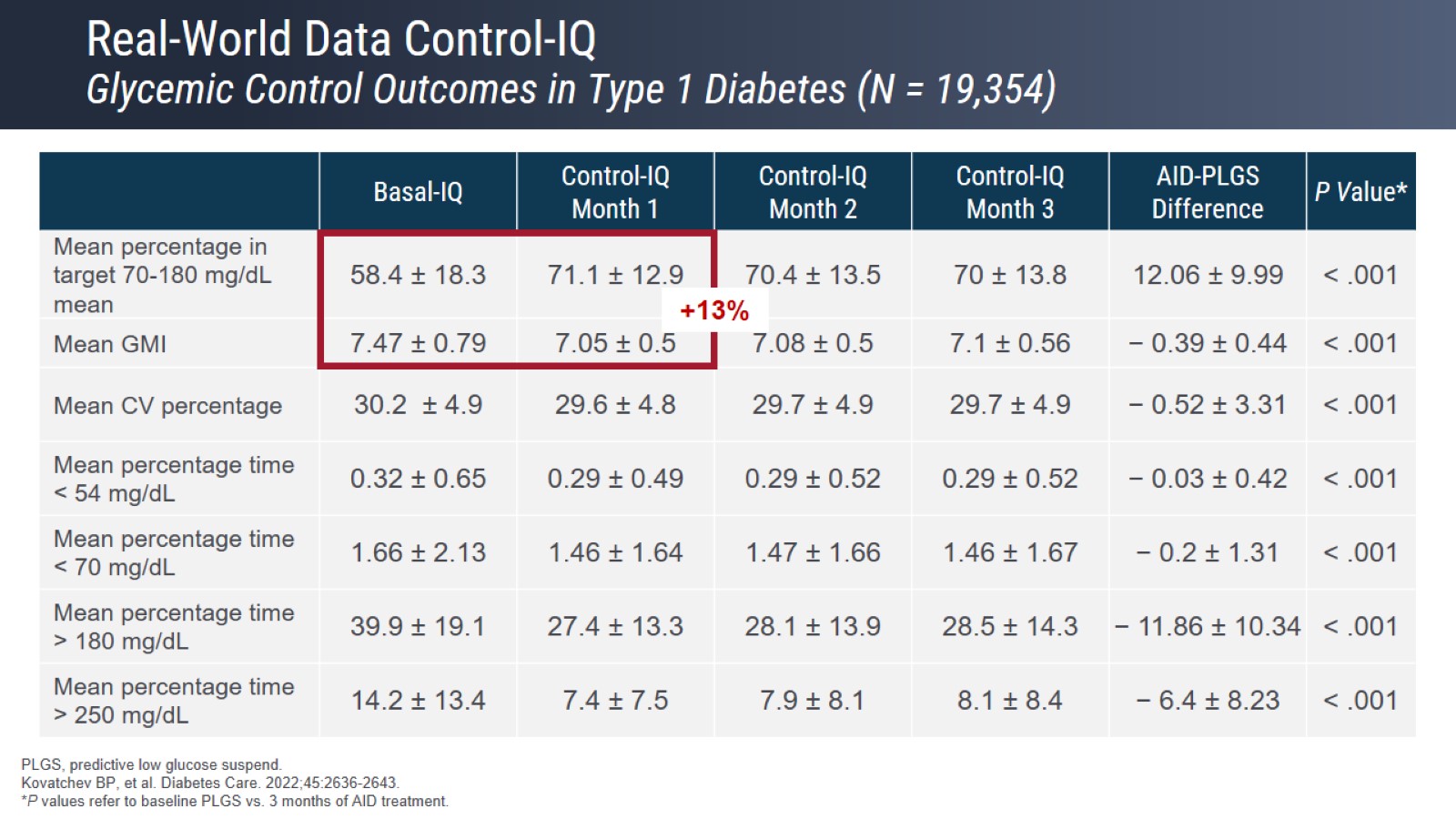 Real-World Data Control-IQGlycemic Control Outcomes in Type 1 Diabetes (N = 19,354)
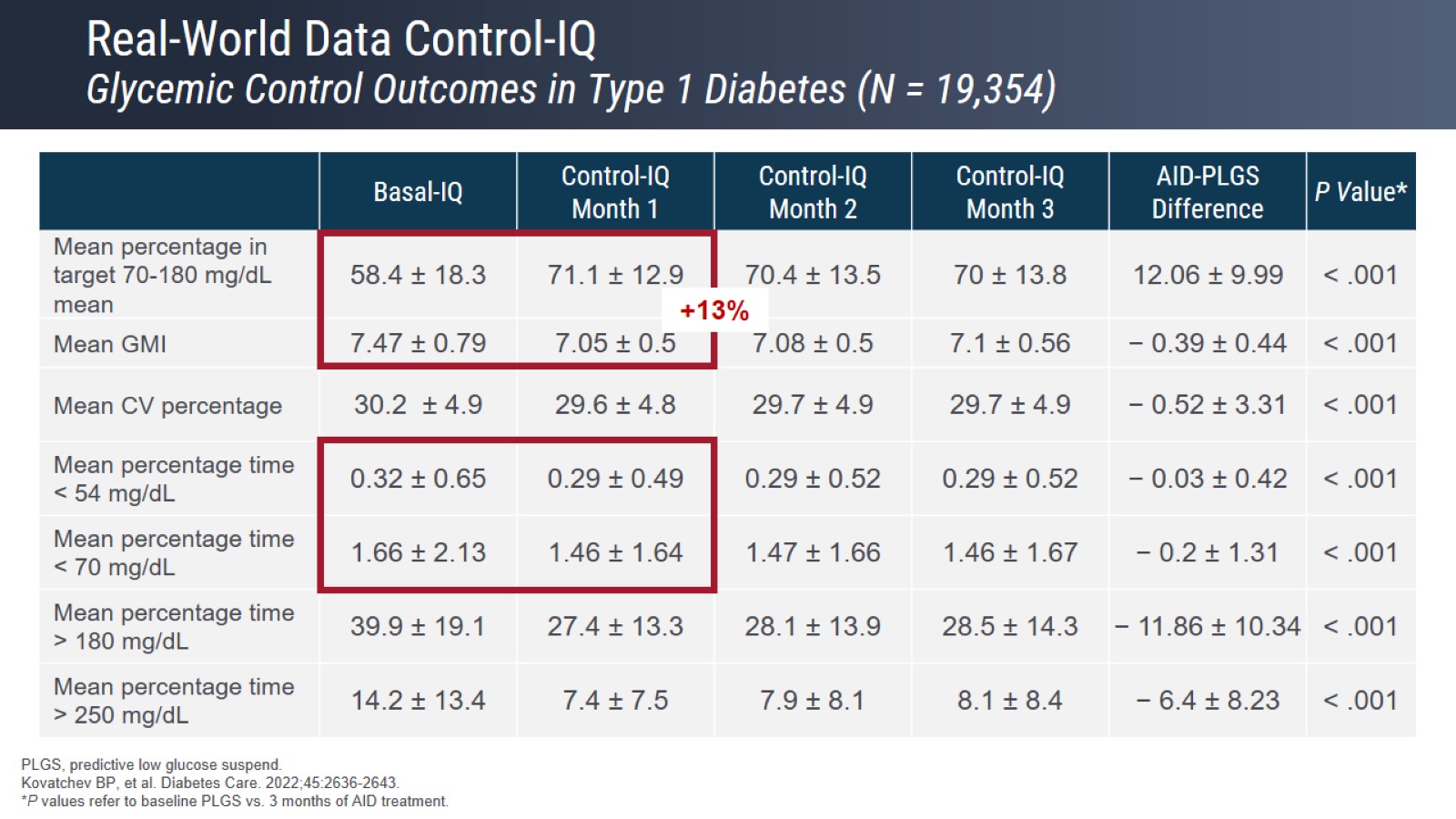 Real-World Data Control-IQGlycemic Control Outcomes in Type 1 Diabetes (N = 19,354)
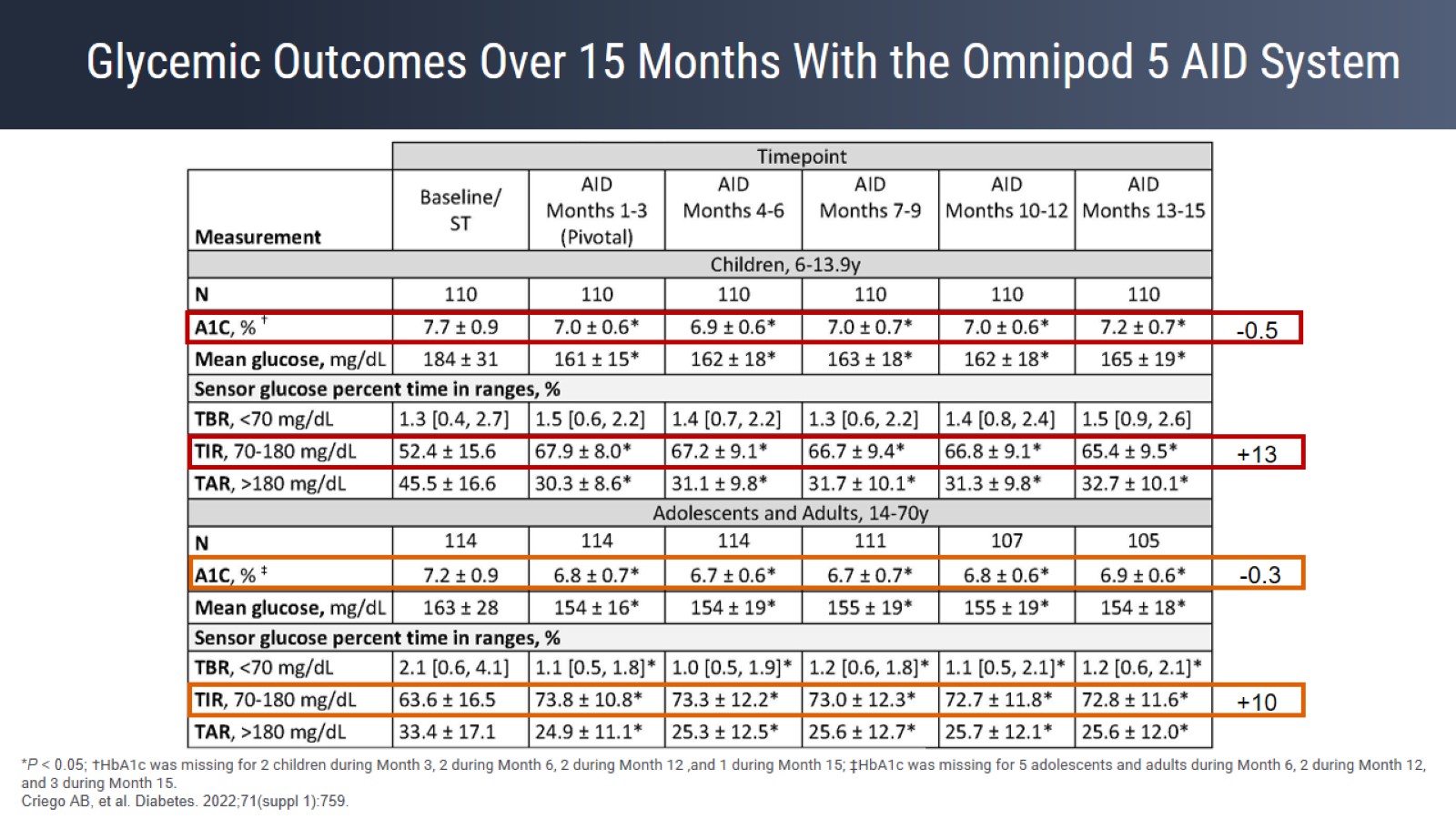 Glycemic Outcomes Over 15 Months With the Omnipod 5 AID System
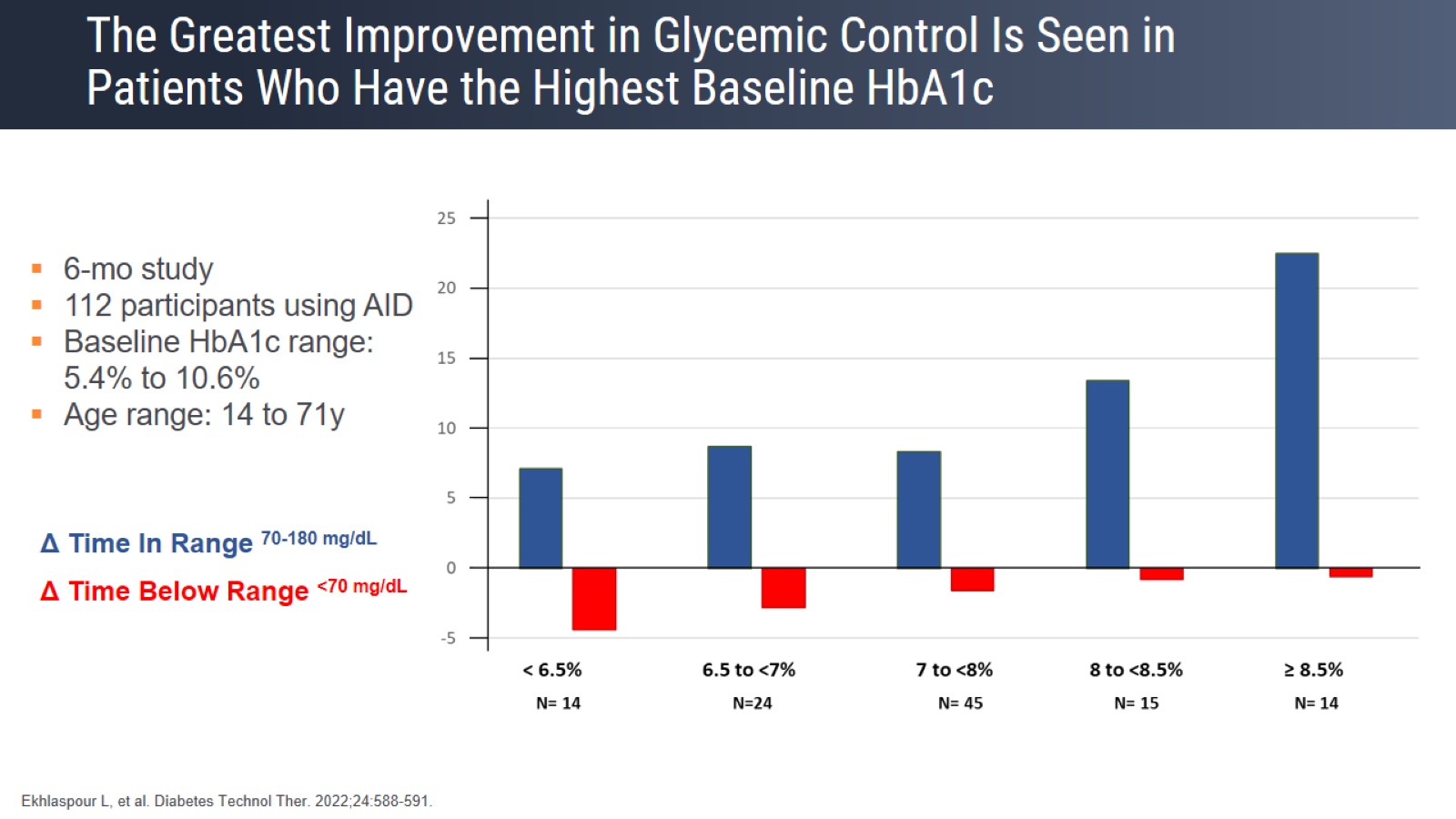 The Greatest Improvement in Glycemic Control Is Seen in Patients Who Have the Highest Baseline HbA1c
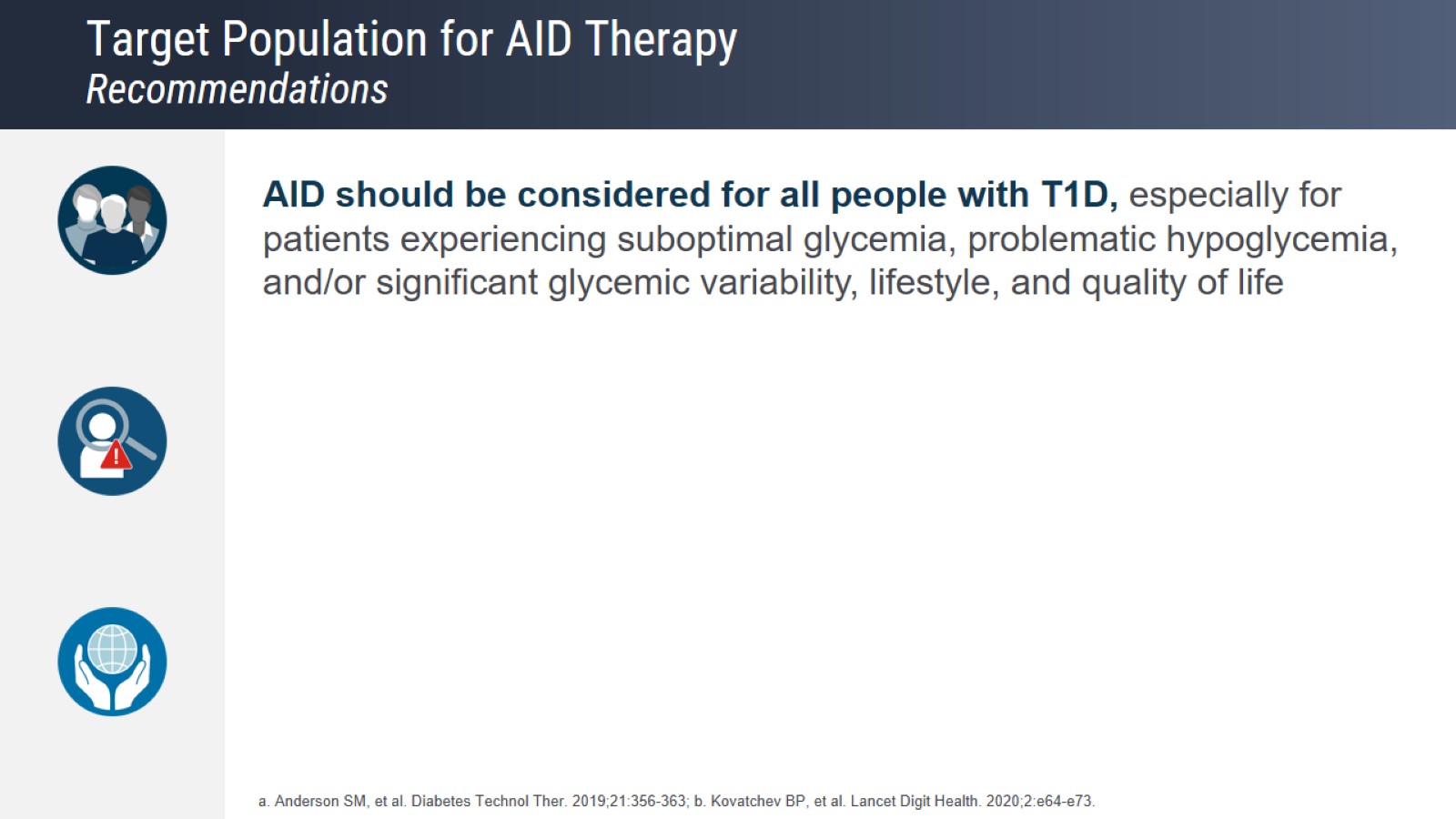 Target Population for AID TherapyRecommendations
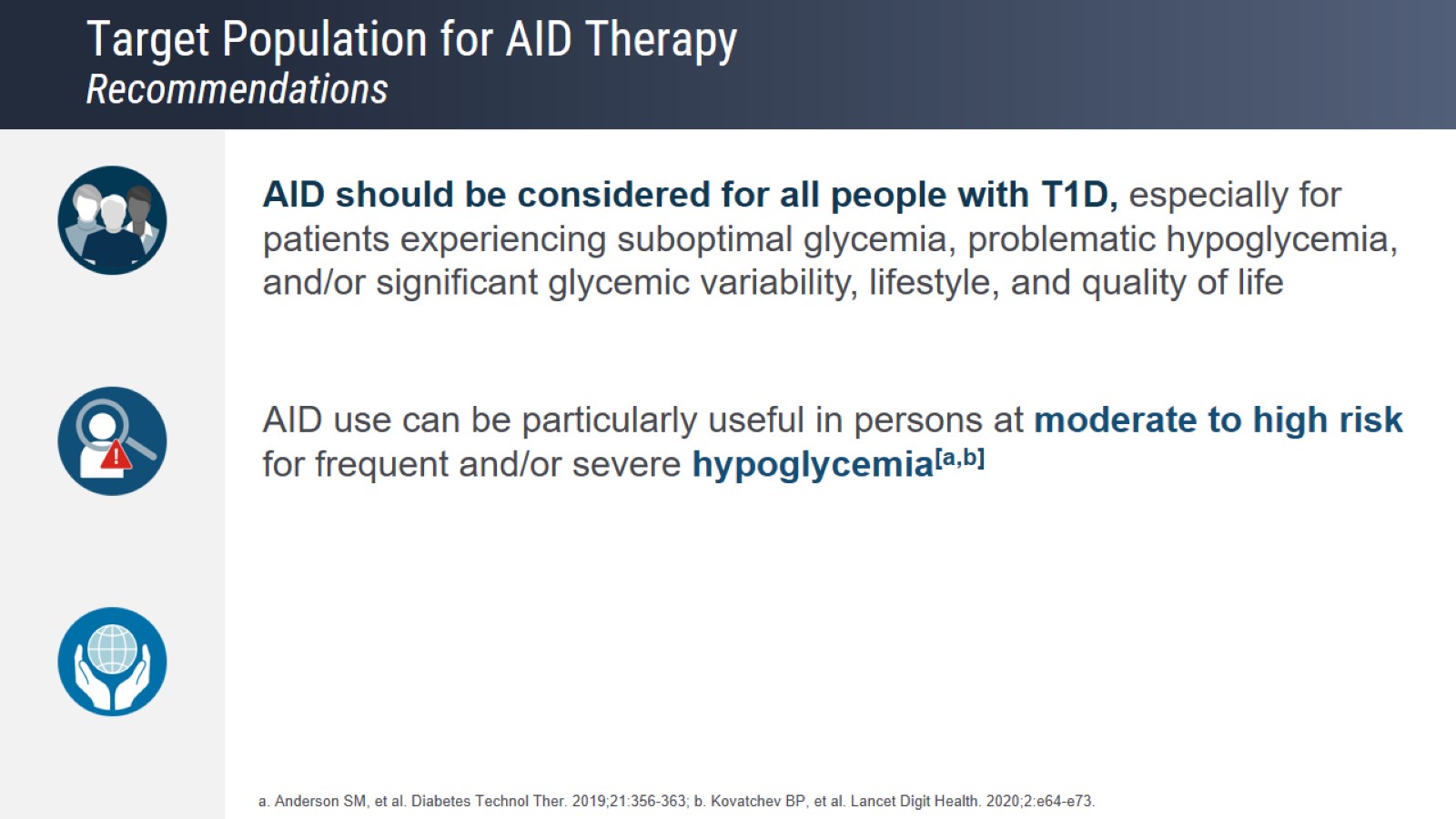 Target Population for AID TherapyRecommendations
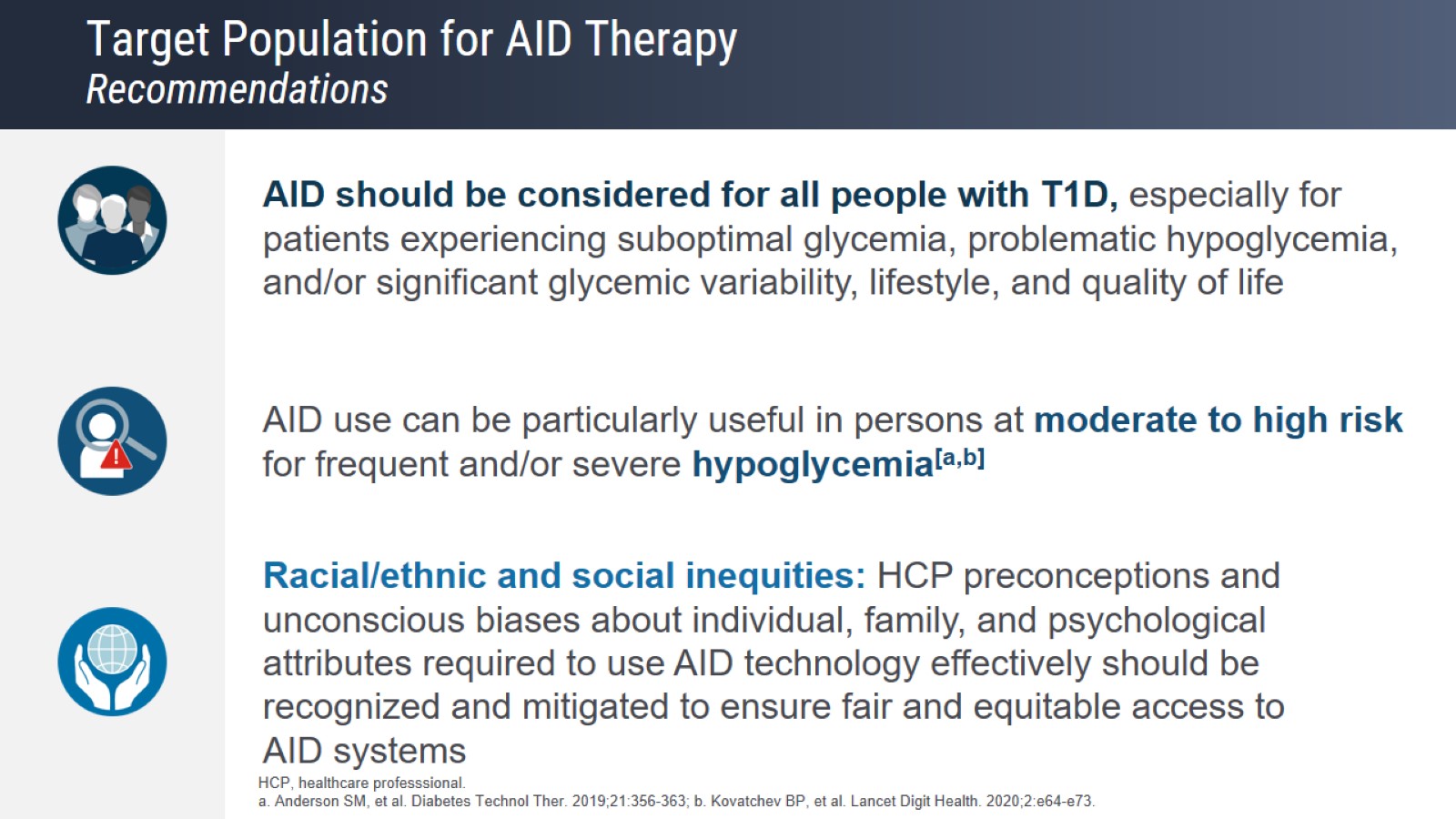 Target Population for AID TherapyRecommendations
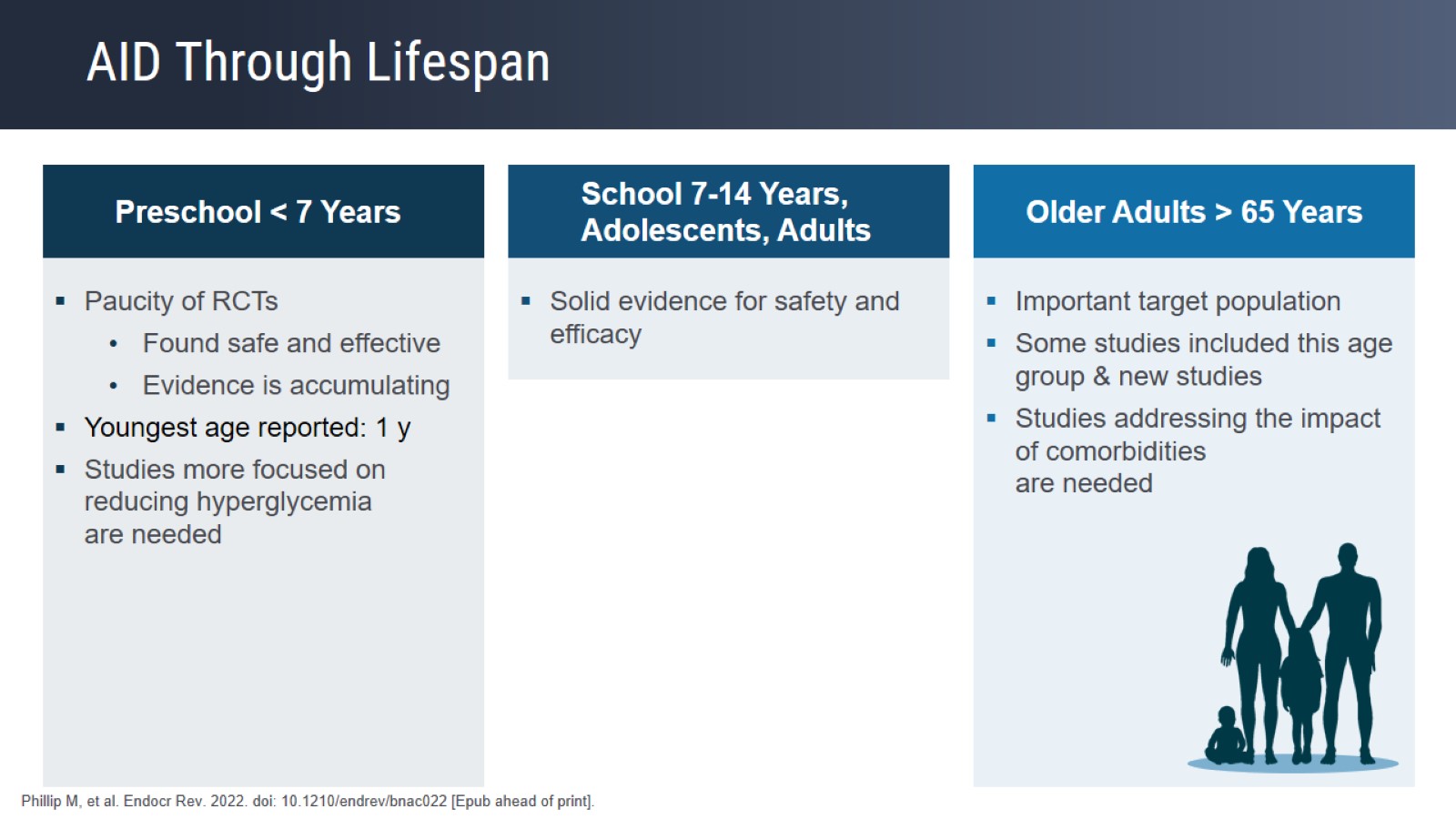 AID Through Lifespan
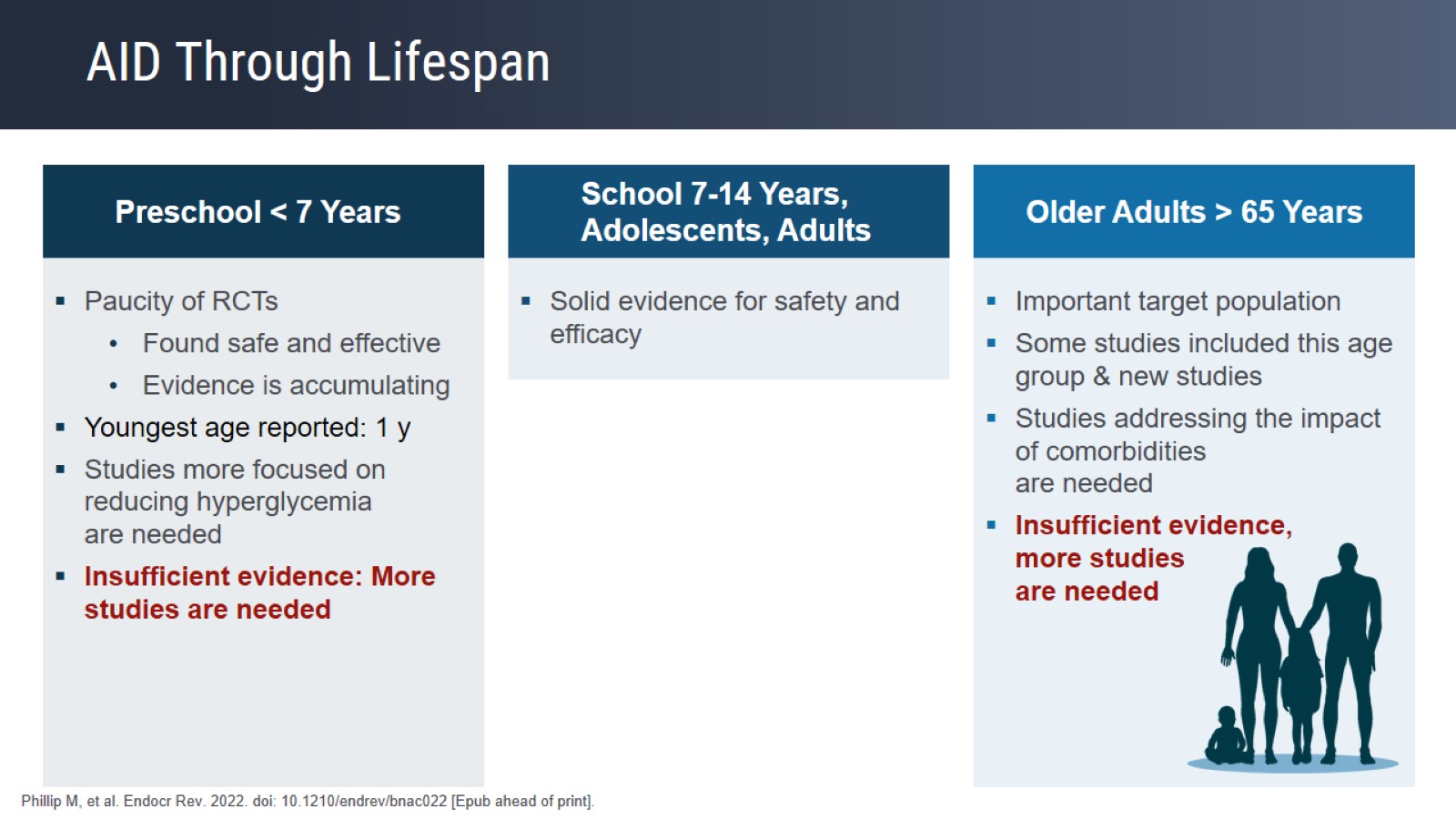 AID Through Lifespan
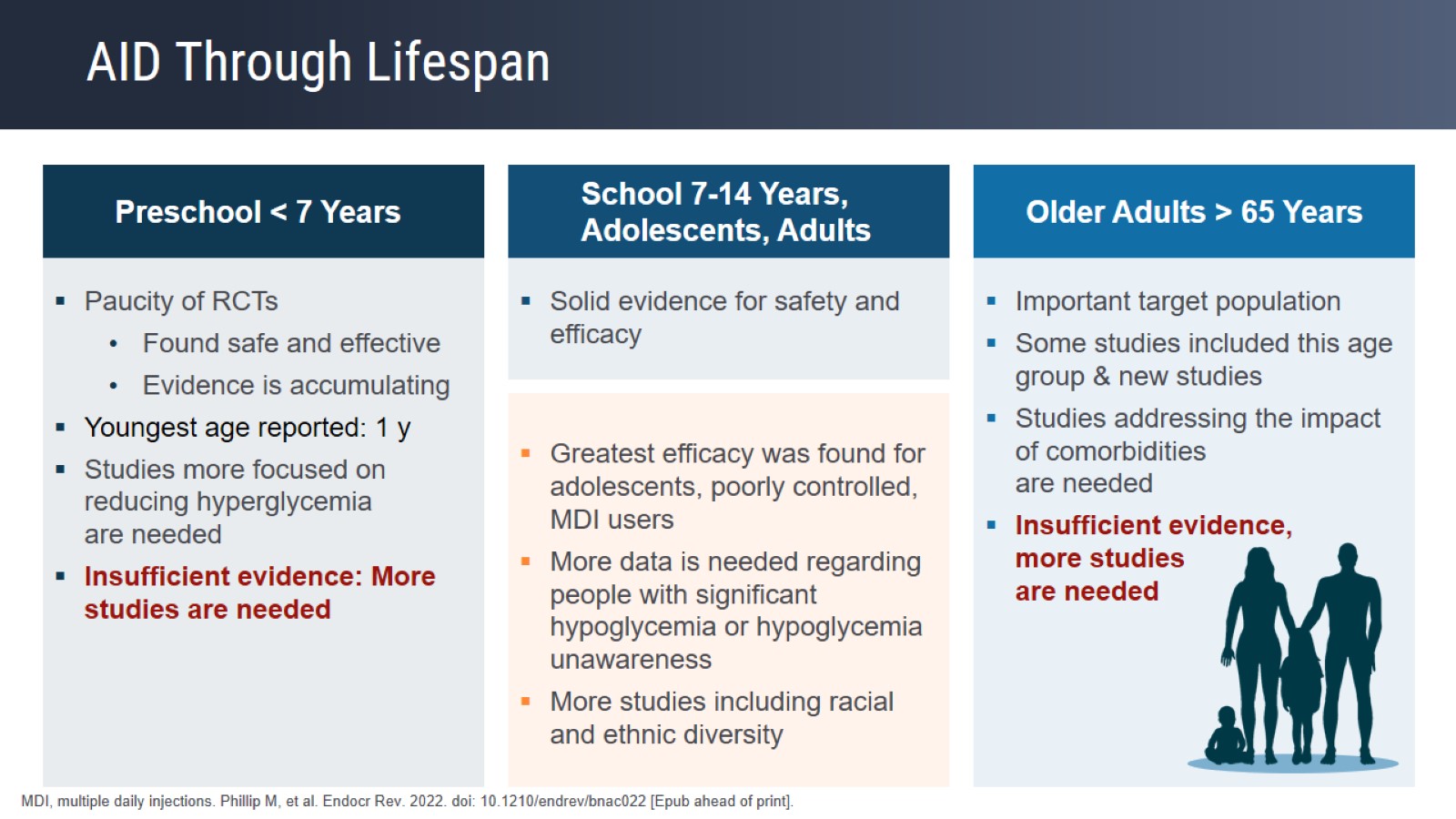 AID Through Lifespan
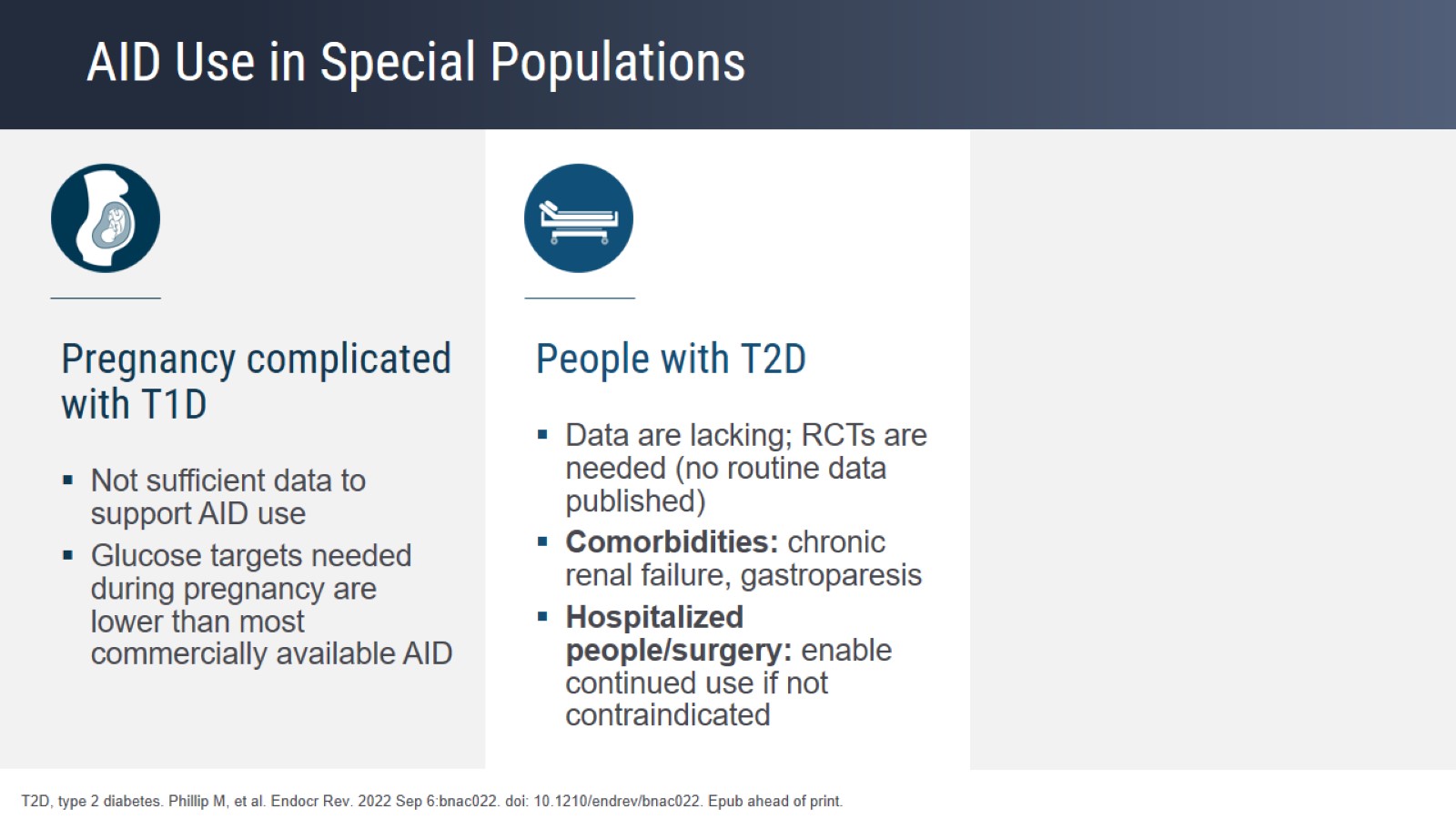 AID Use in Special Populations
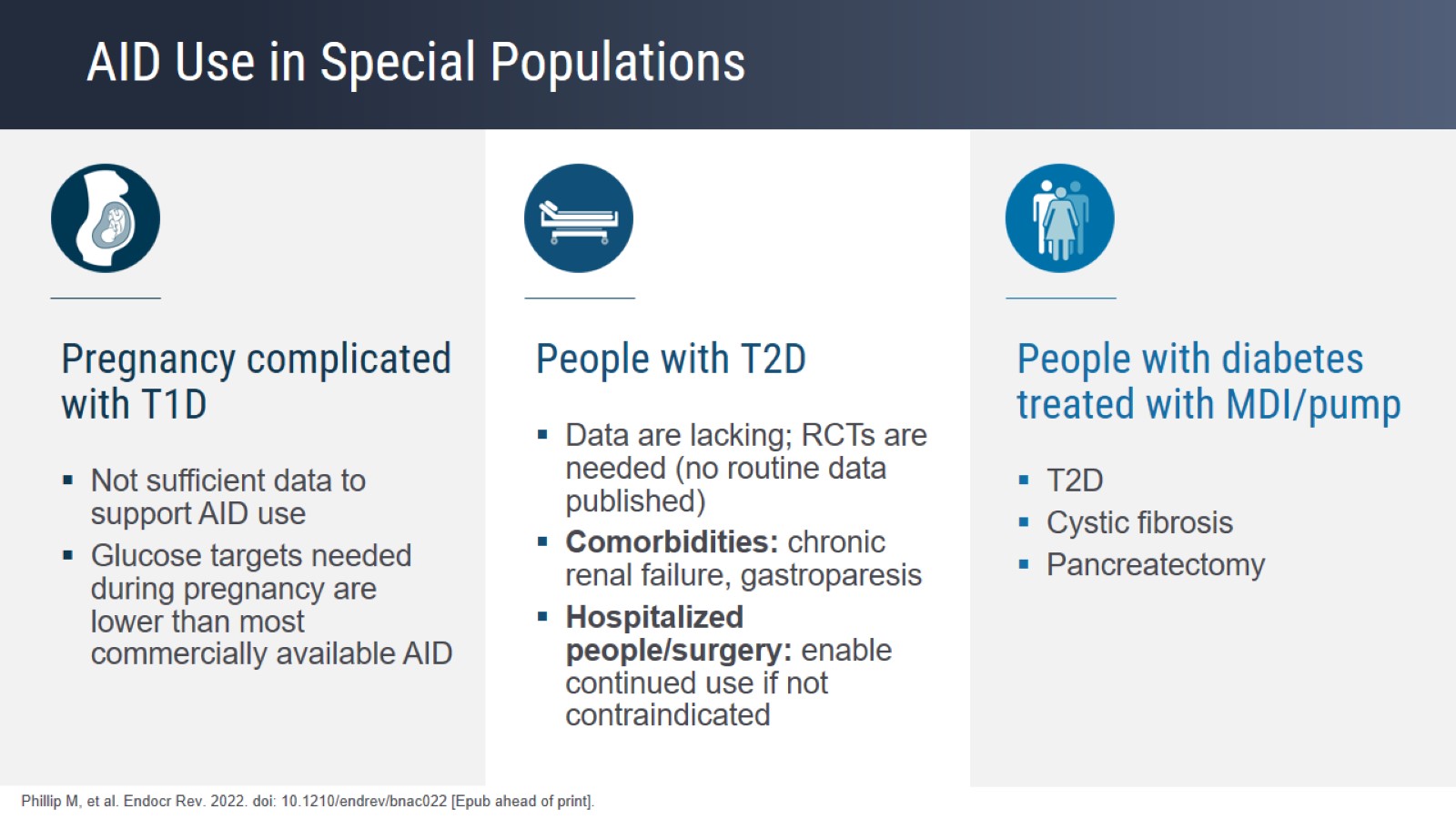 AID Use in Special Populations
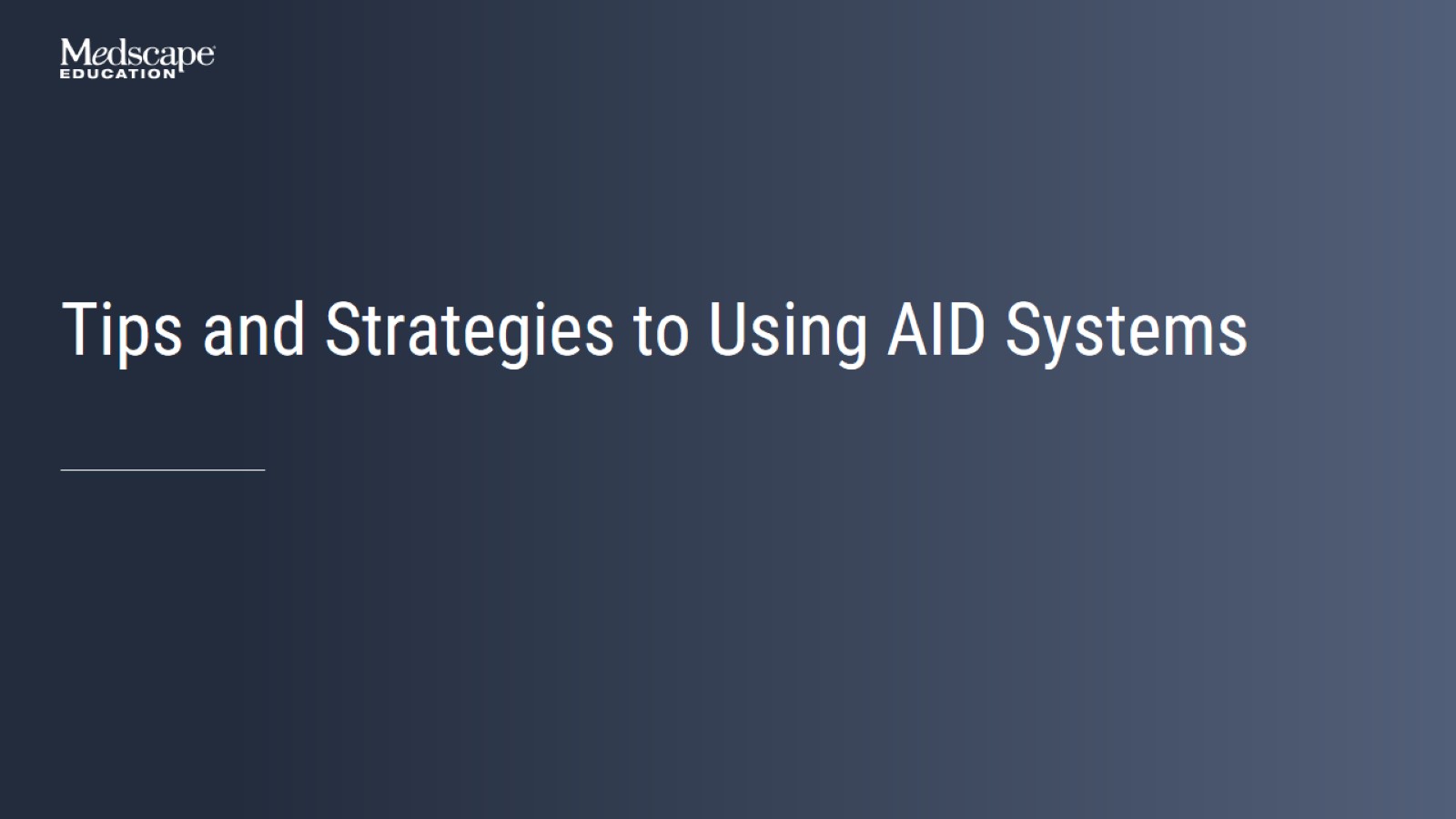 Tips and Strategies to Using AID Systems
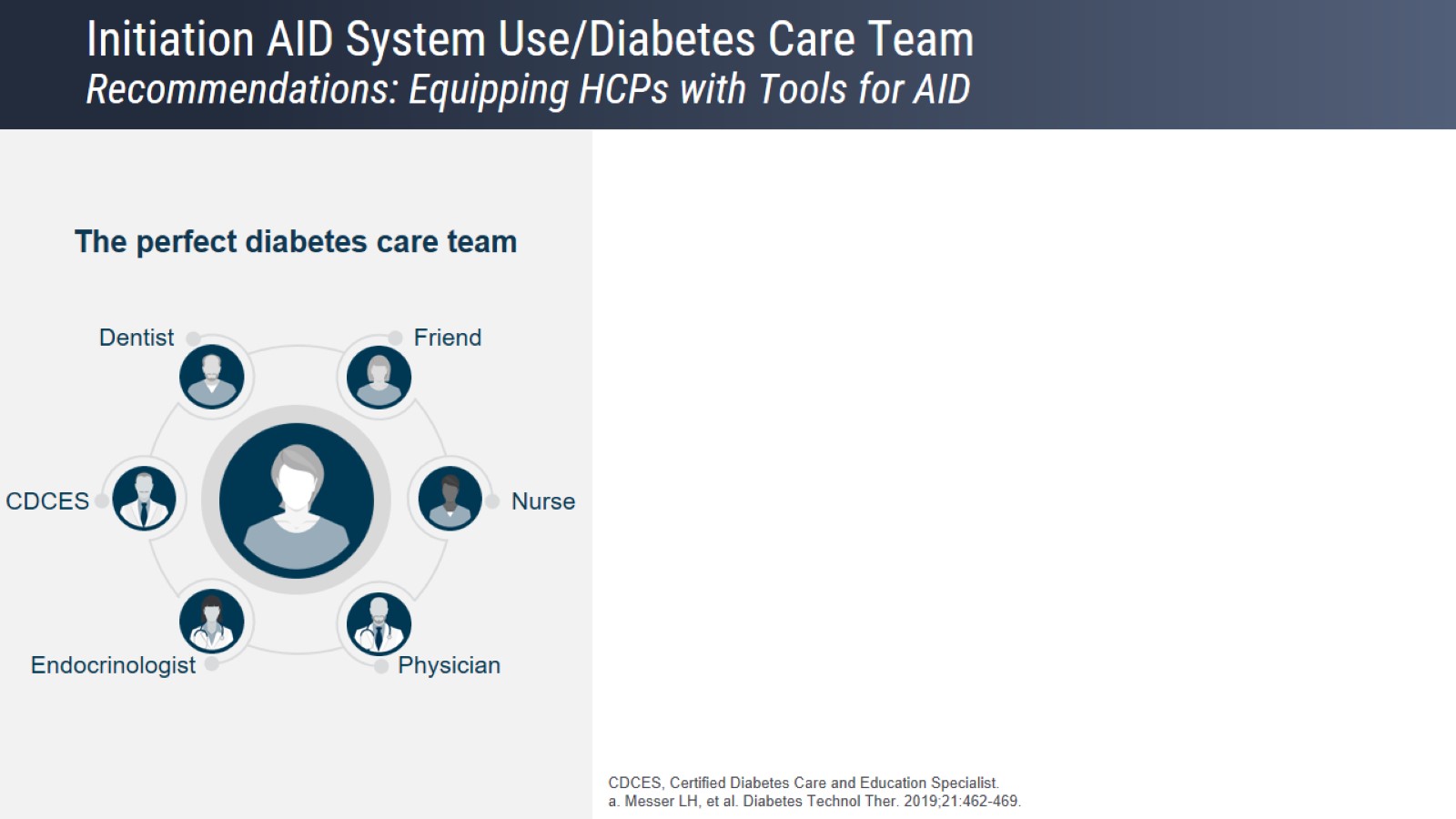 Initiation AID System Use/Diabetes Care TeamRecommendations: Equipping HCPs with Tools for AID
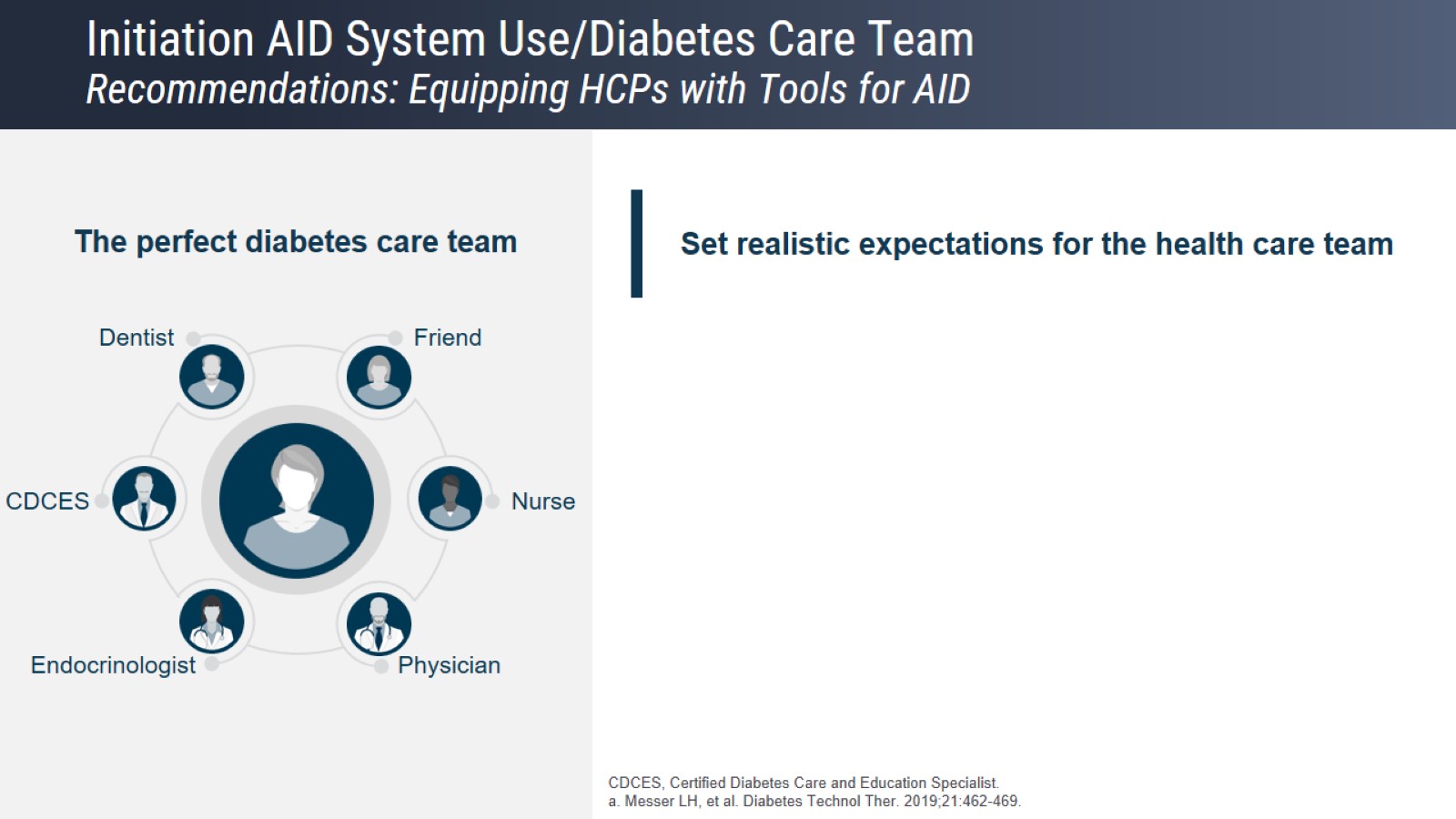 Initiation AID System Use/Diabetes Care TeamRecommendations: Equipping HCPs with Tools for AID
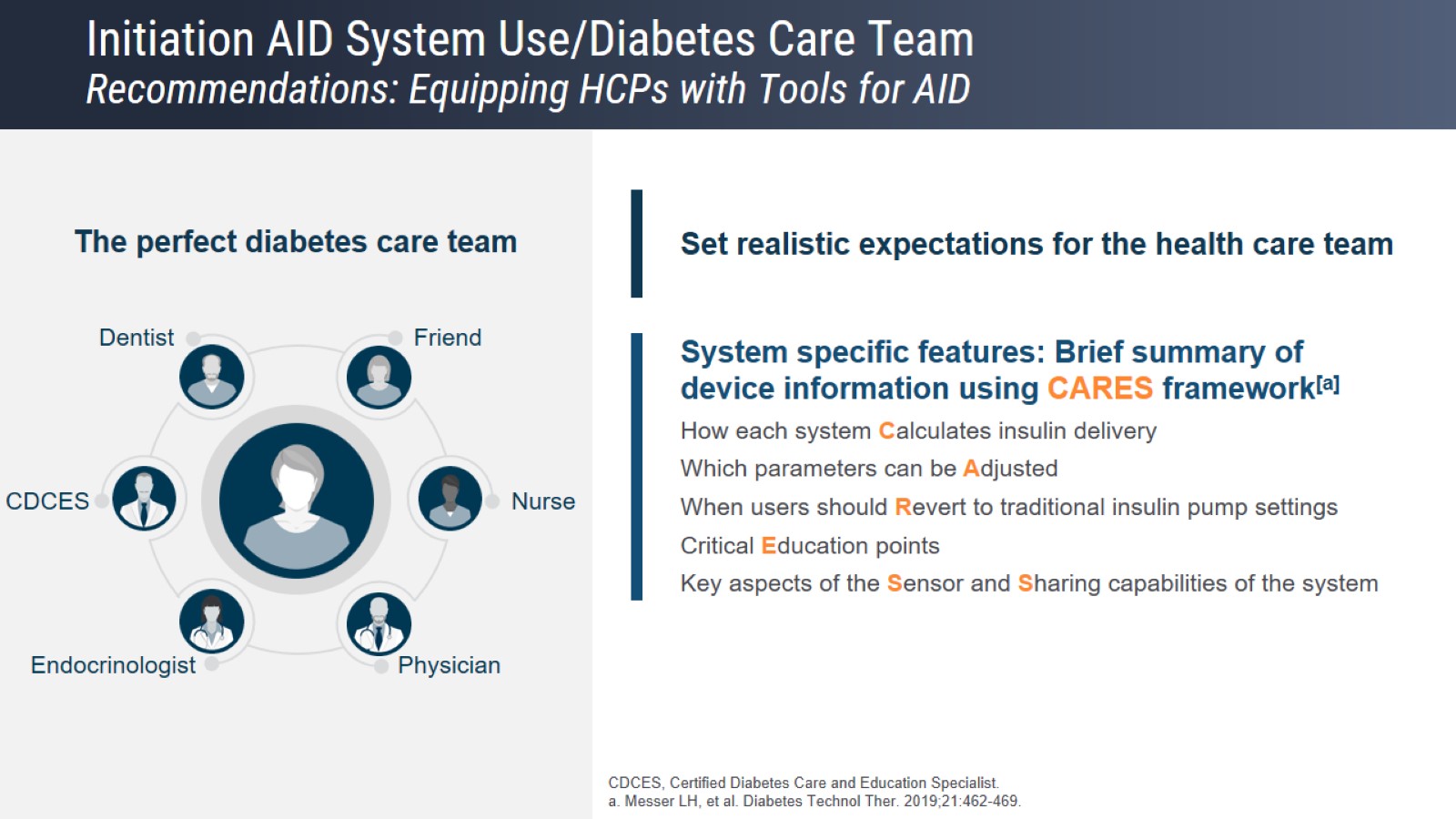 Initiation AID System Use/Diabetes Care TeamRecommendations: Equipping HCPs with Tools for AID
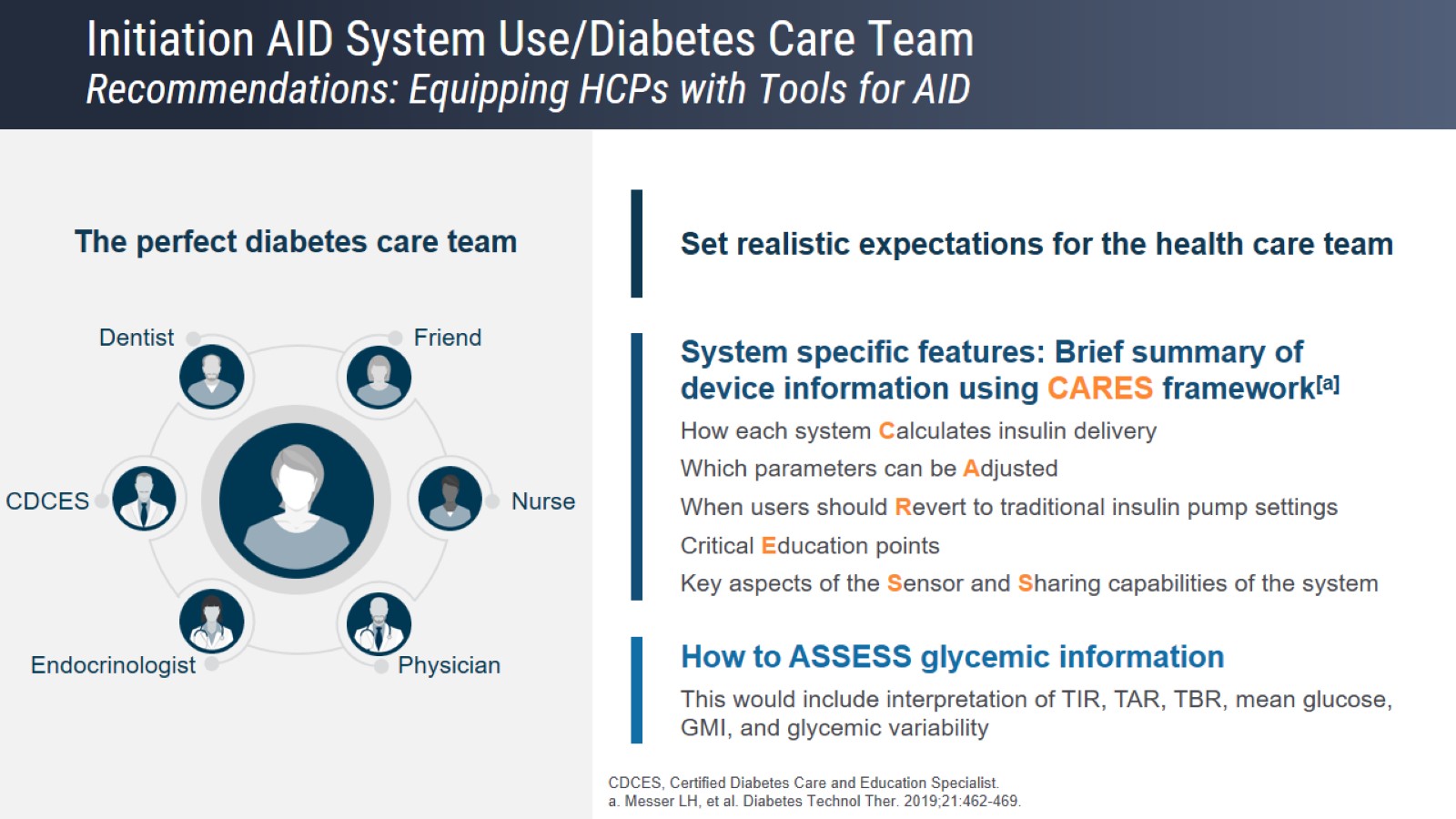 Initiation AID System Use/Diabetes Care TeamRecommendations: Equipping HCPs with Tools for AID
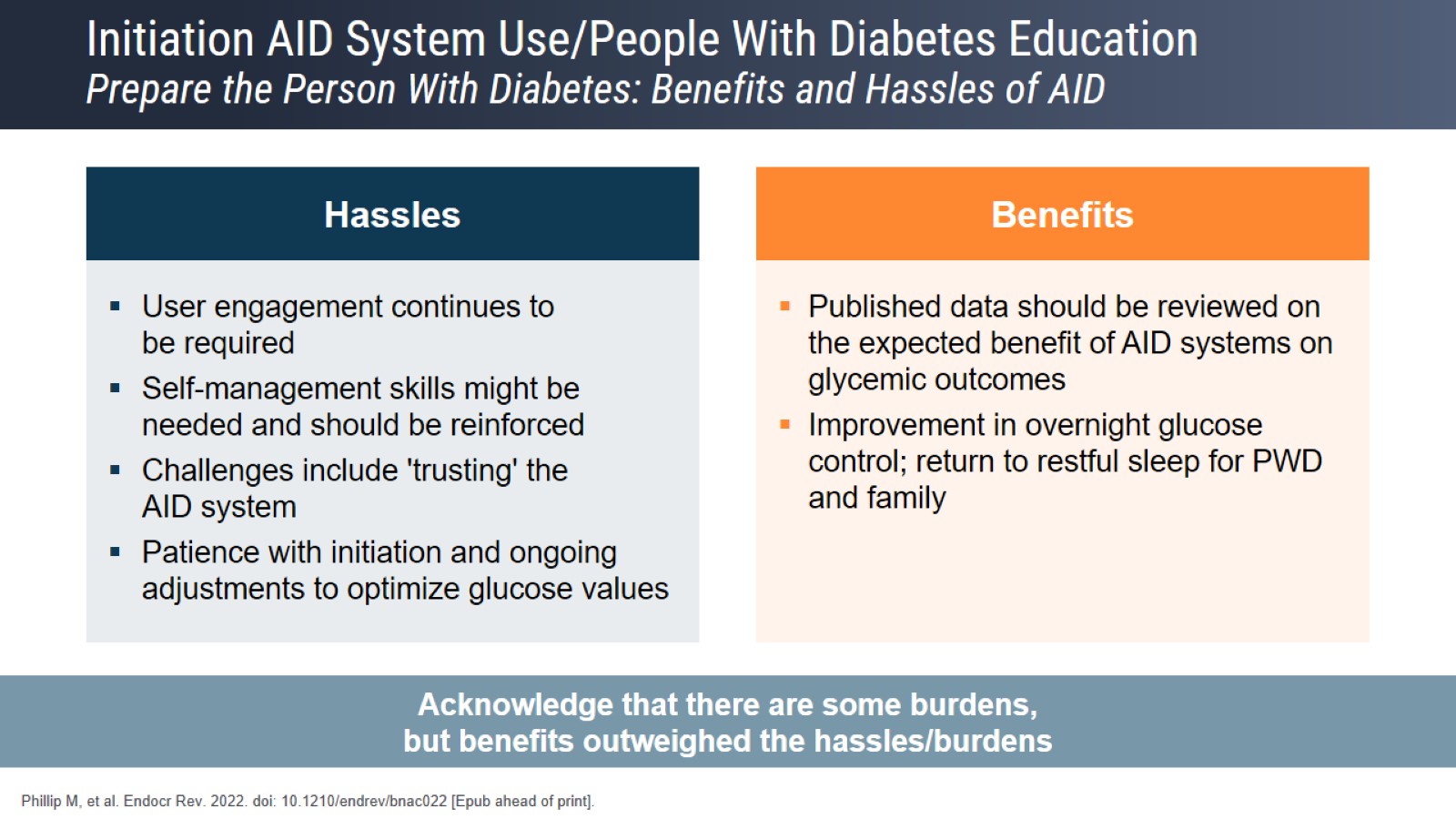 Initiation AID System Use/People With Diabetes Education Prepare the Person With Diabetes: Benefits and Hassles of AID
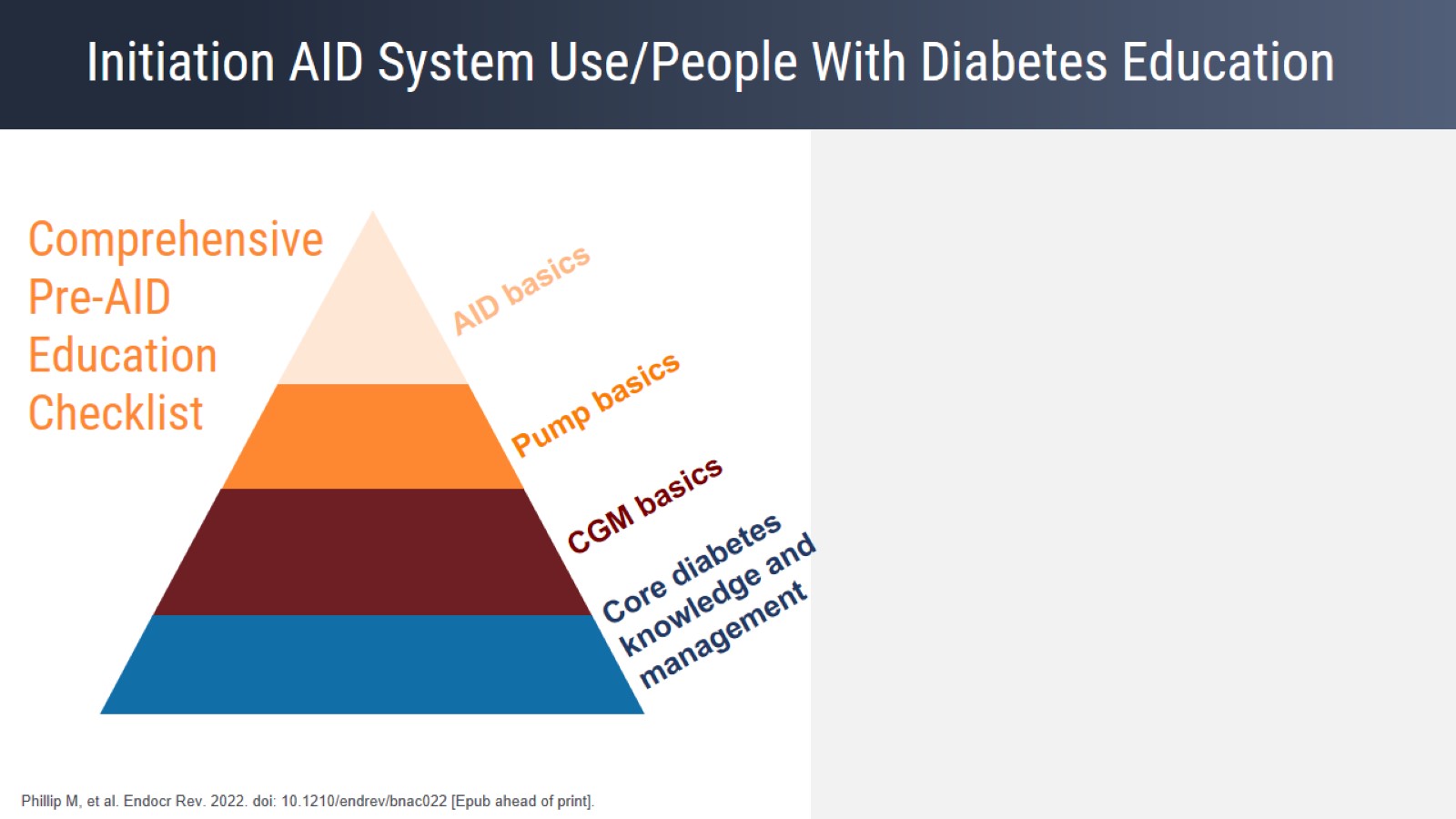 Initiation AID System Use/People With Diabetes Education
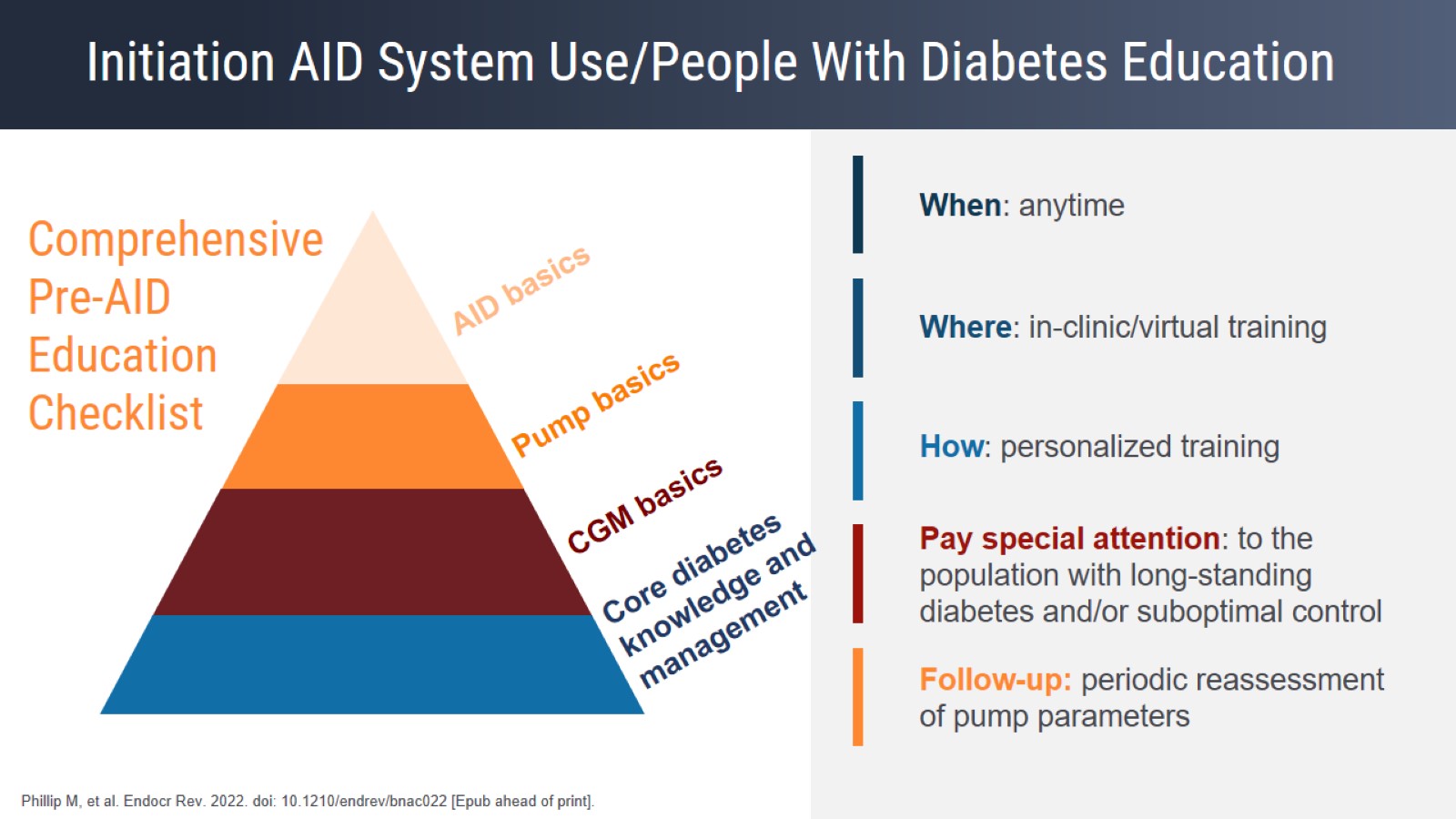 Initiation AID System Use/People With Diabetes Education
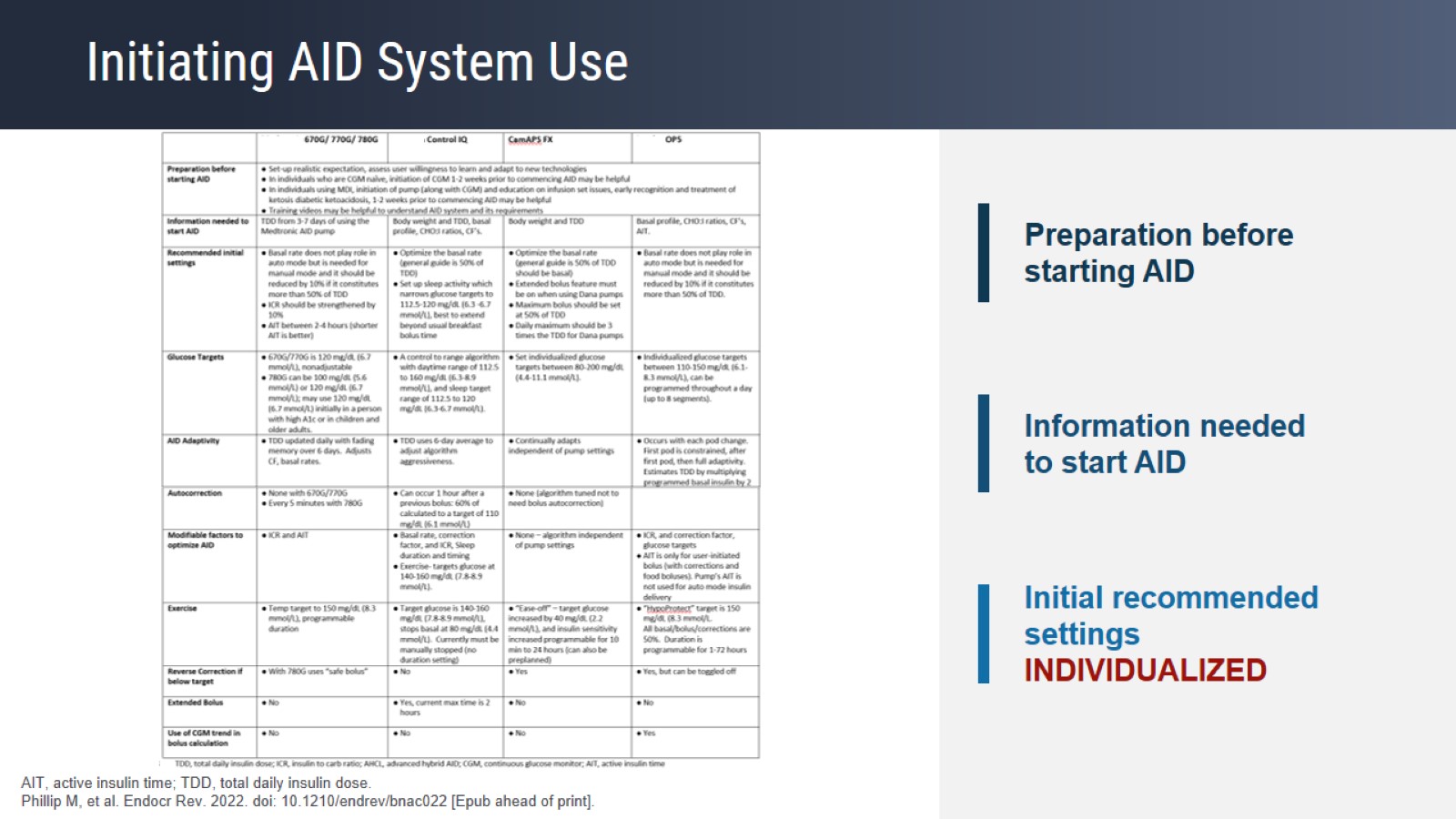 Initiating AID System Use
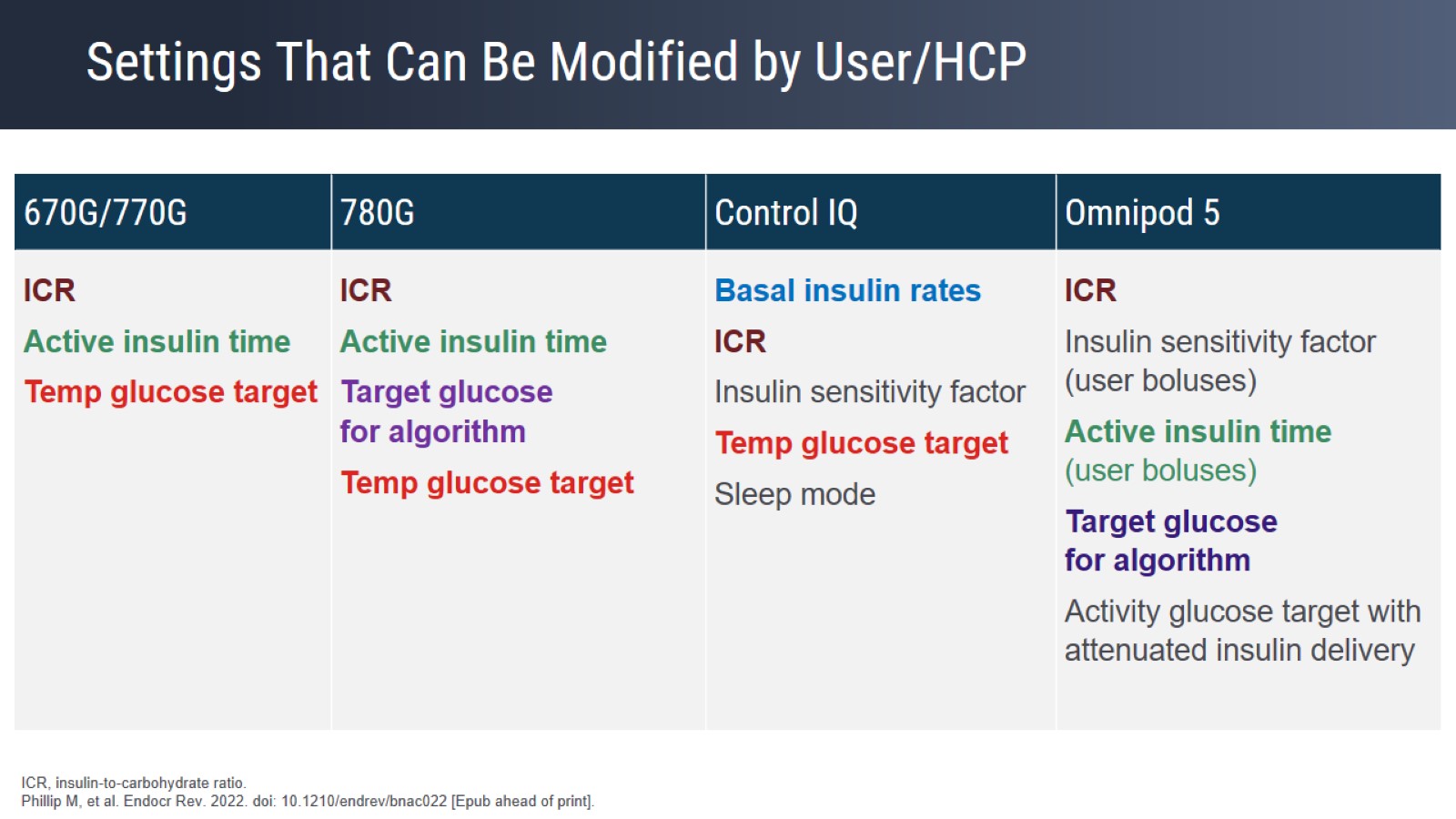 Settings That Can Be Modified by User/HCP
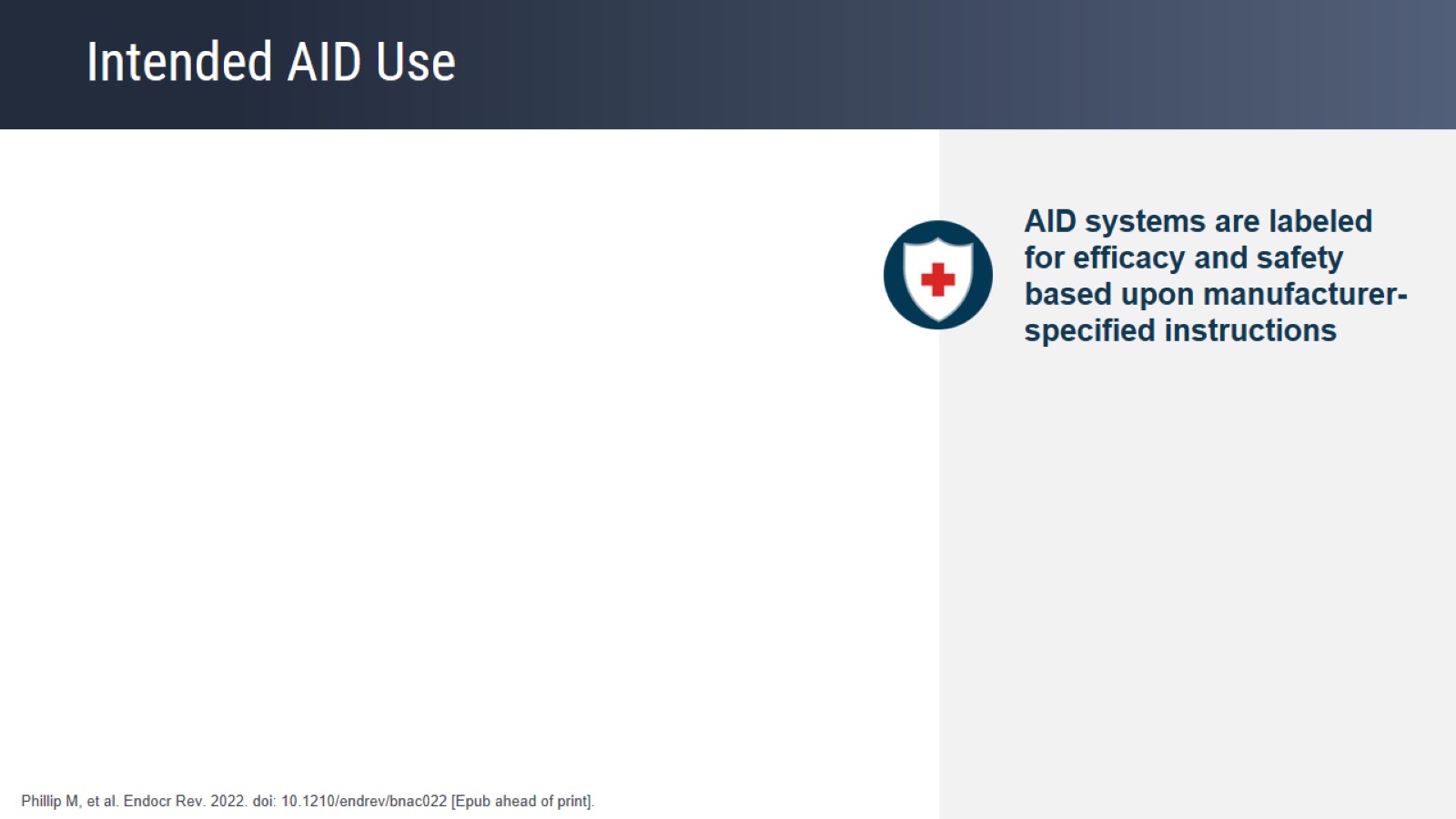 Intended AID Use
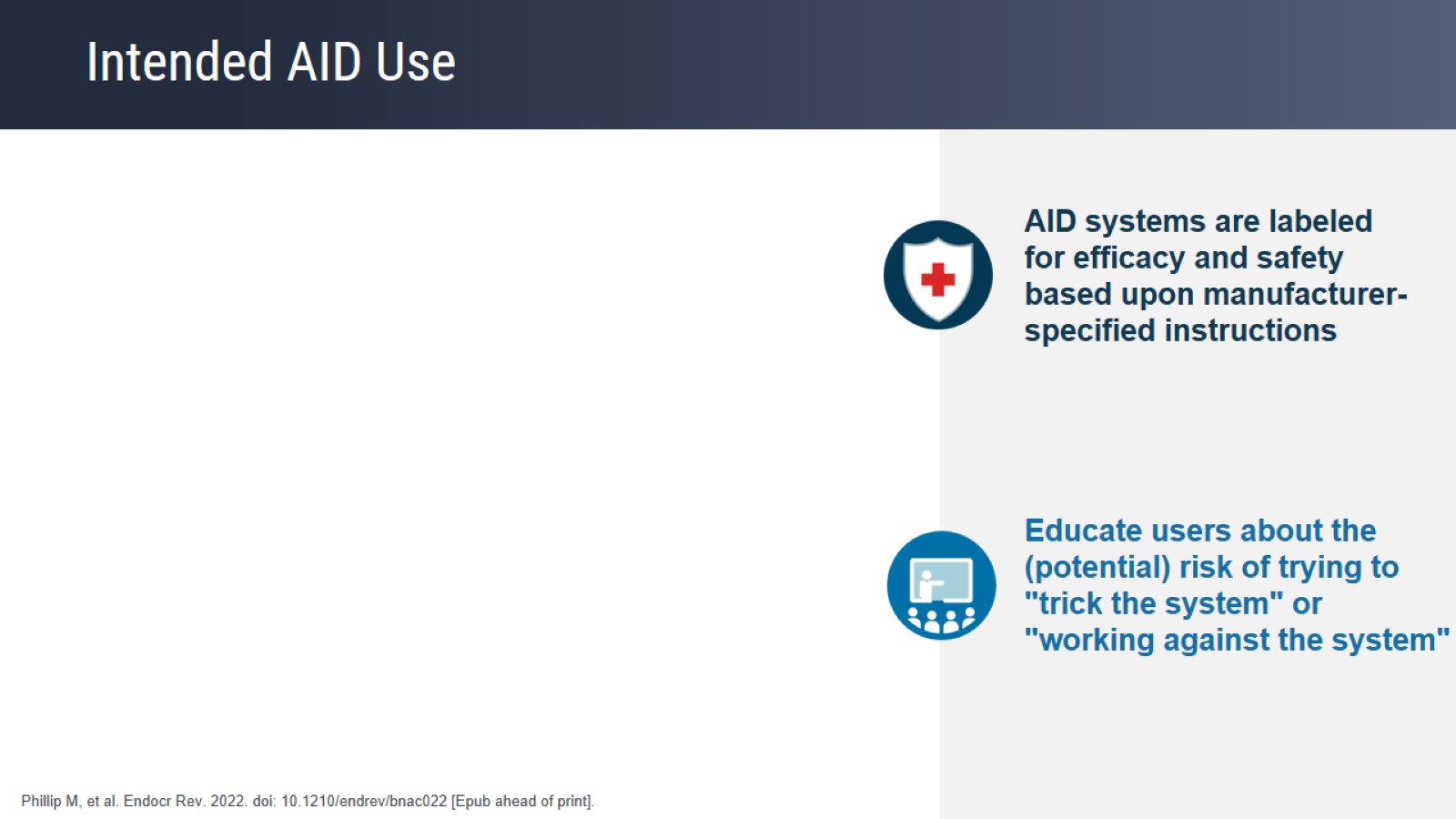 Intended AID Use
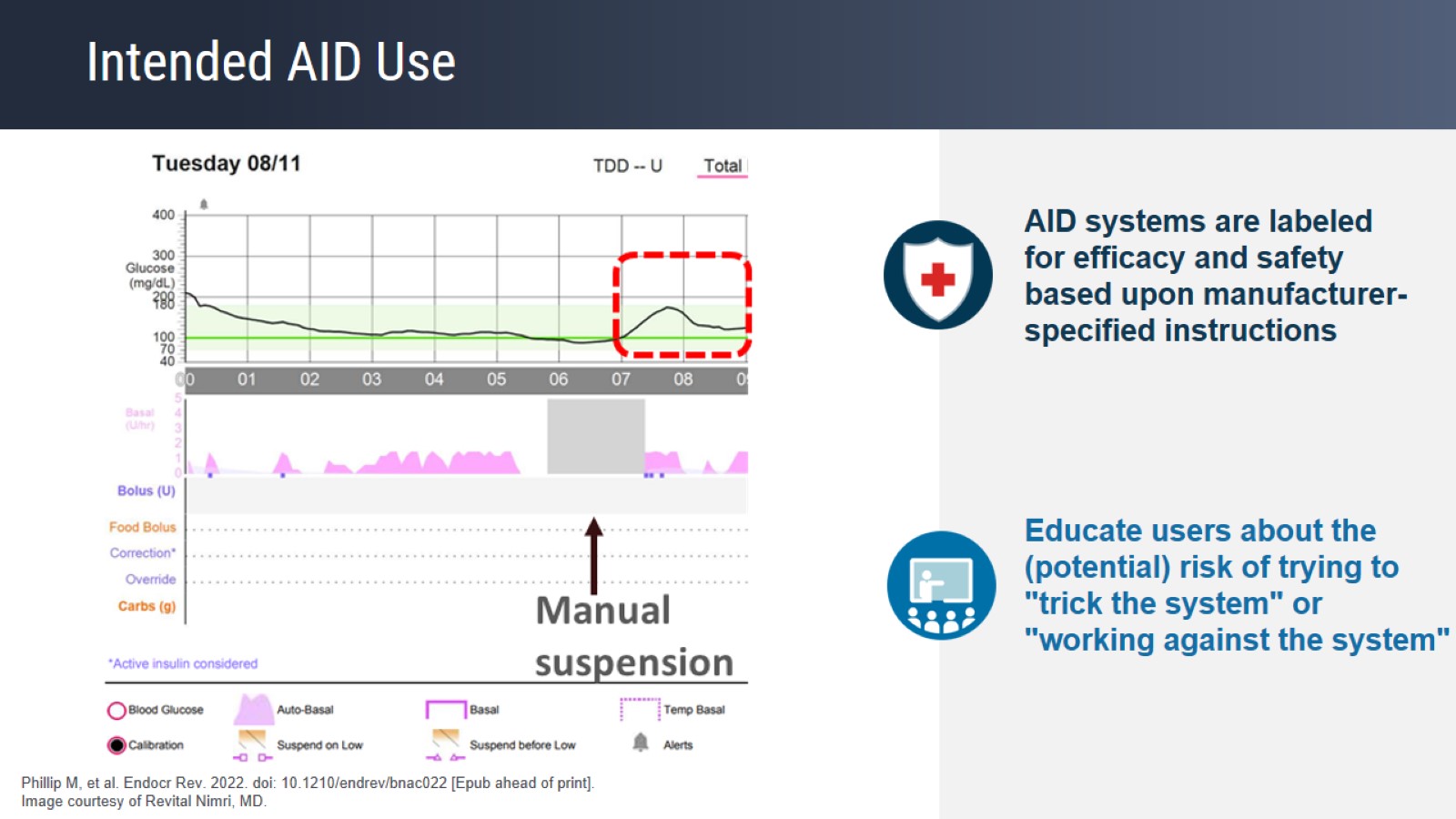 Intended AID Use
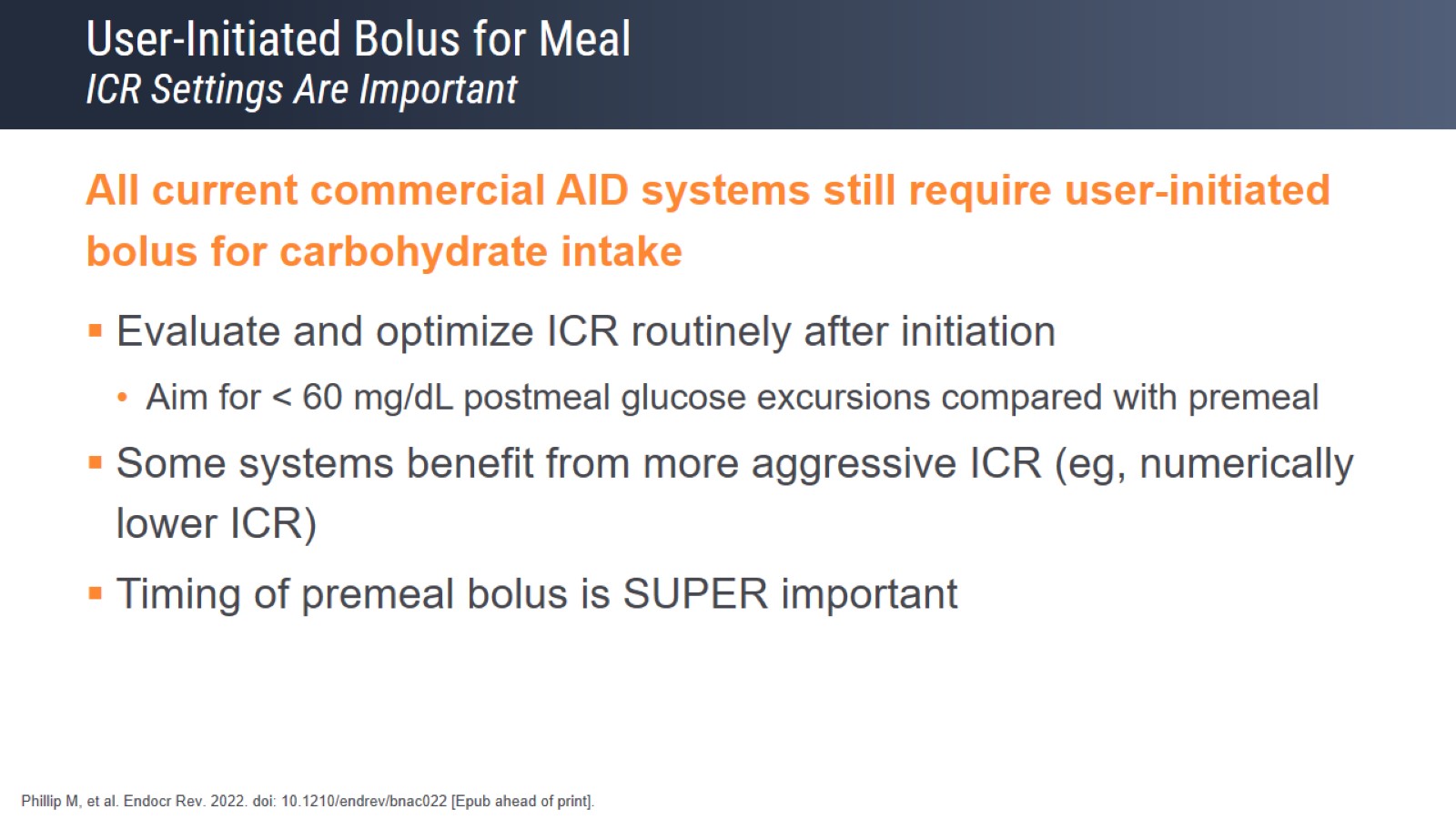 User-Initiated Bolus for MealICR Settings Are Important
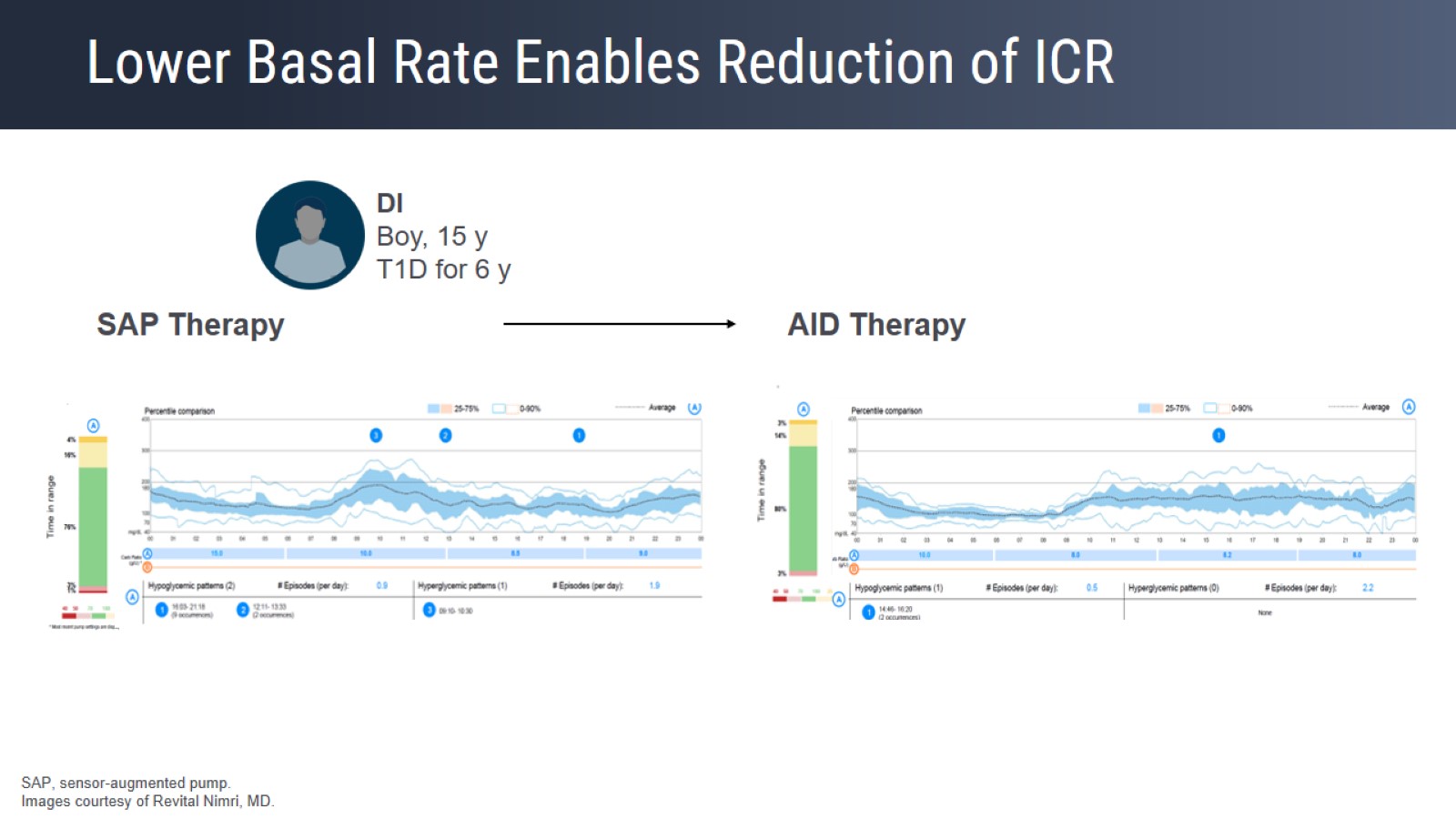 Lower Basal Rate Enables Reduction of ICR
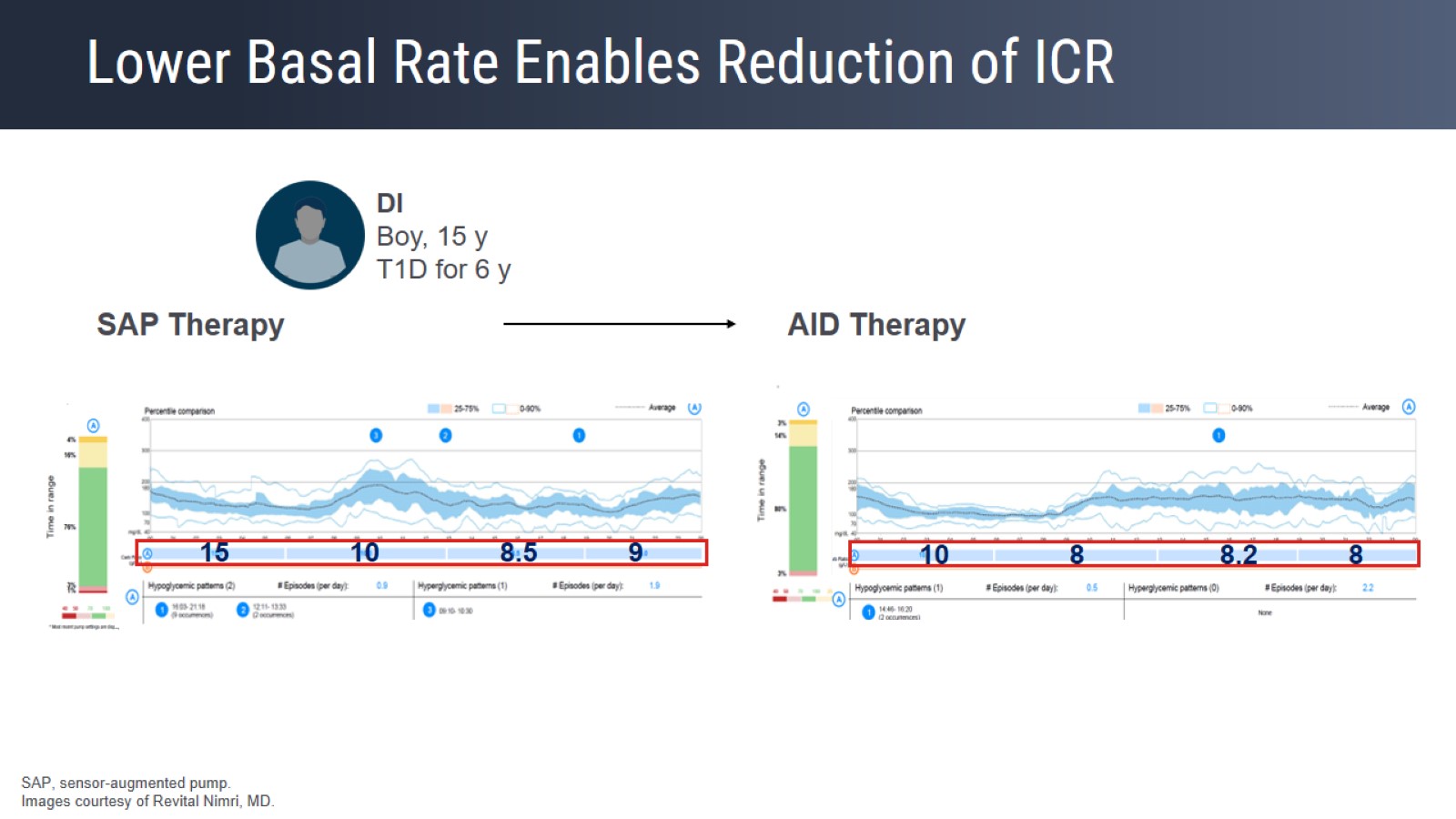 Lower Basal Rate Enables Reduction of ICR
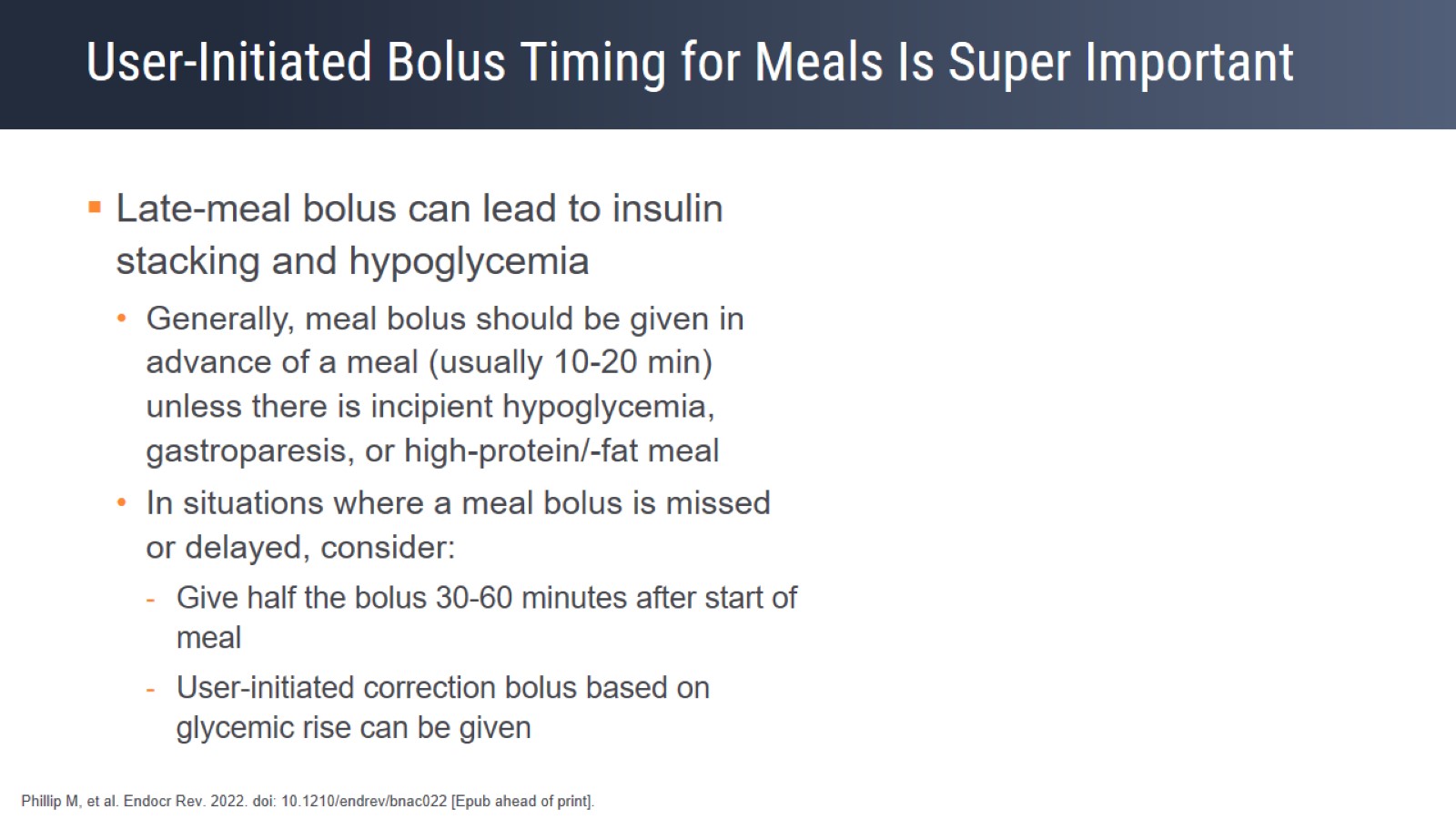 User-Initiated Bolus Timing for Meals Is Super Important
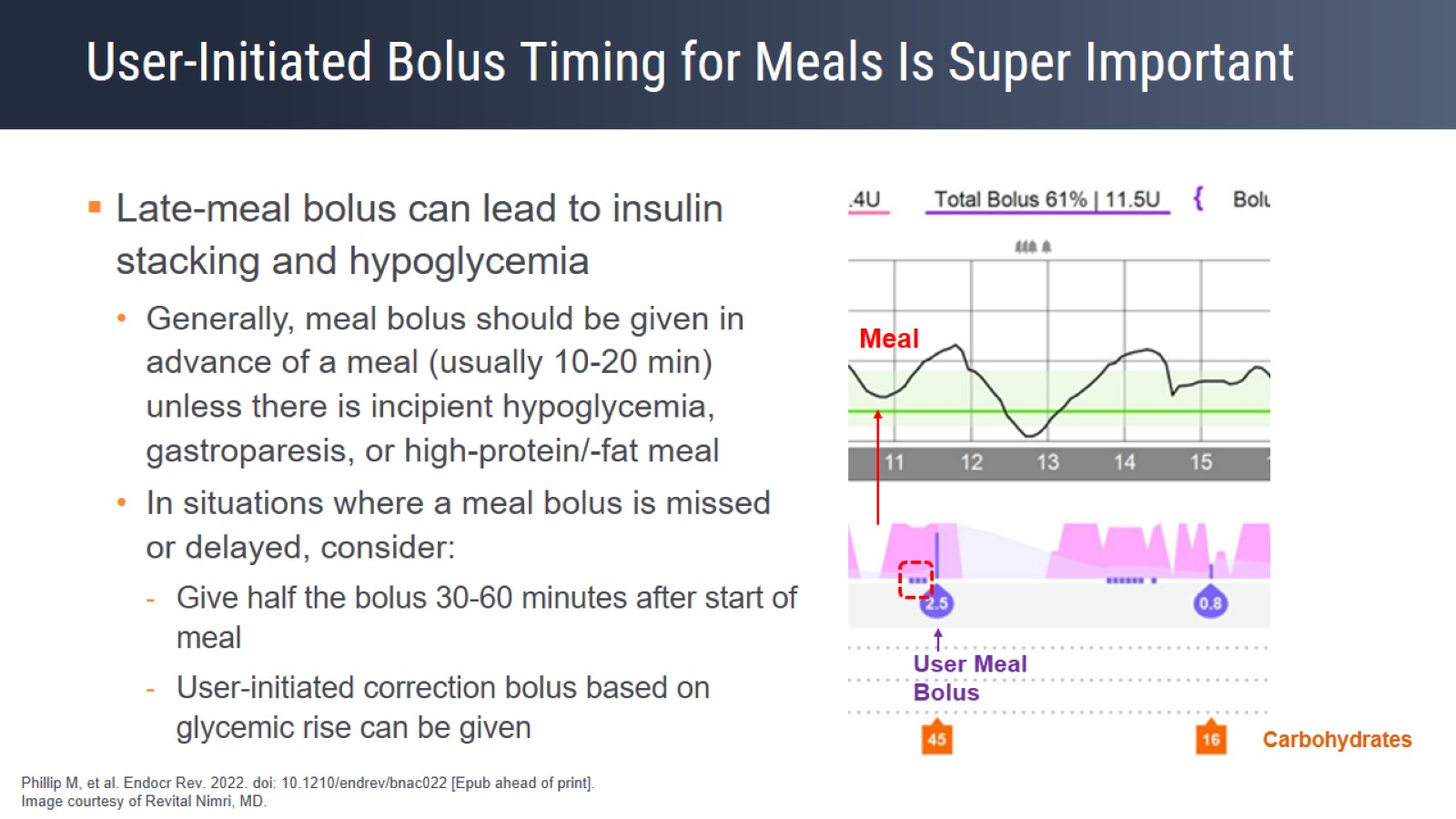 User-Initiated Bolus Timing for Meals Is Super Important
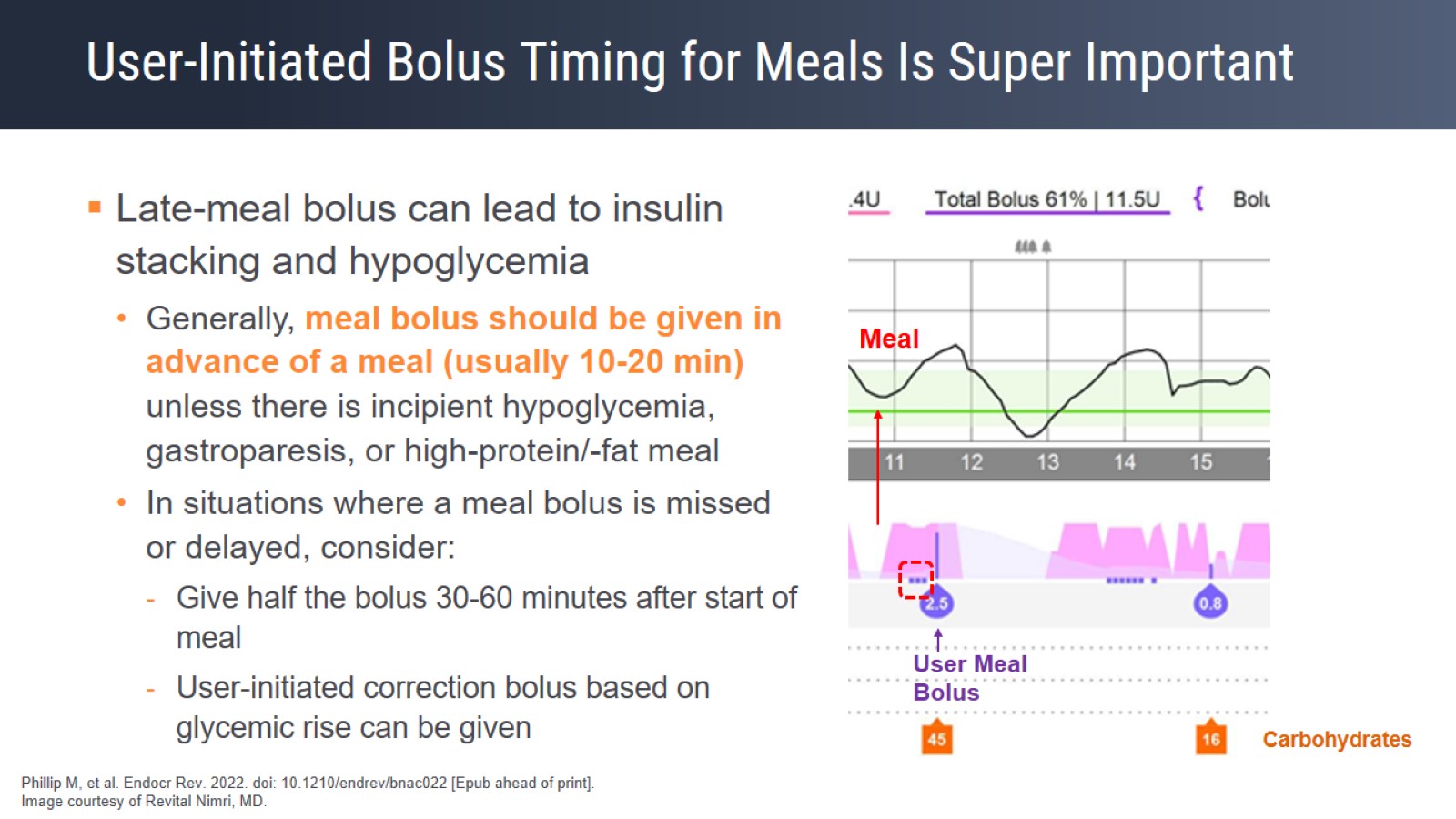 User-Initiated Bolus Timing for Meals Is Super Important
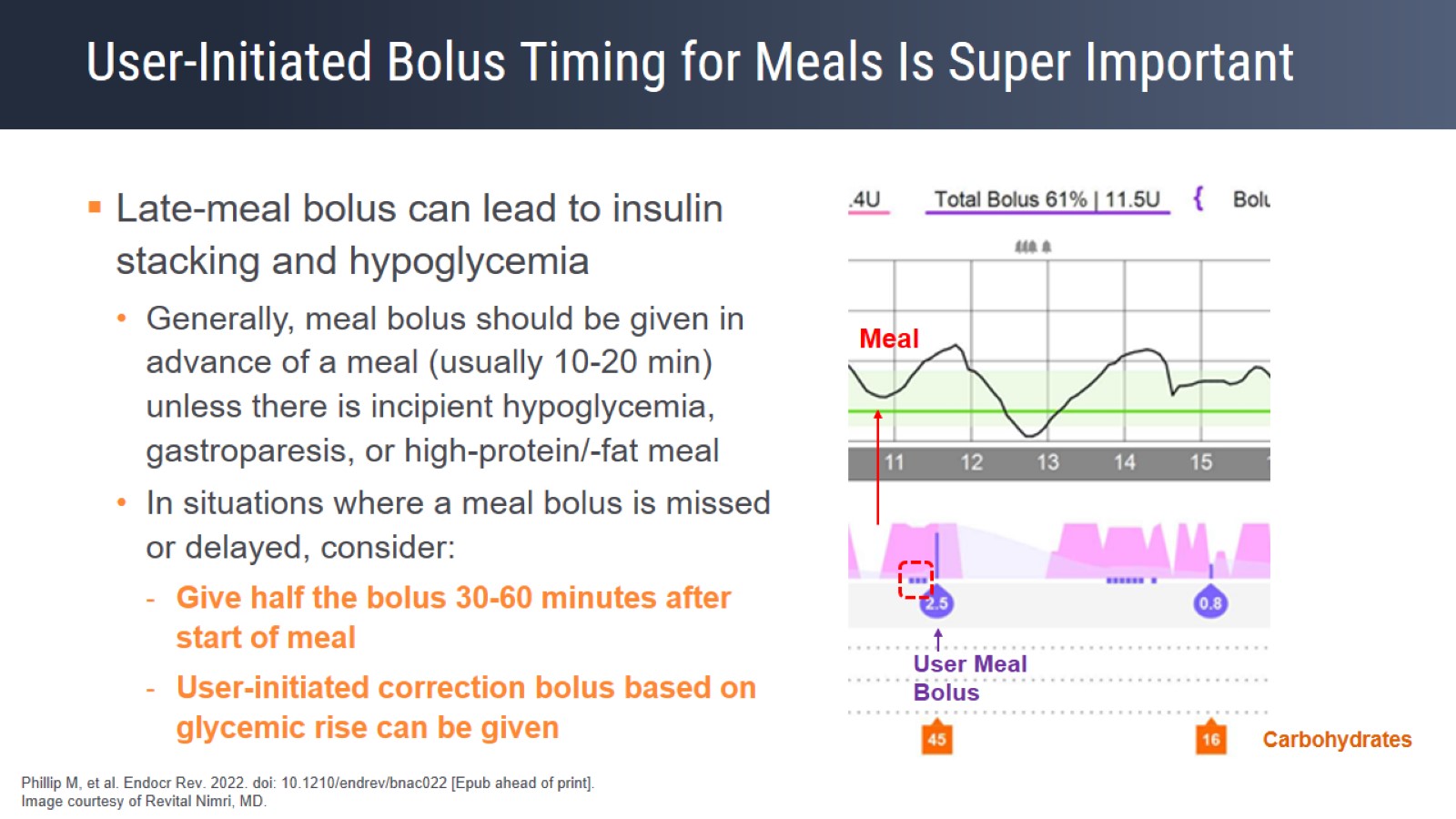 User-Initiated Bolus Timing for Meals Is Super Important
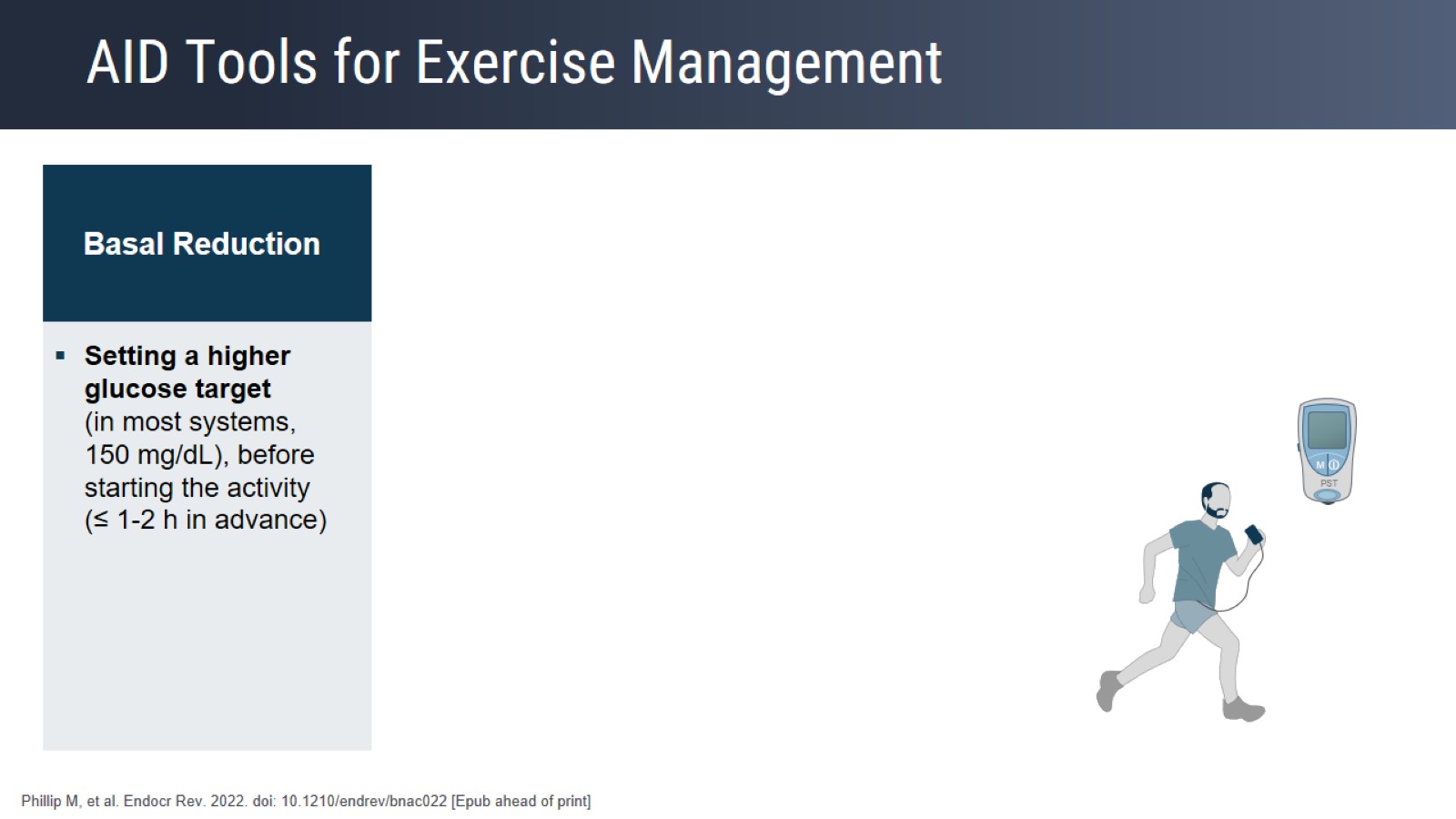 AID Tools for Exercise Management
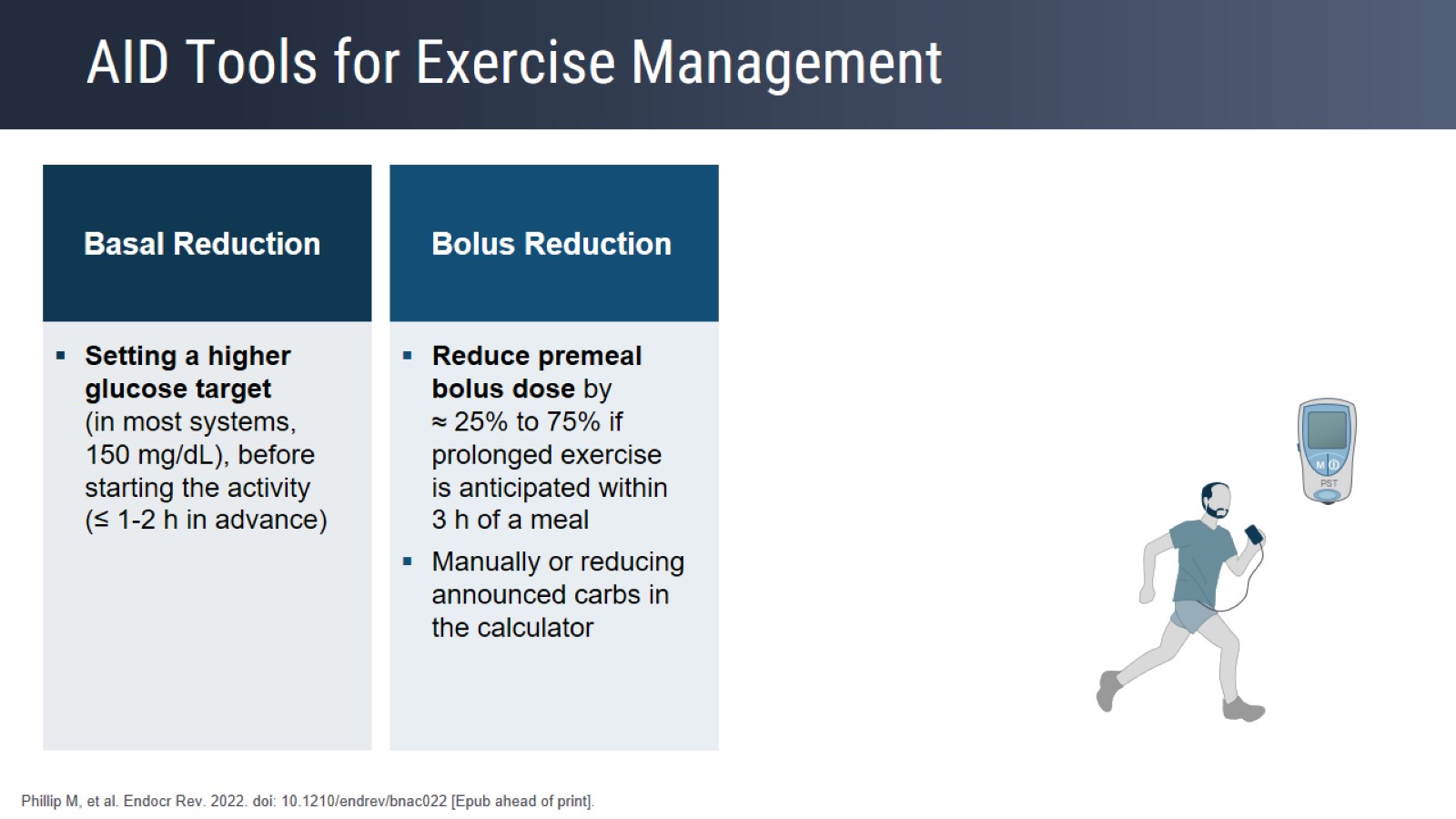 AID Tools for Exercise Management
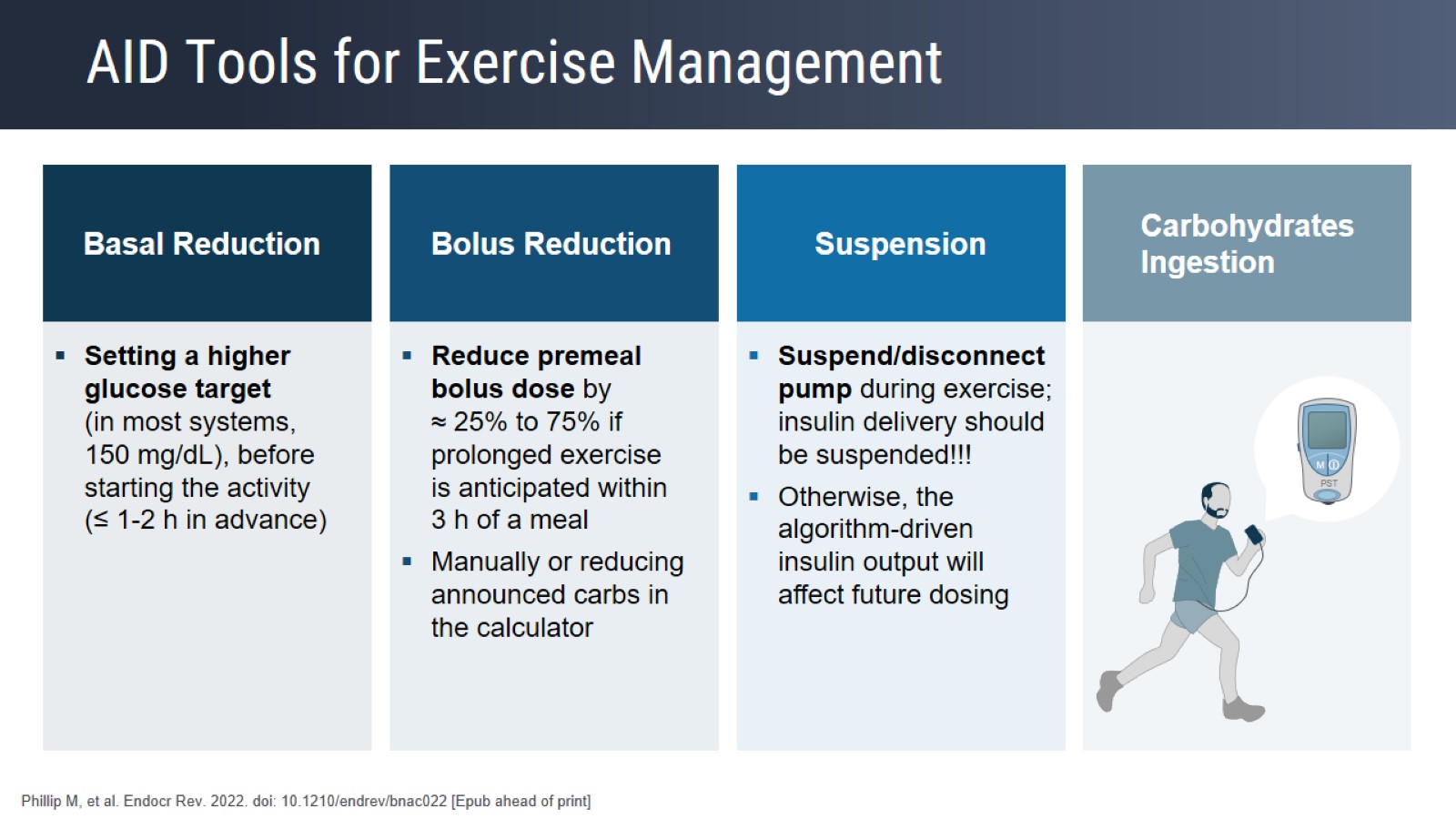 AID Tools for Exercise Management
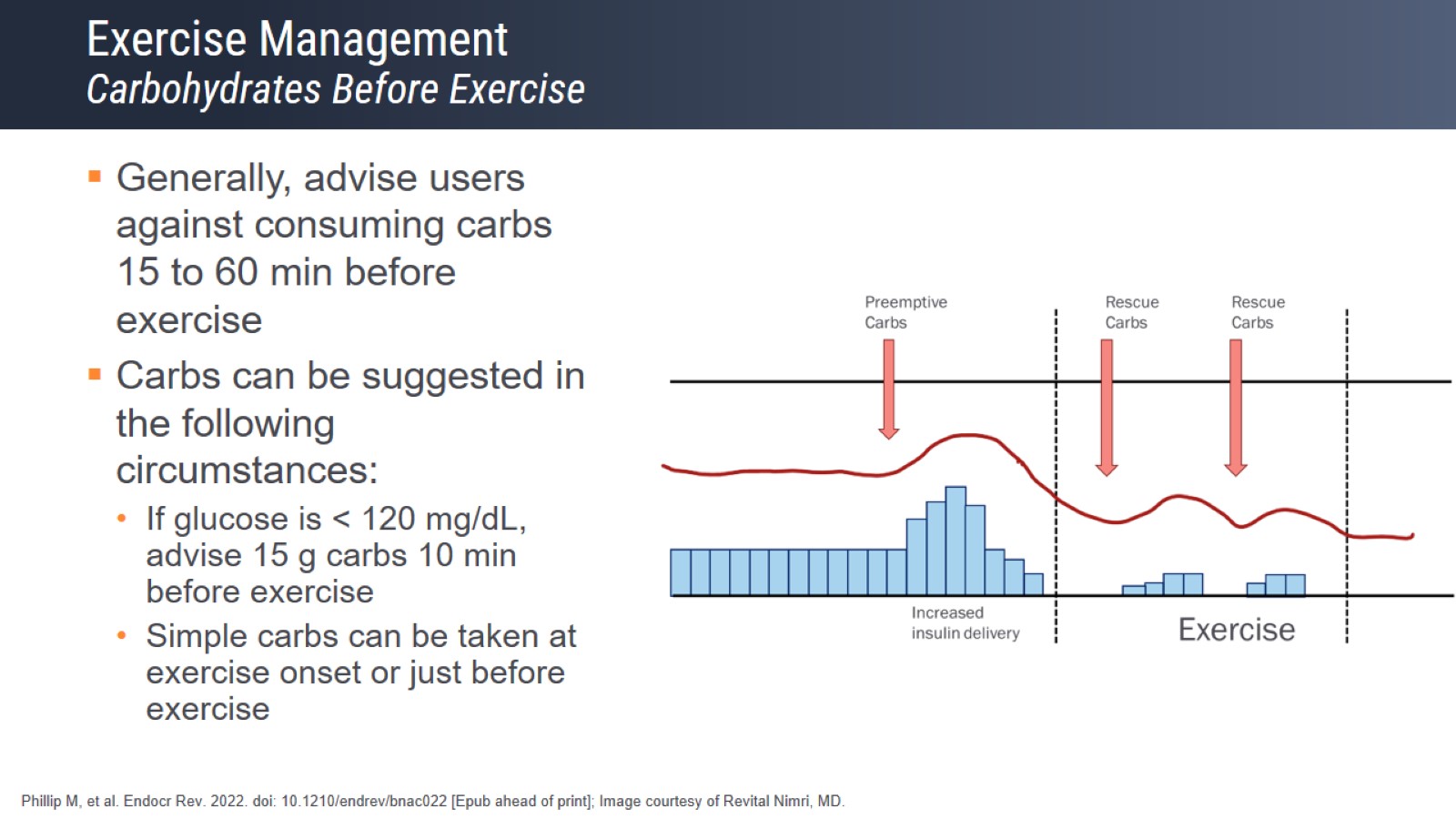 Exercise Management Carbohydrates Before Exercise
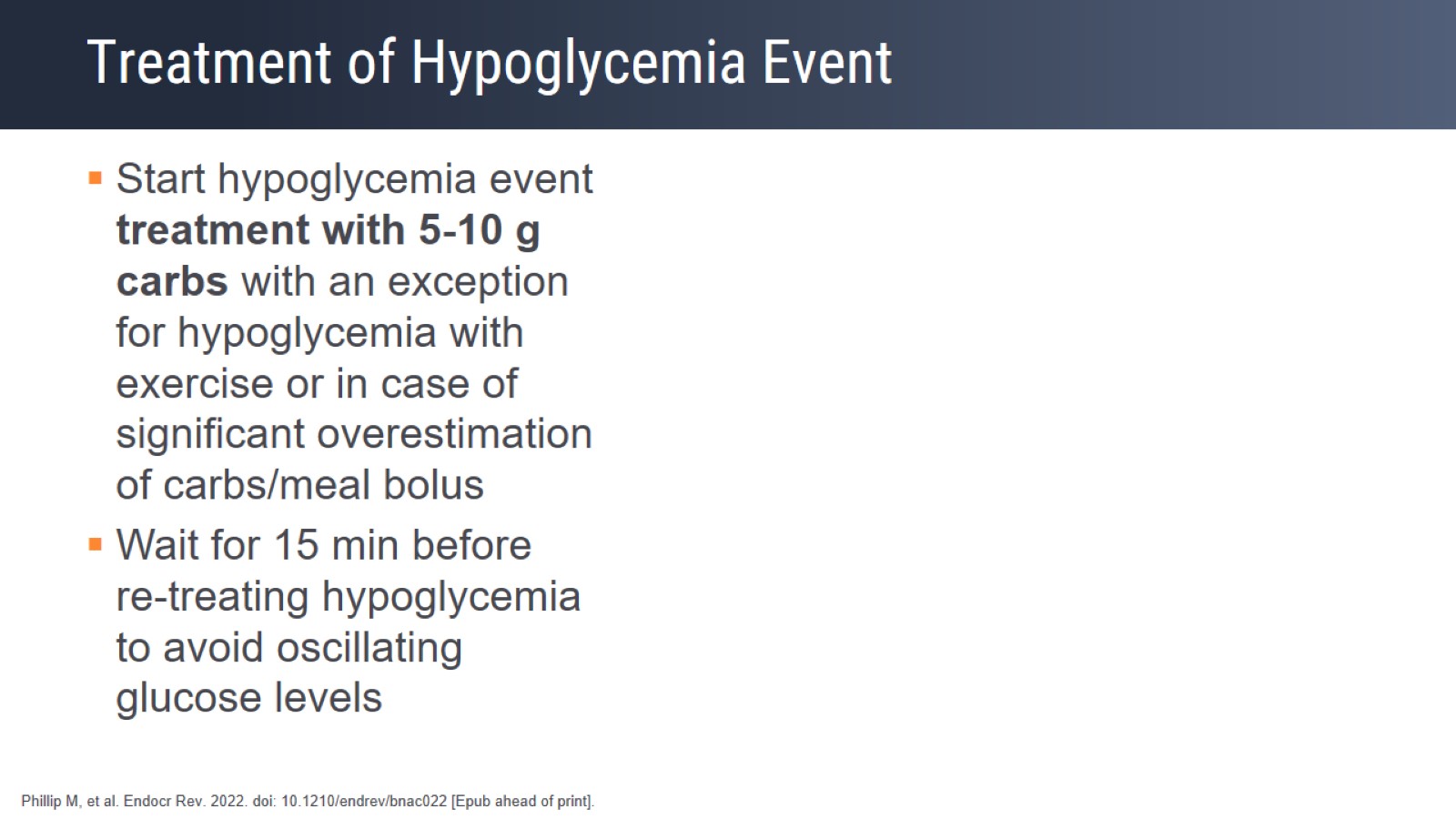 Treatment of Hypoglycemia Event
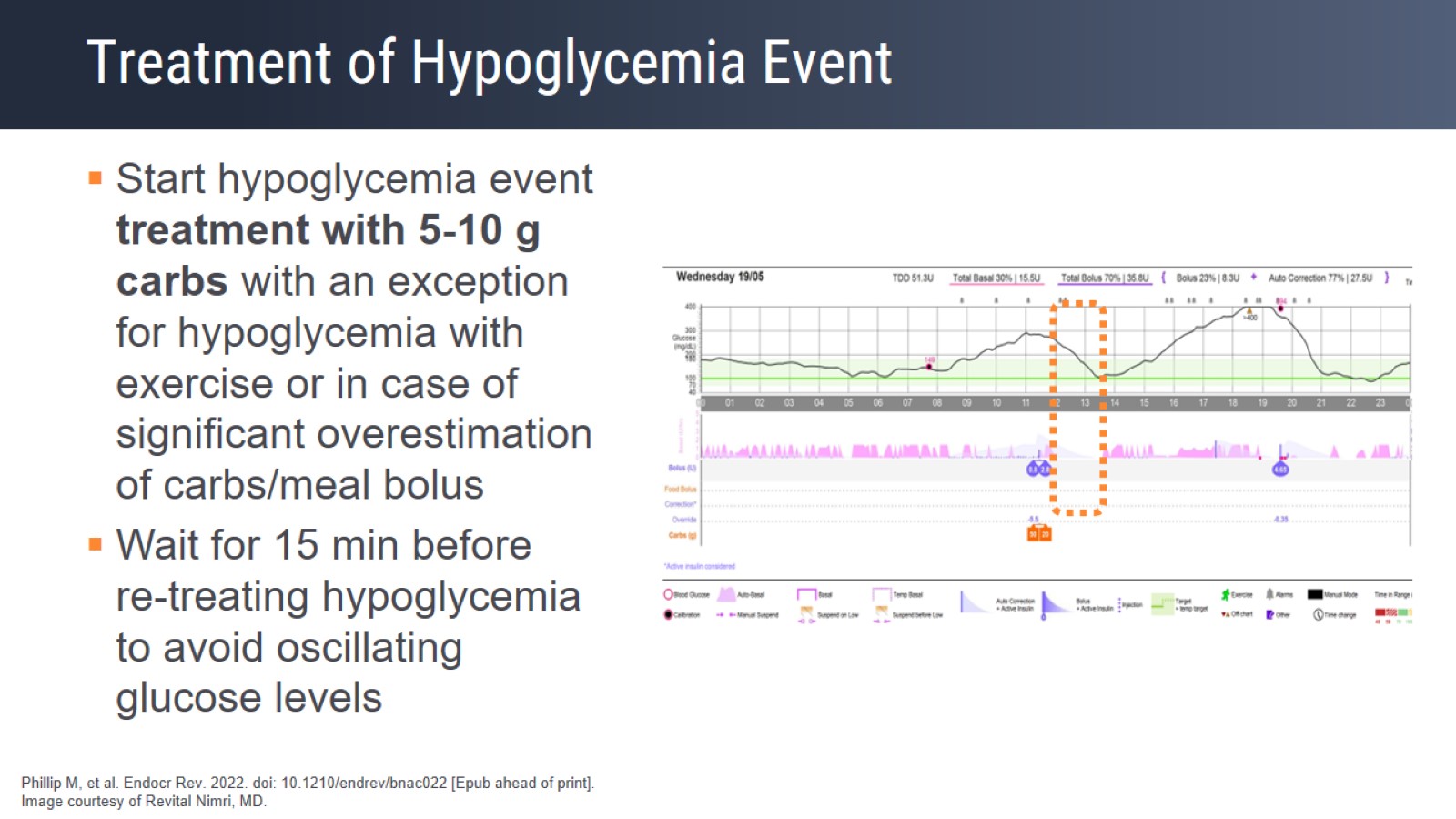 Treatment of Hypoglycemia Event
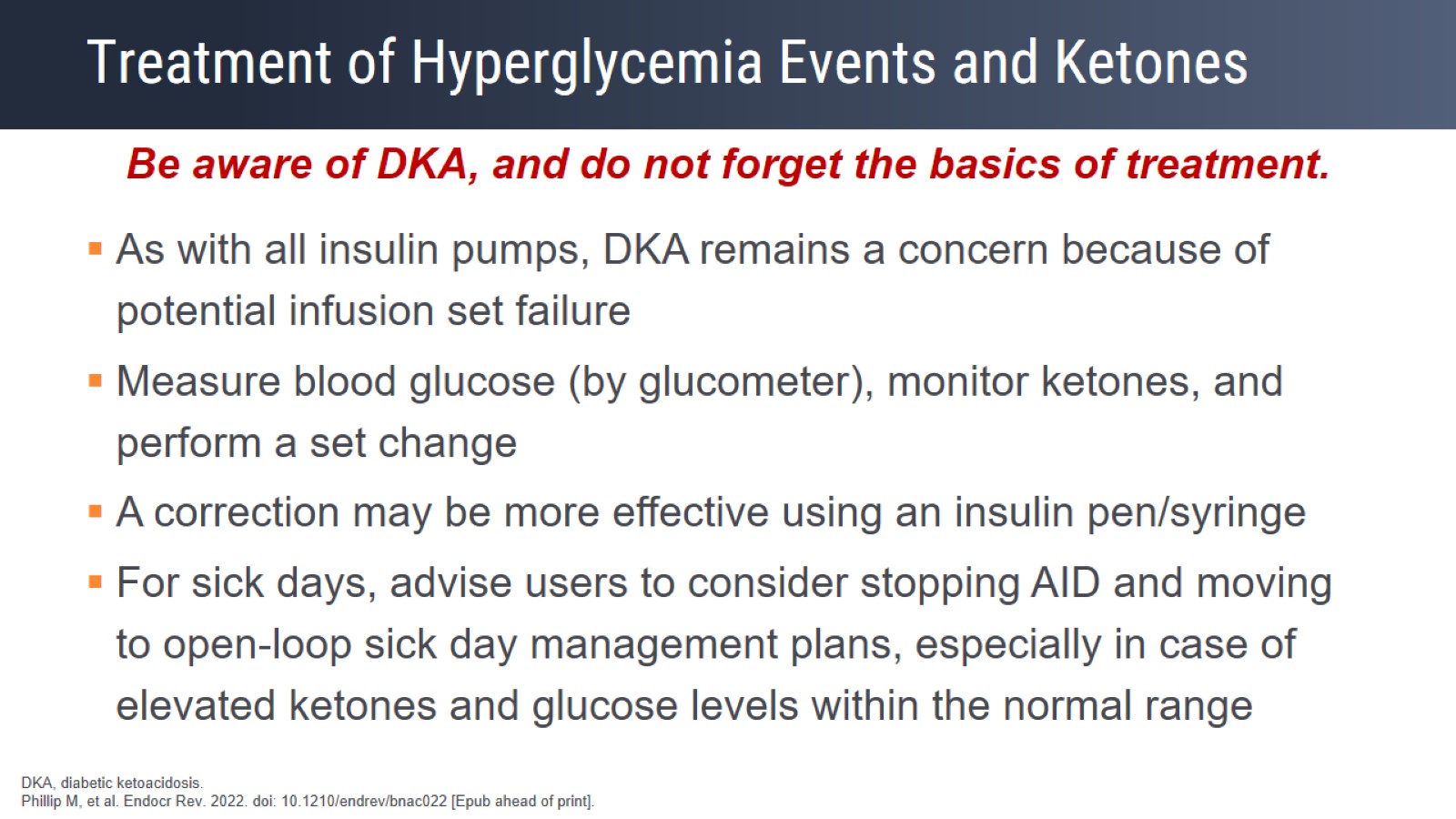 Treatment of Hyperglycemia Events and Ketones
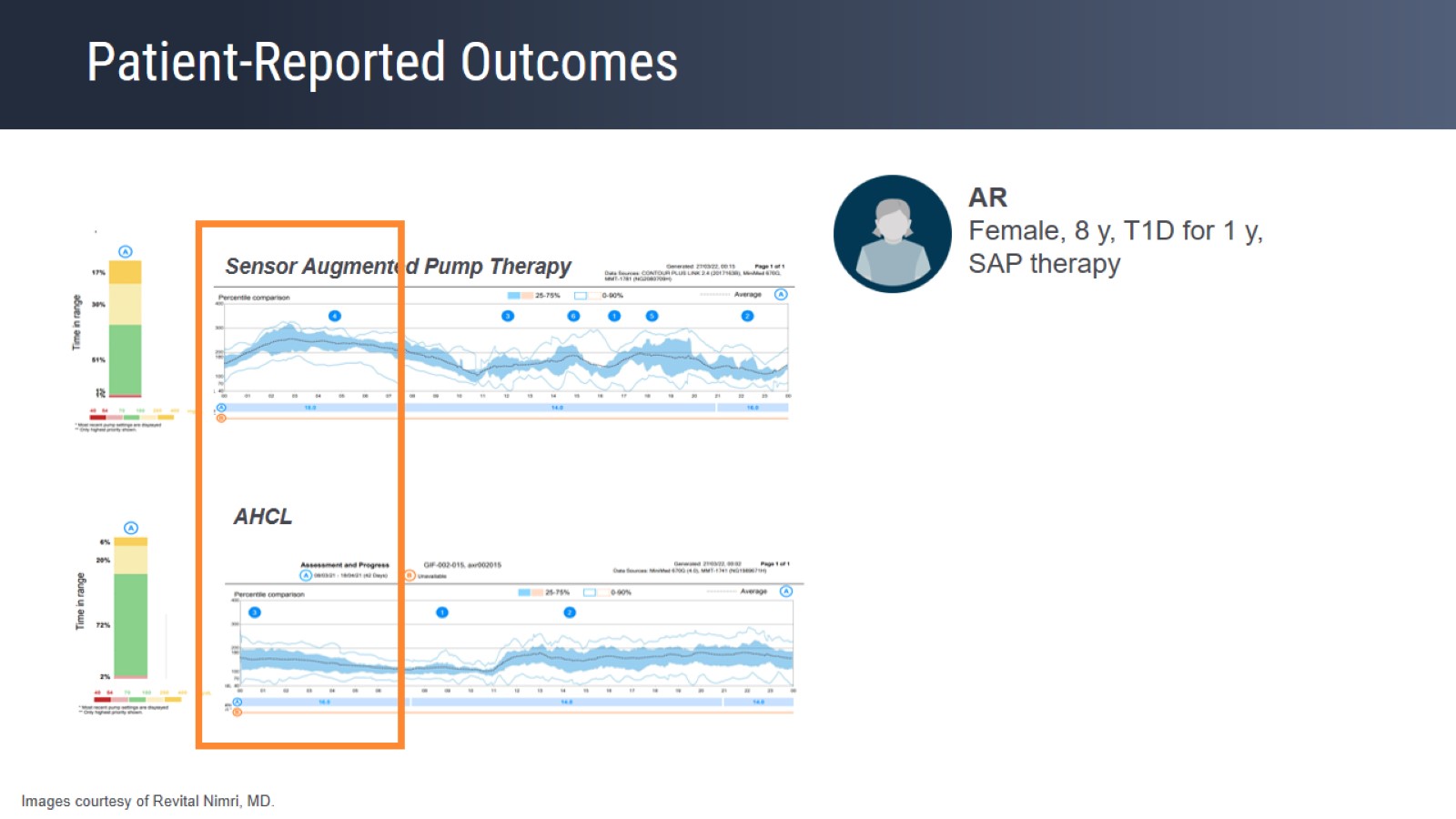 Patient-Reported Outcomes
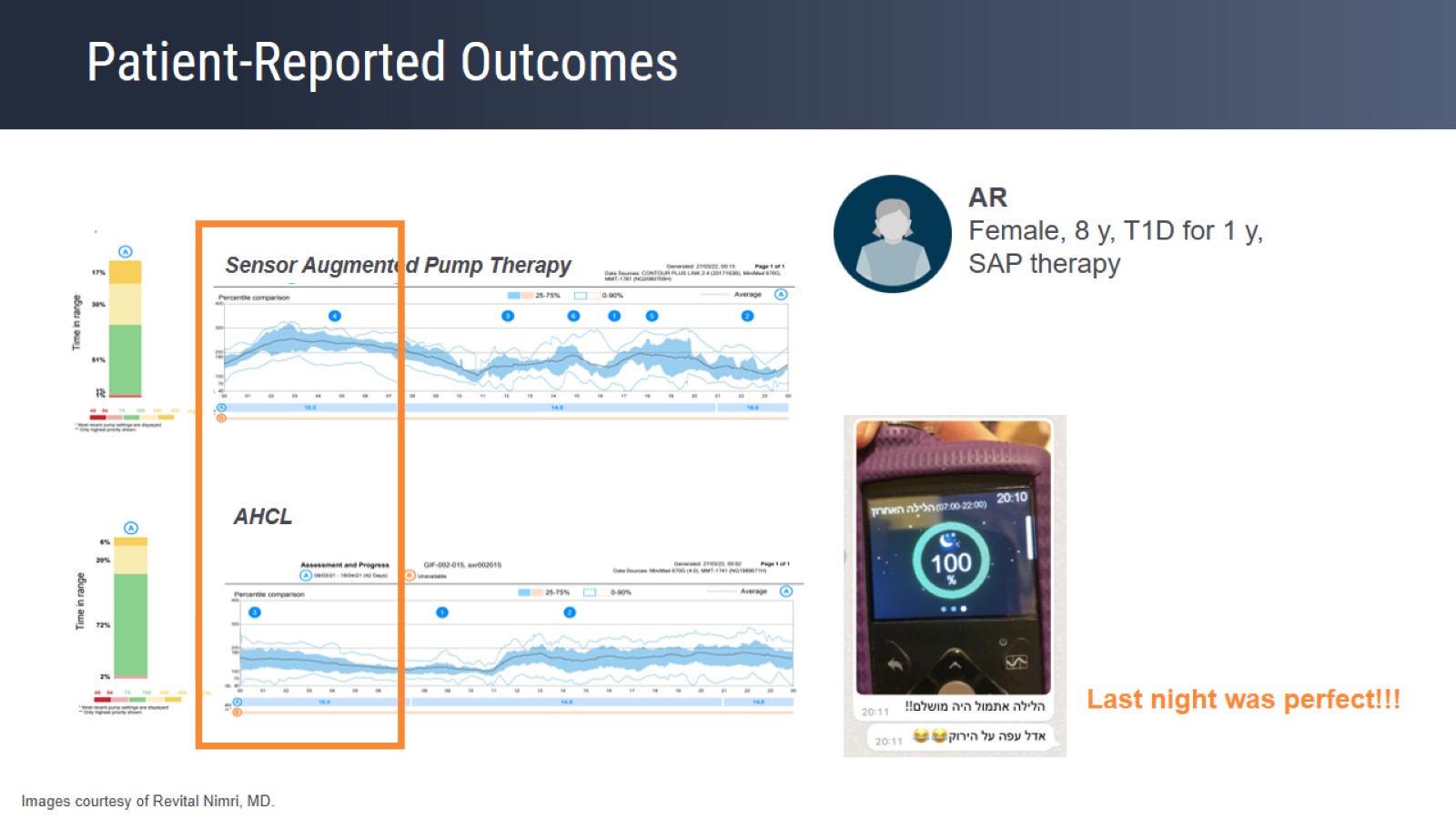 Patient-Reported Outcomes
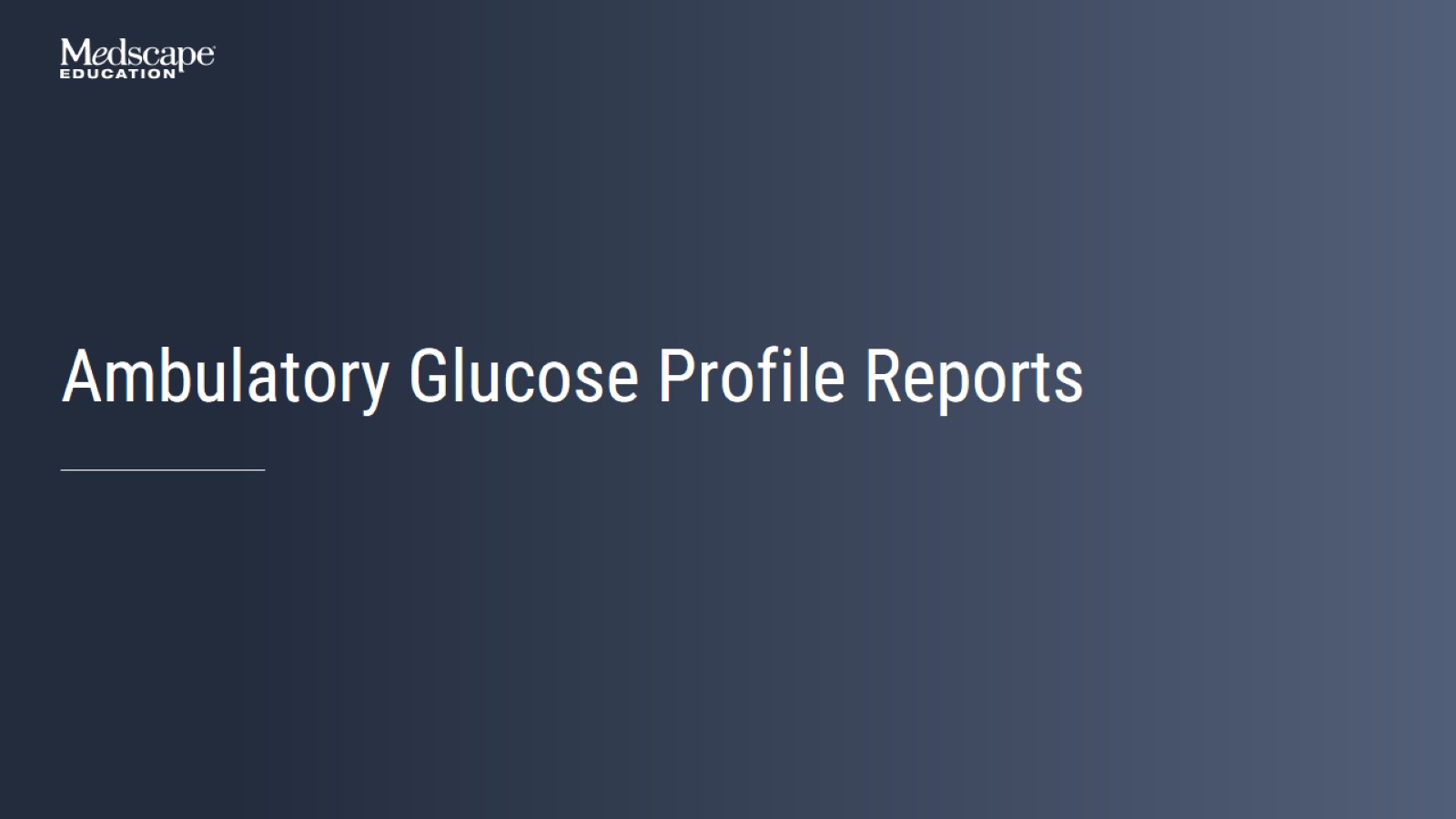 Ambulatory Glucose Profile Reports
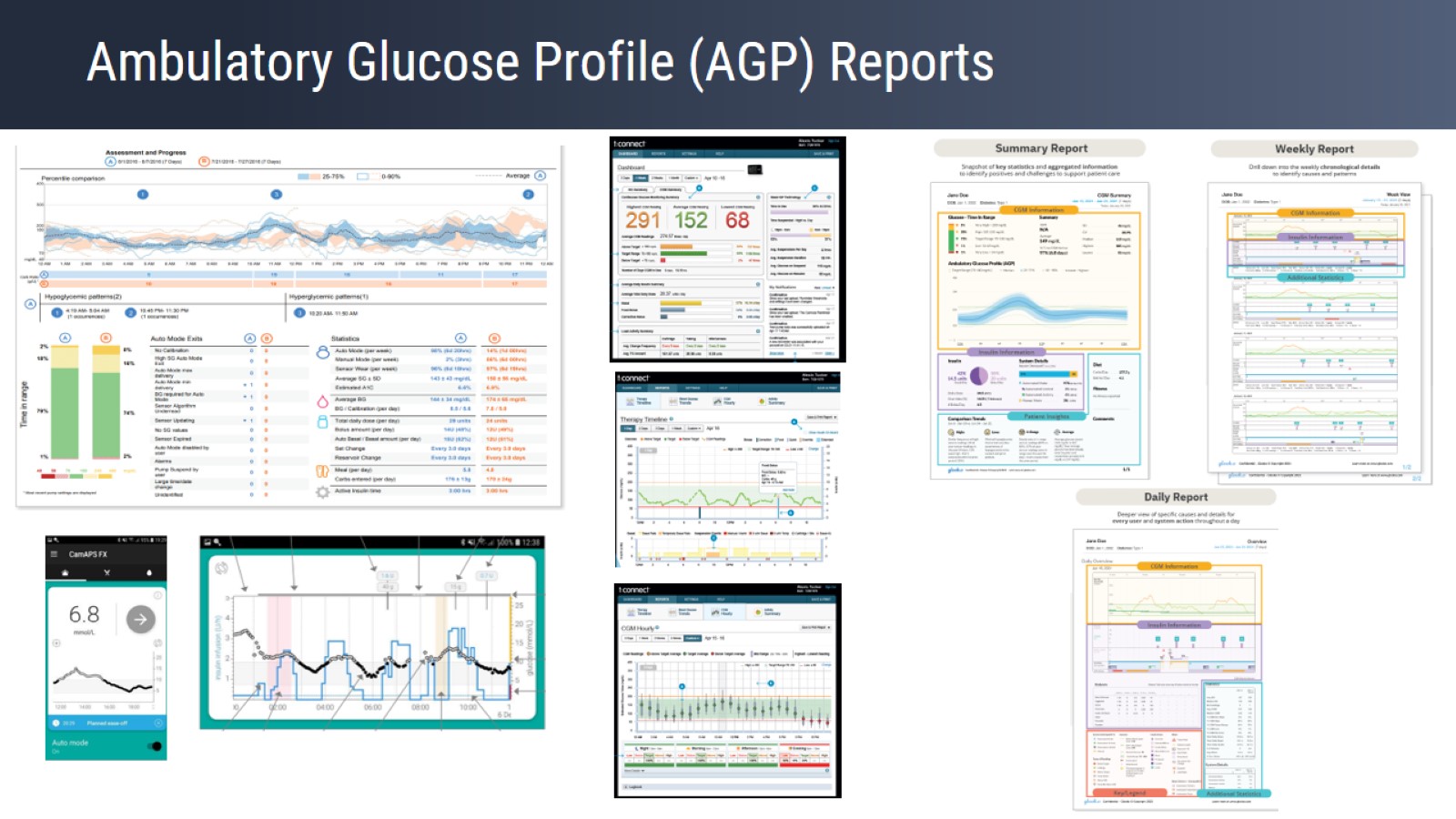 Ambulatory Glucose Profile (AGP) Reports
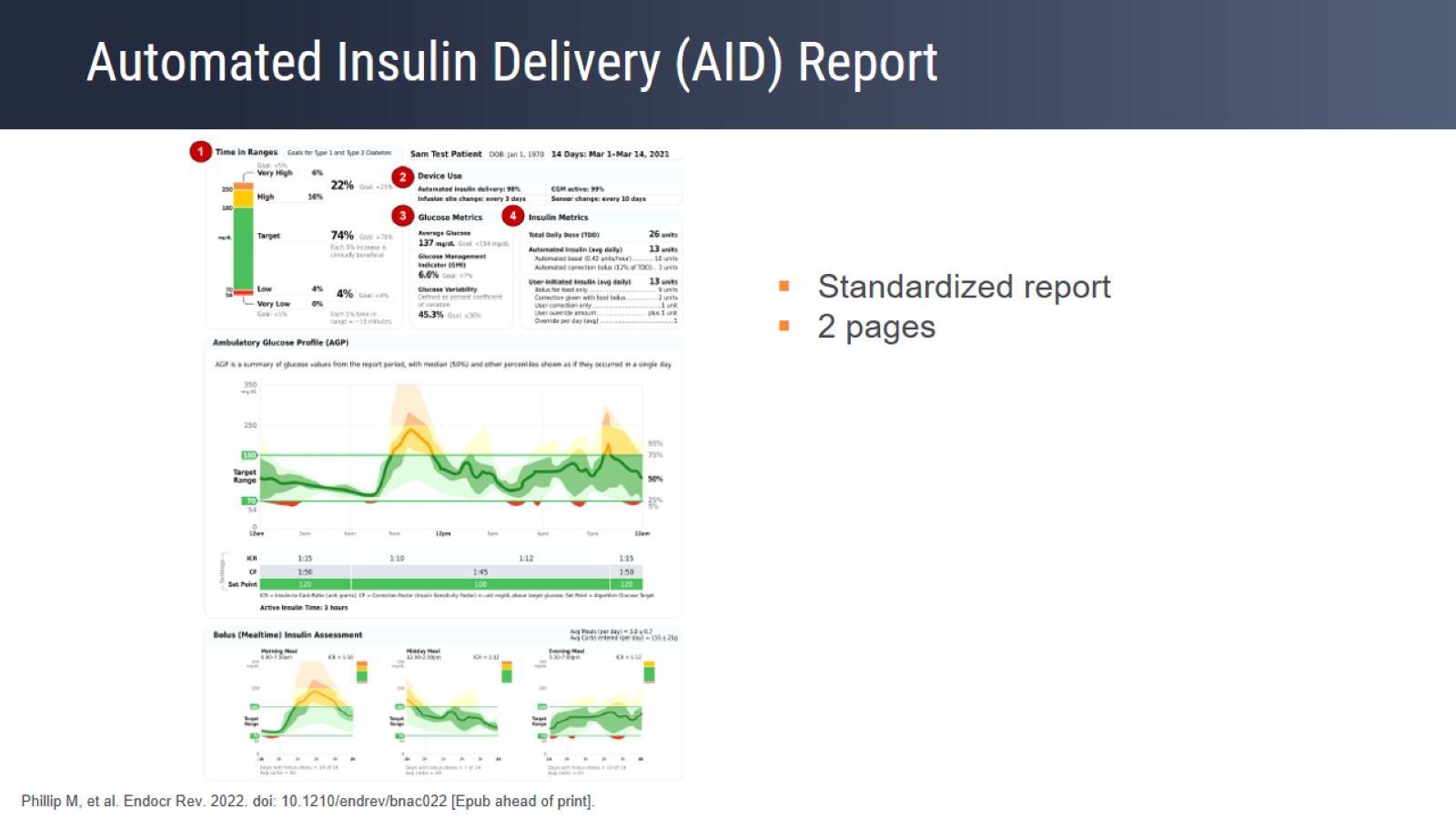 Automated Insulin Delivery (AID) Report
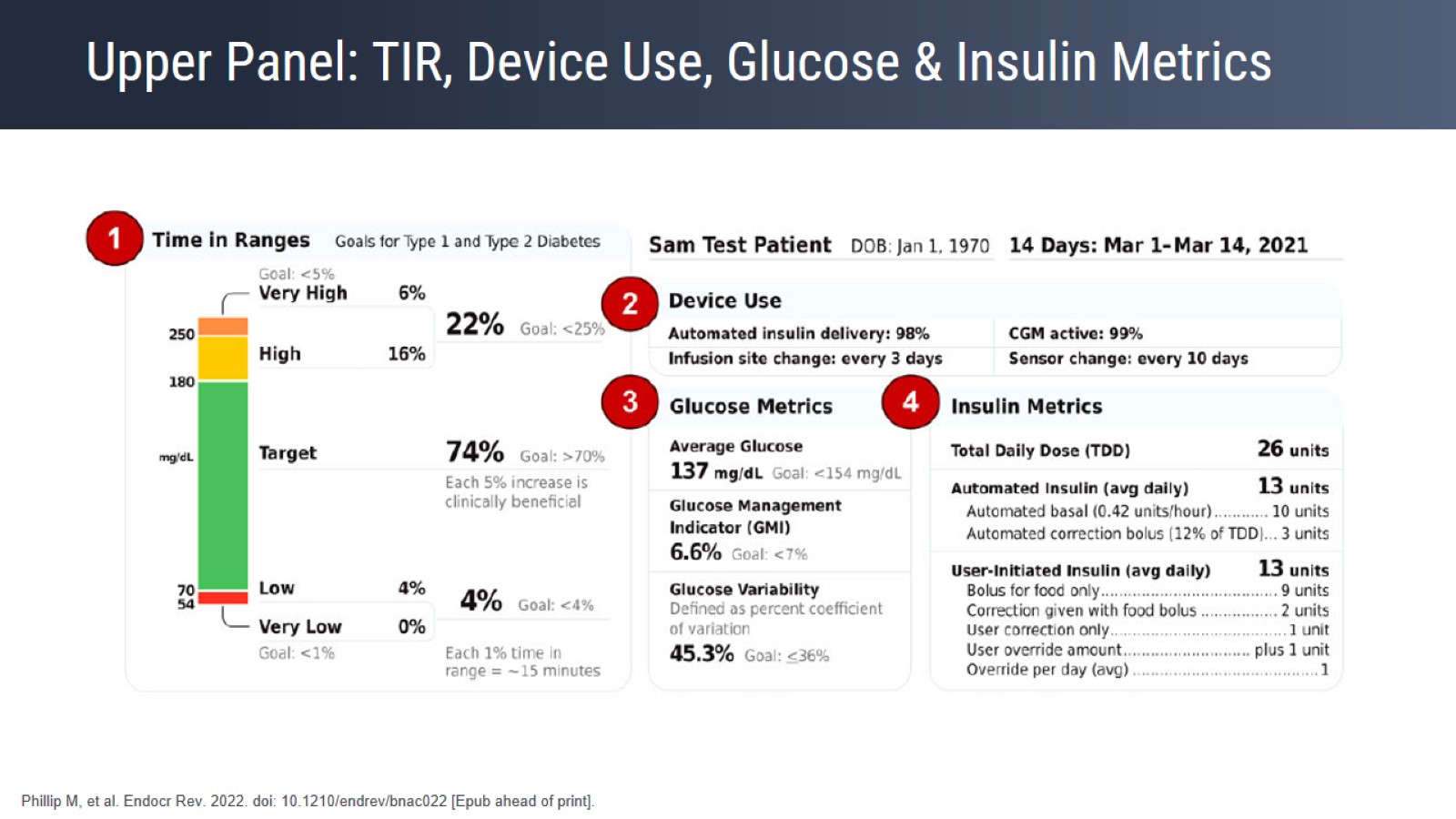 Upper Panel: TIR, Device Use, Glucose & Insulin Metrics
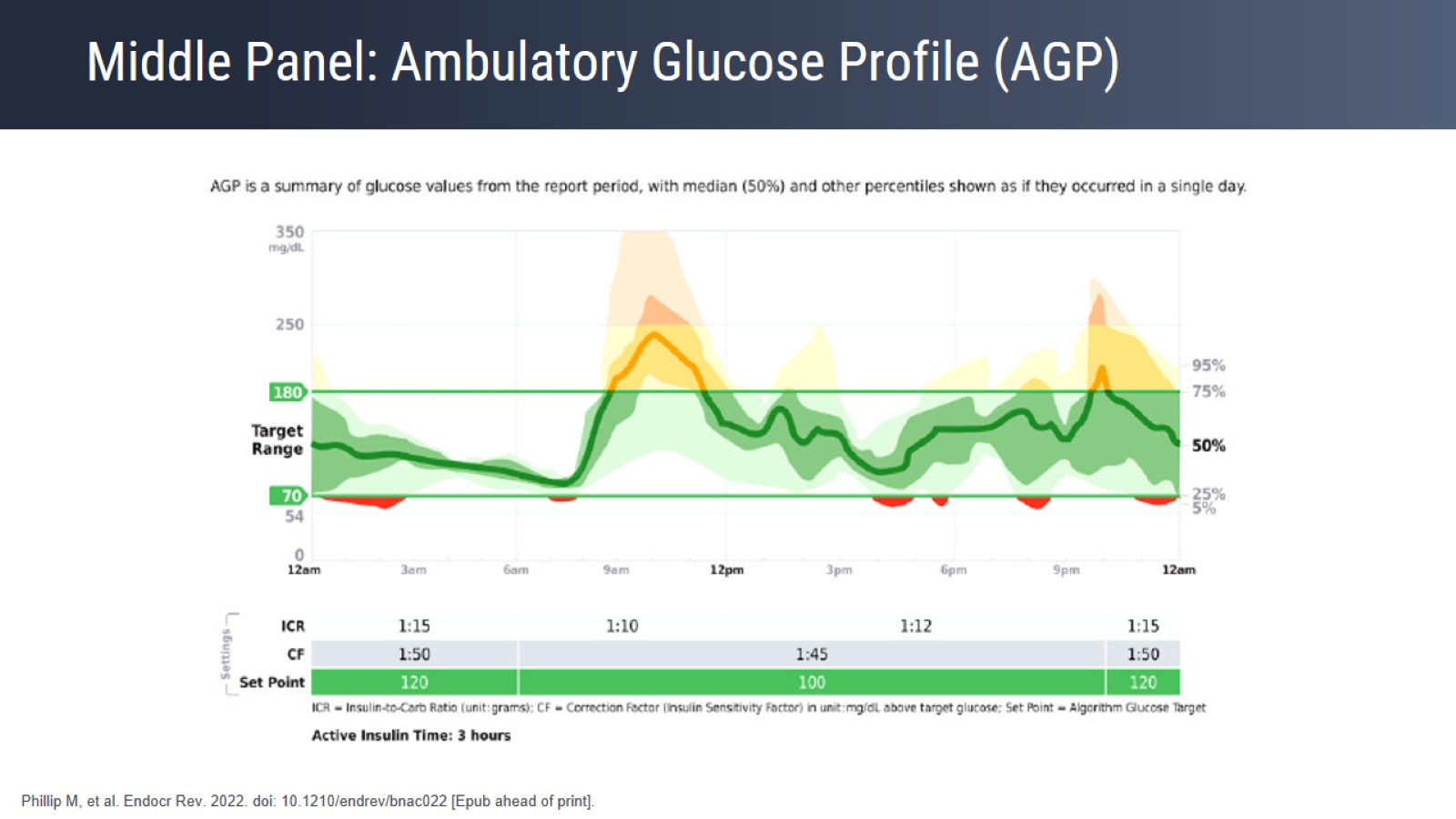 Middle Panel: Ambulatory Glucose Profile (AGP)
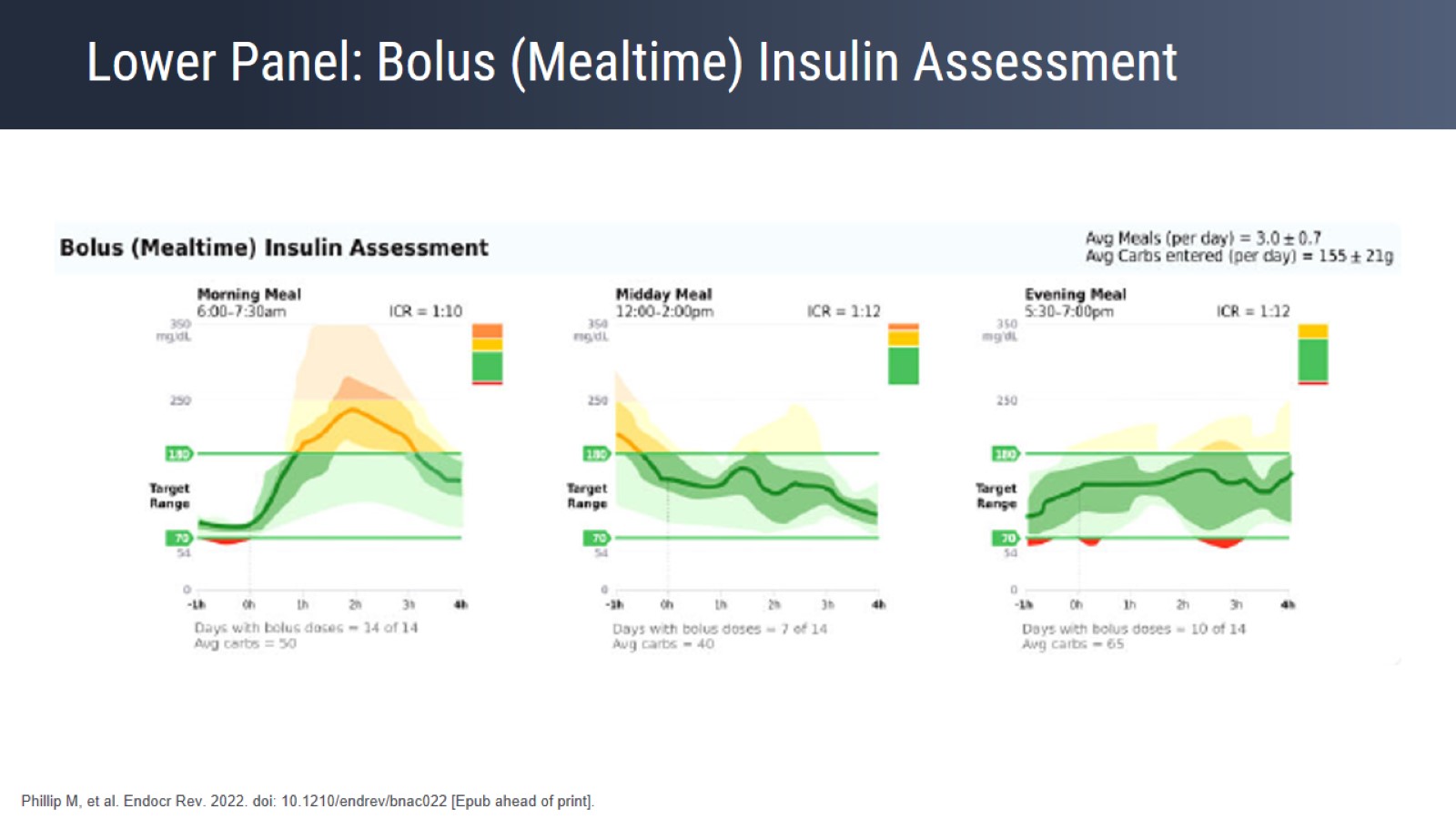 Lower Panel: Bolus (Mealtime) Insulin Assessment
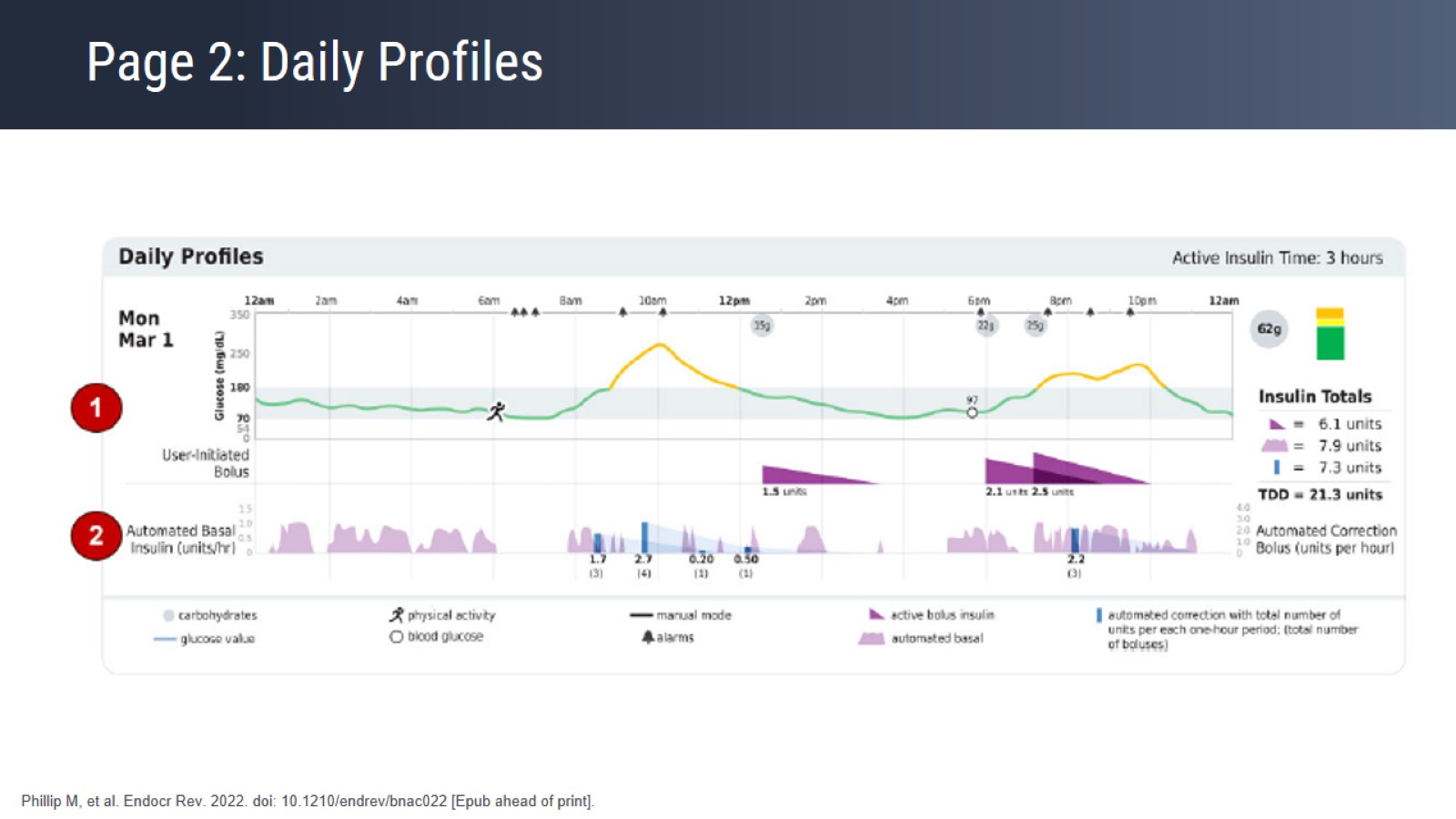 Page 2: Daily Profiles
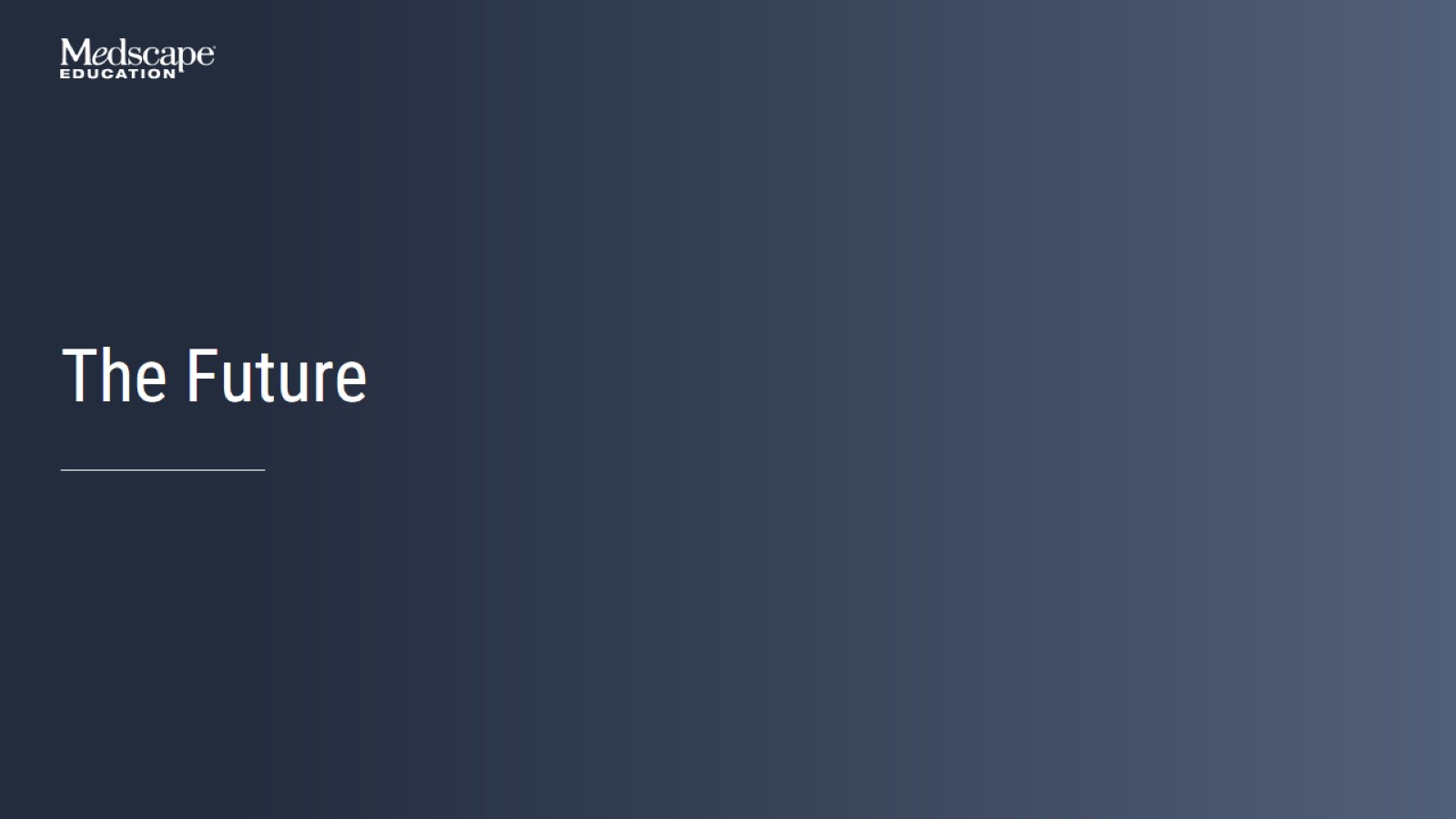 The Future
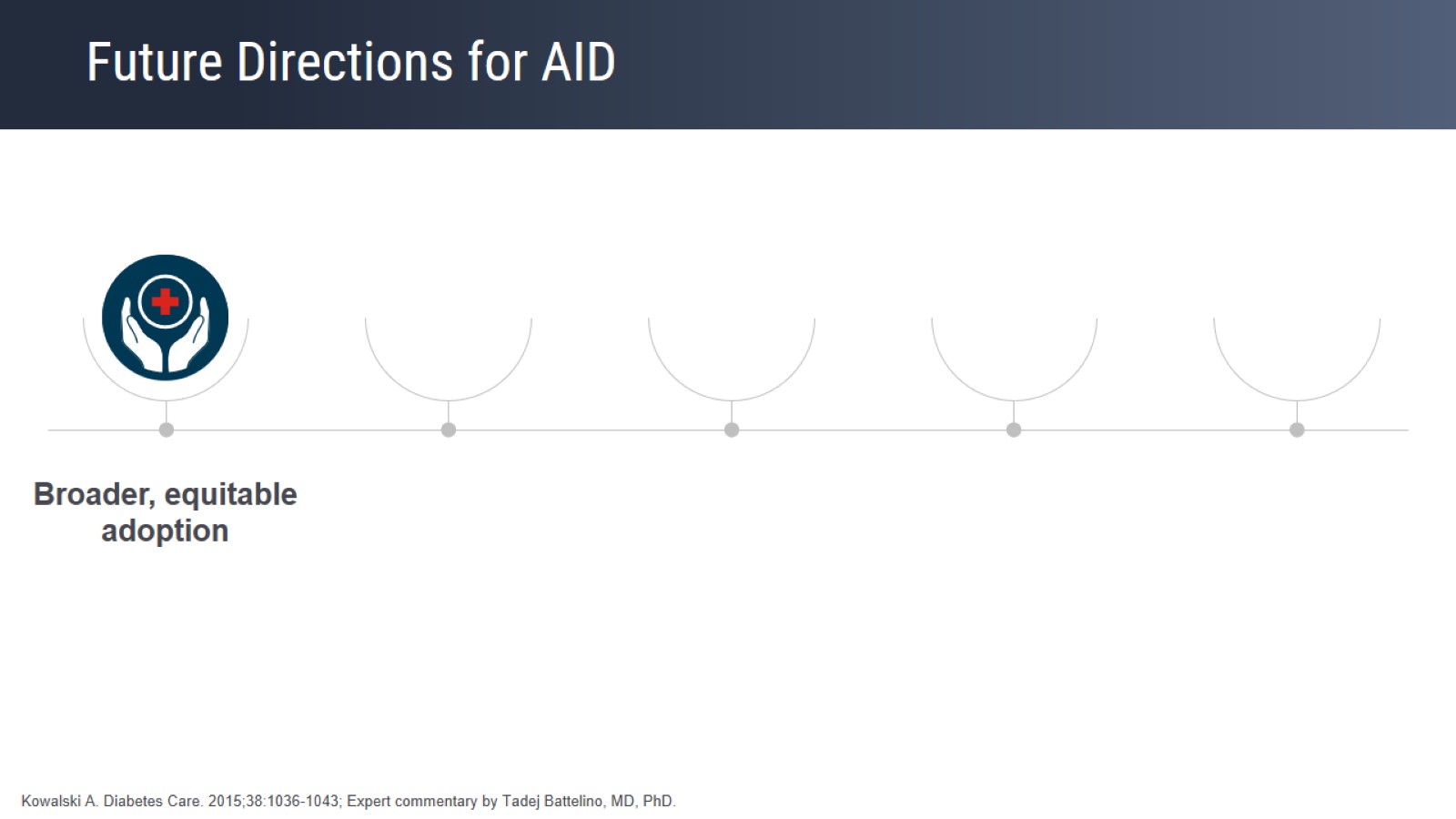 Future Directions for AID
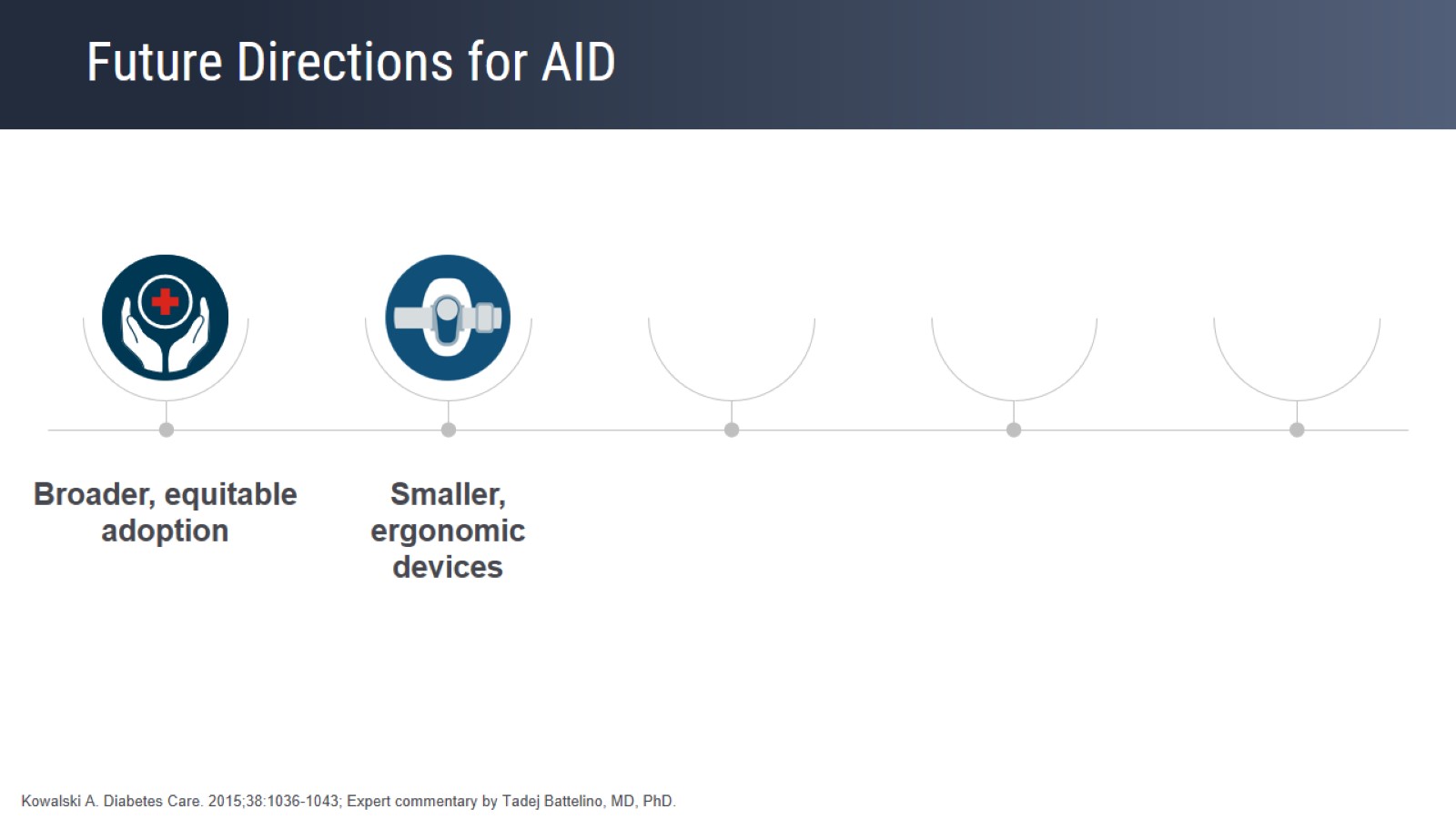 Future Directions for AID
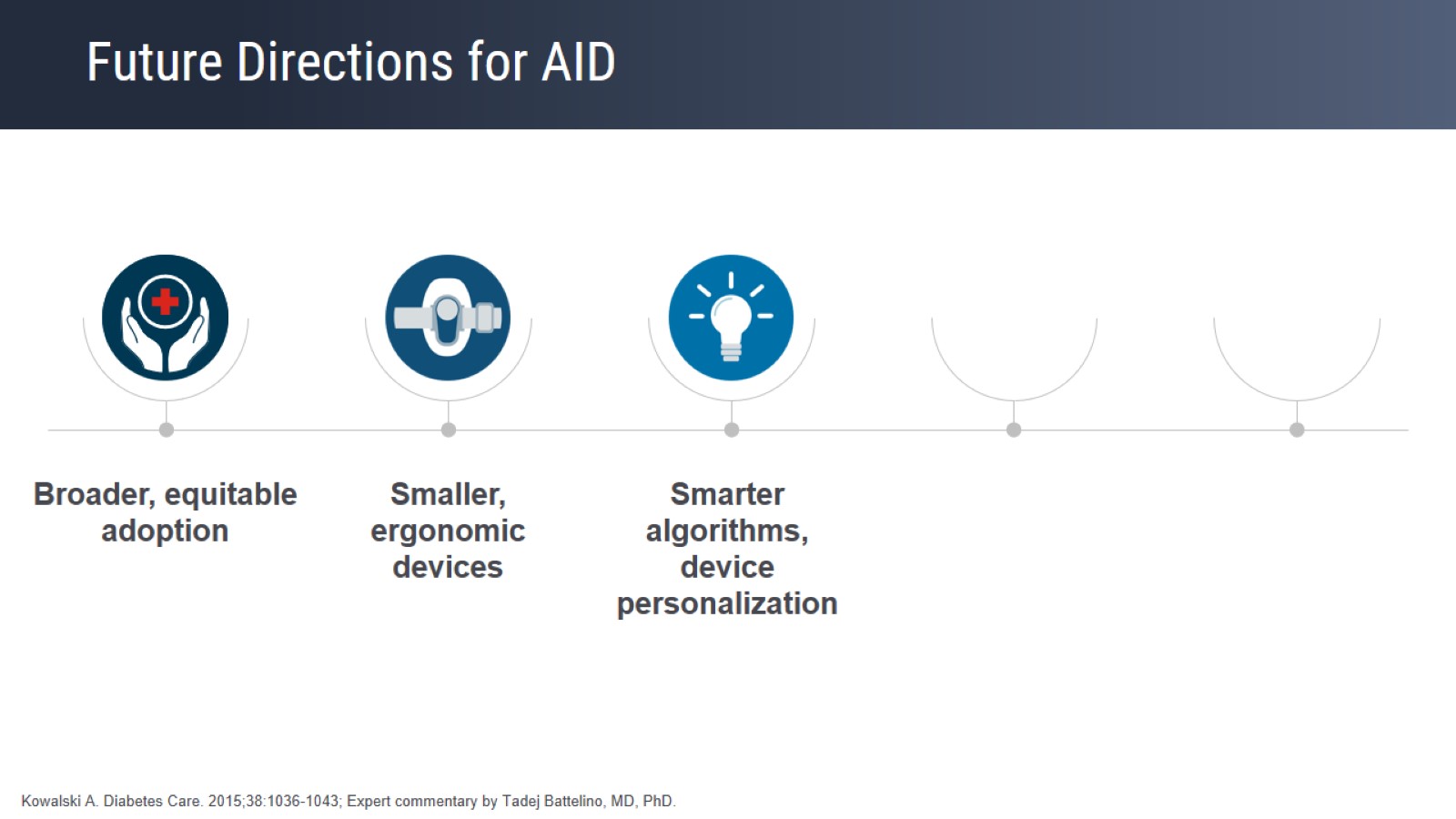 Future Directions for AID
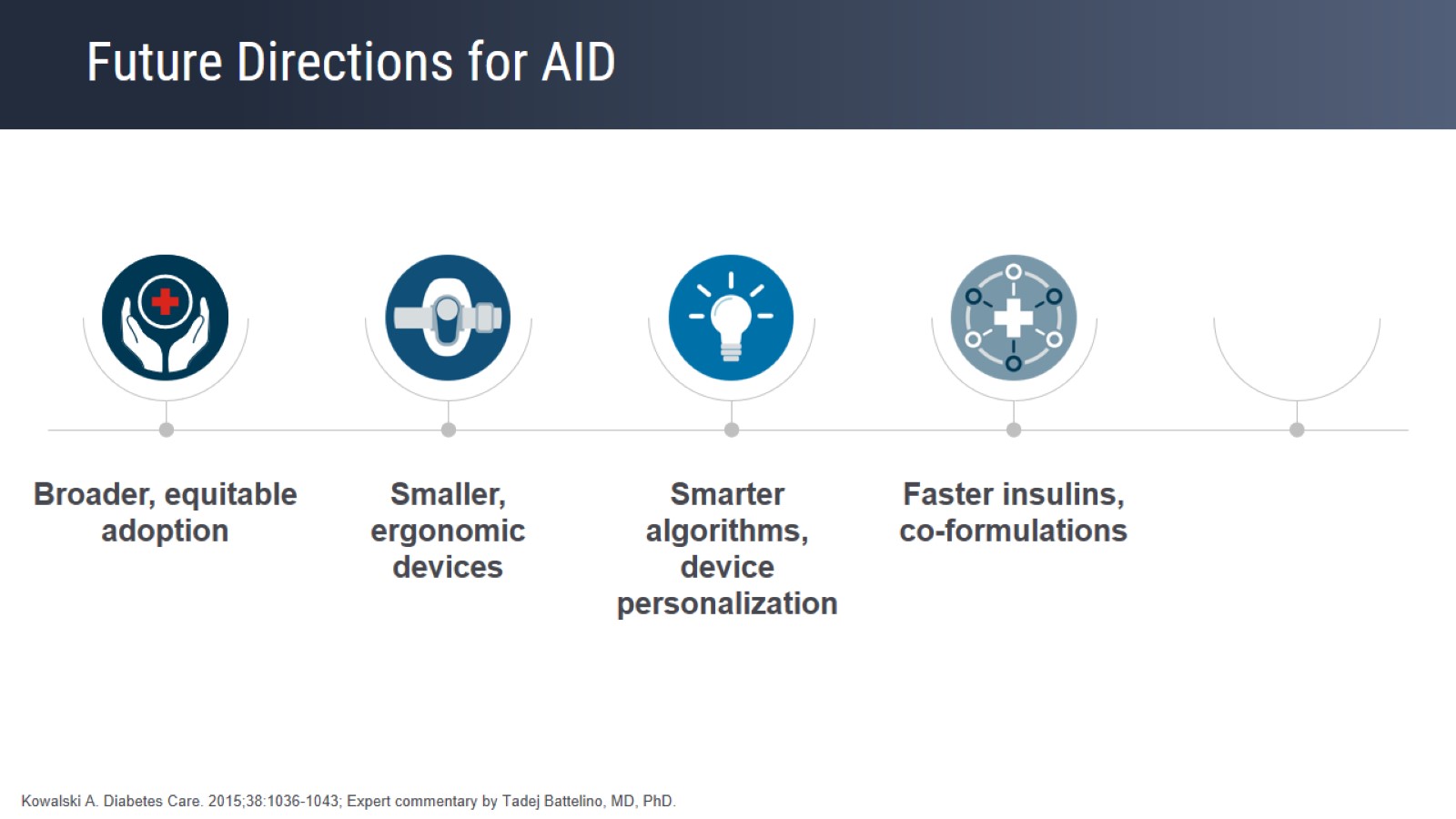 Future Directions for AID
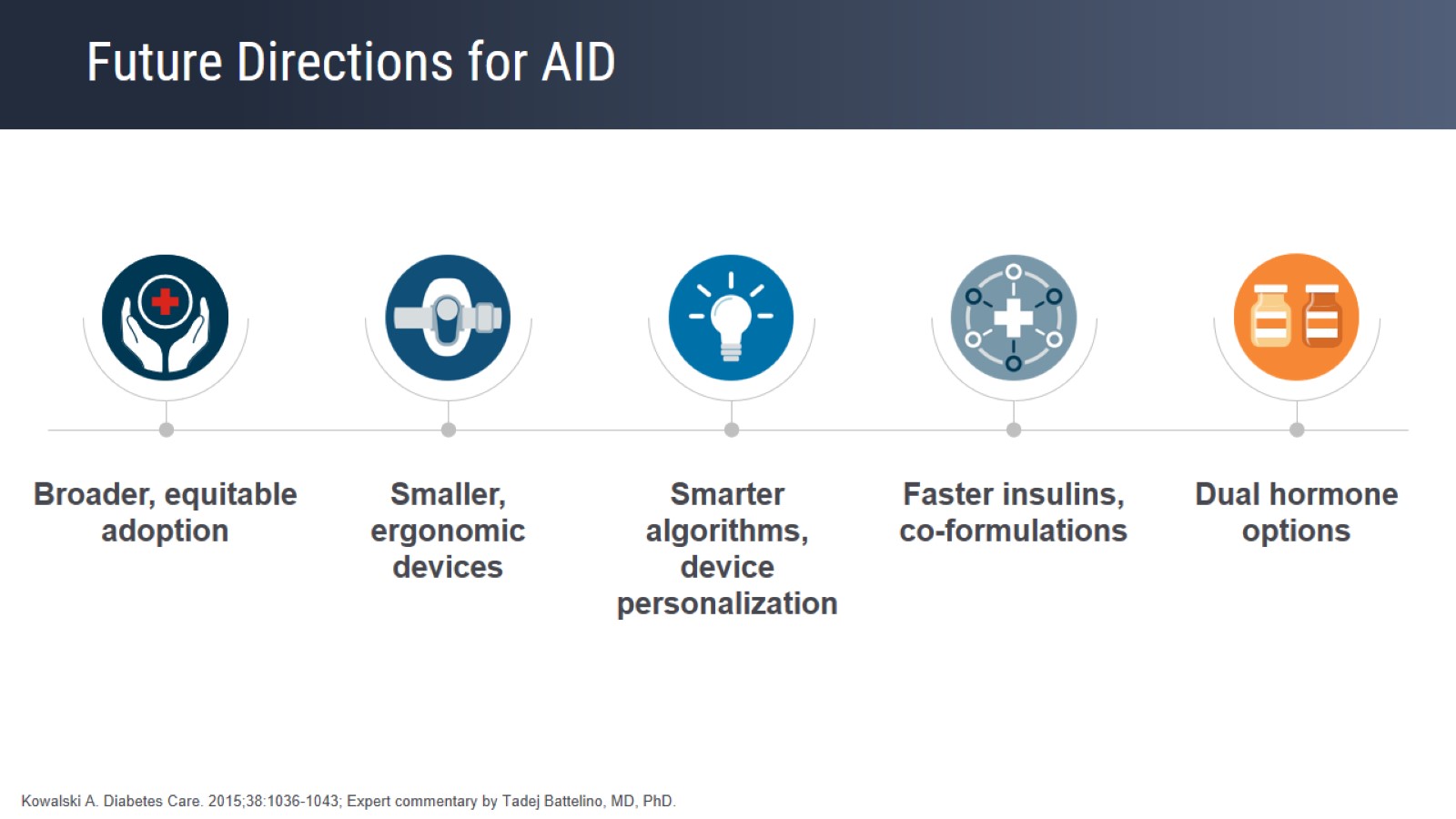 Future Directions for AID
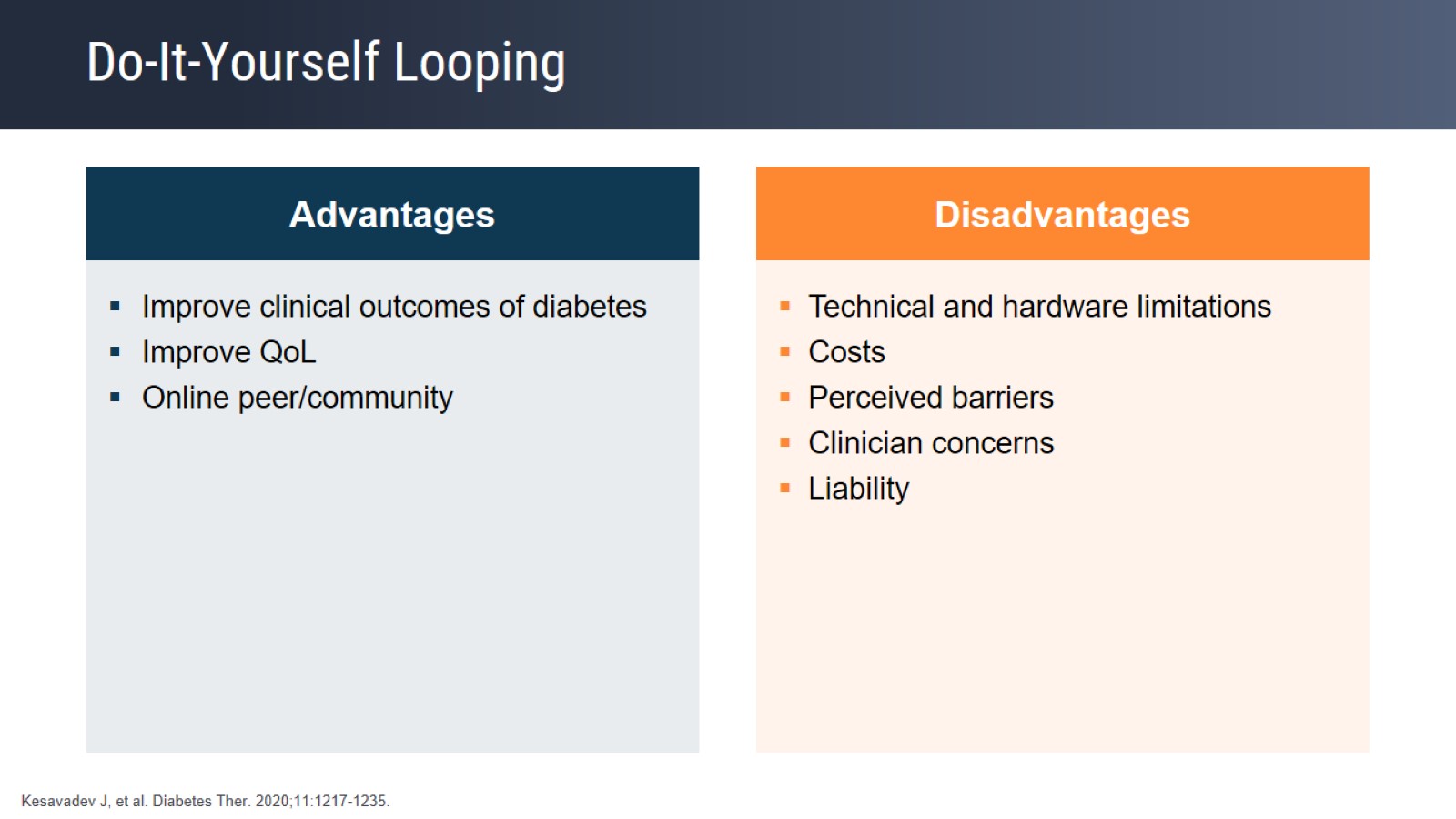 Do-It-Yourself Looping
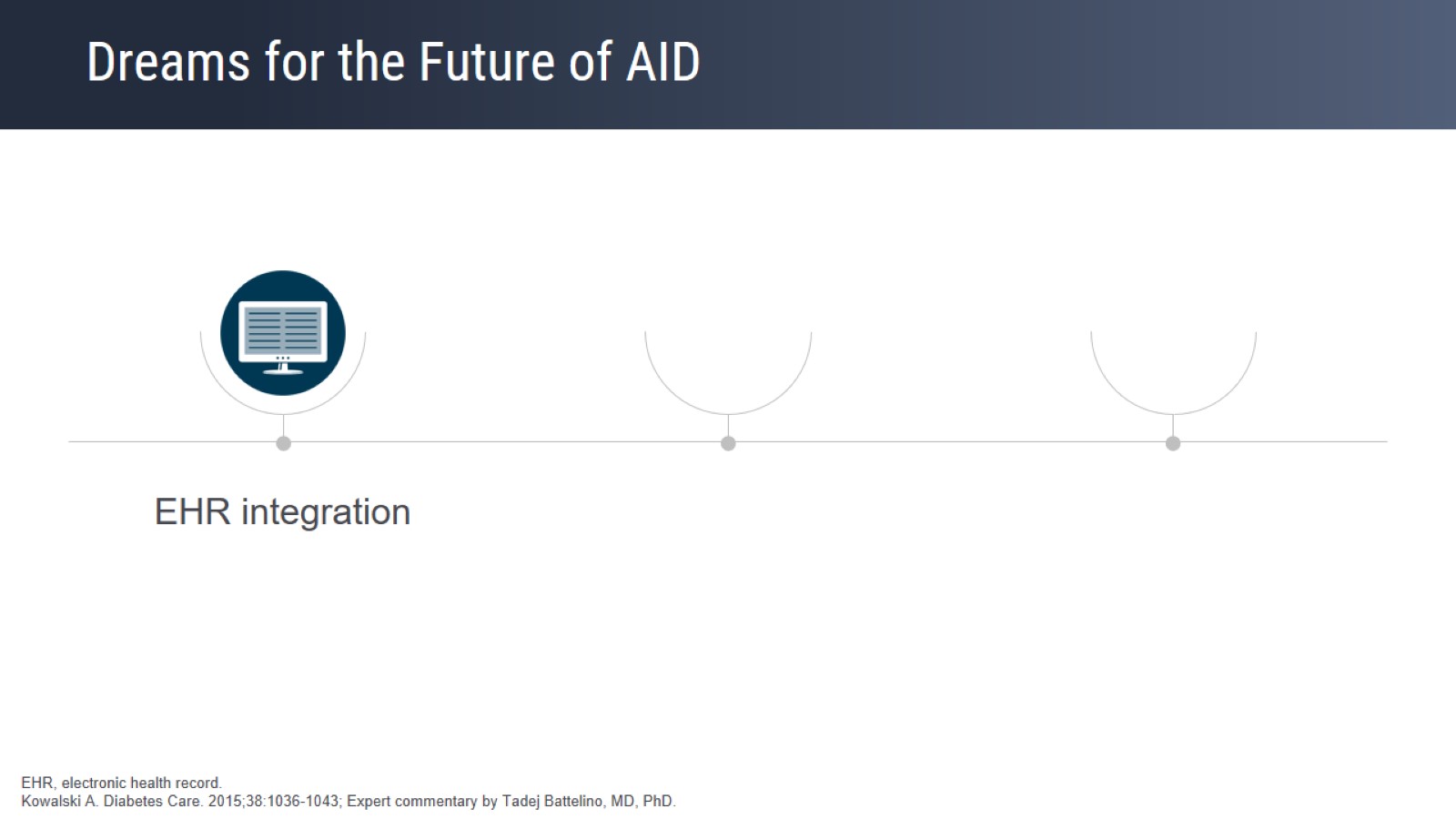 Dreams for the Future of AID
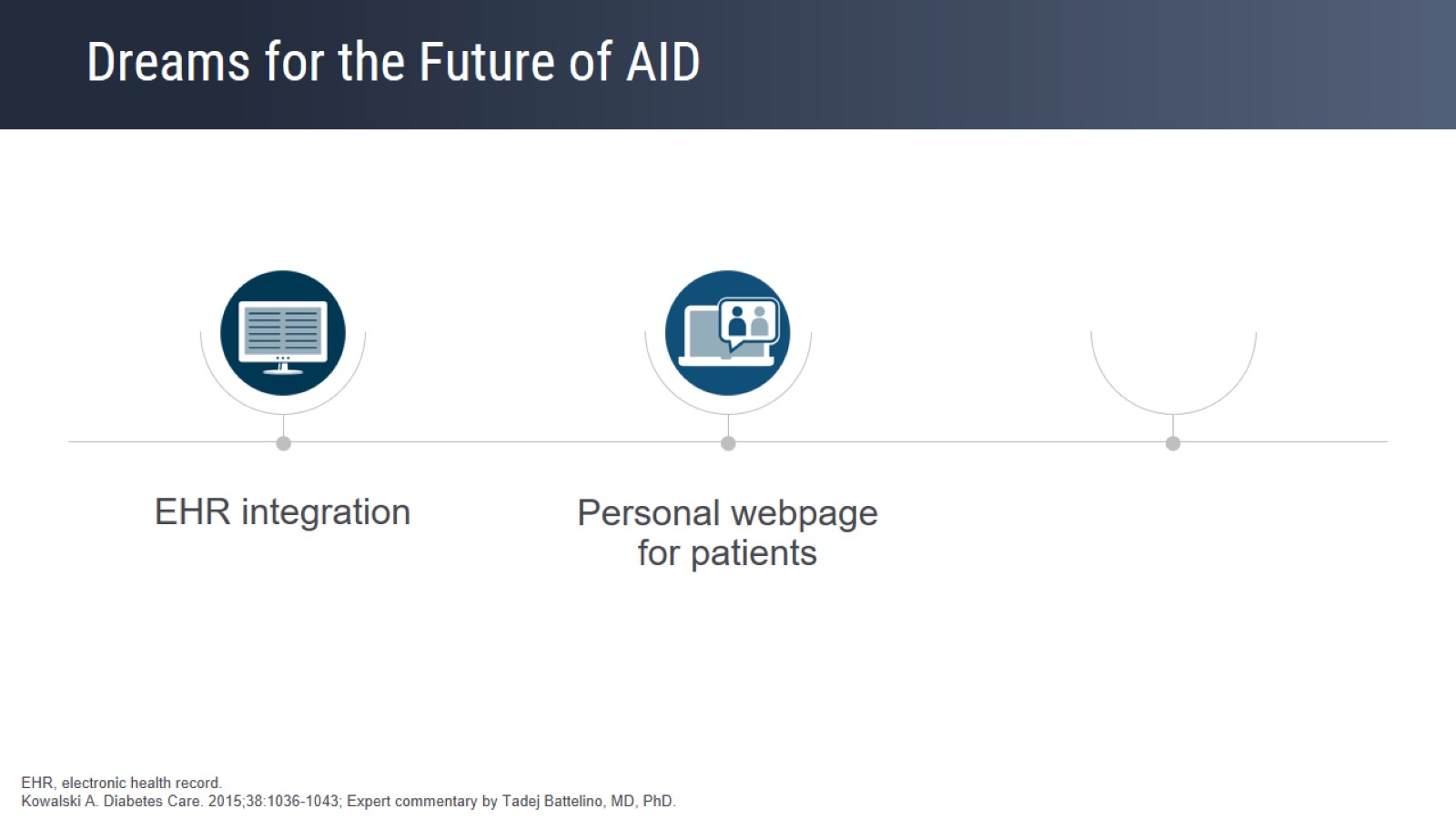 Dreams for the Future of AID
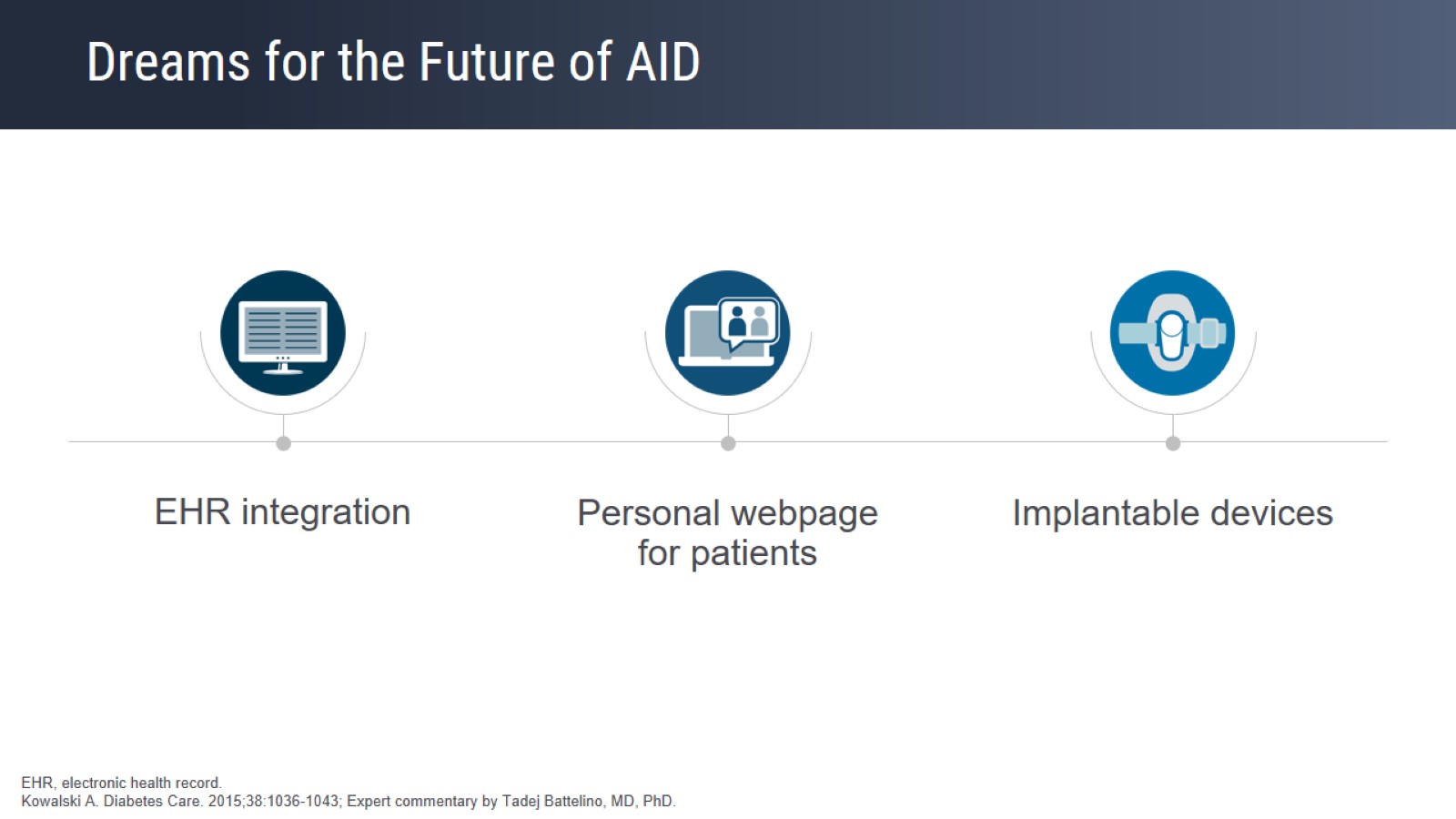 Dreams for the Future of AID
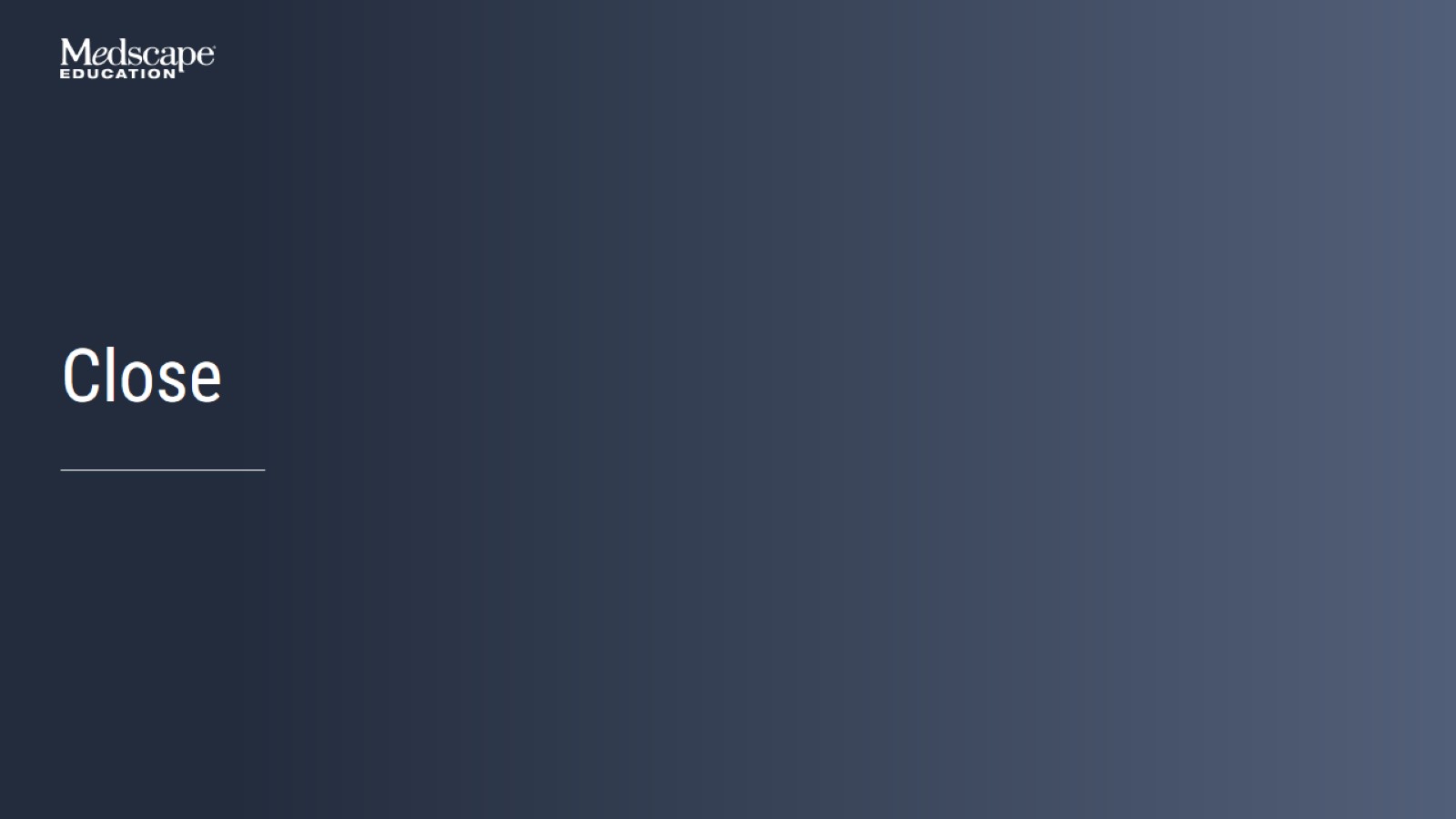 Close
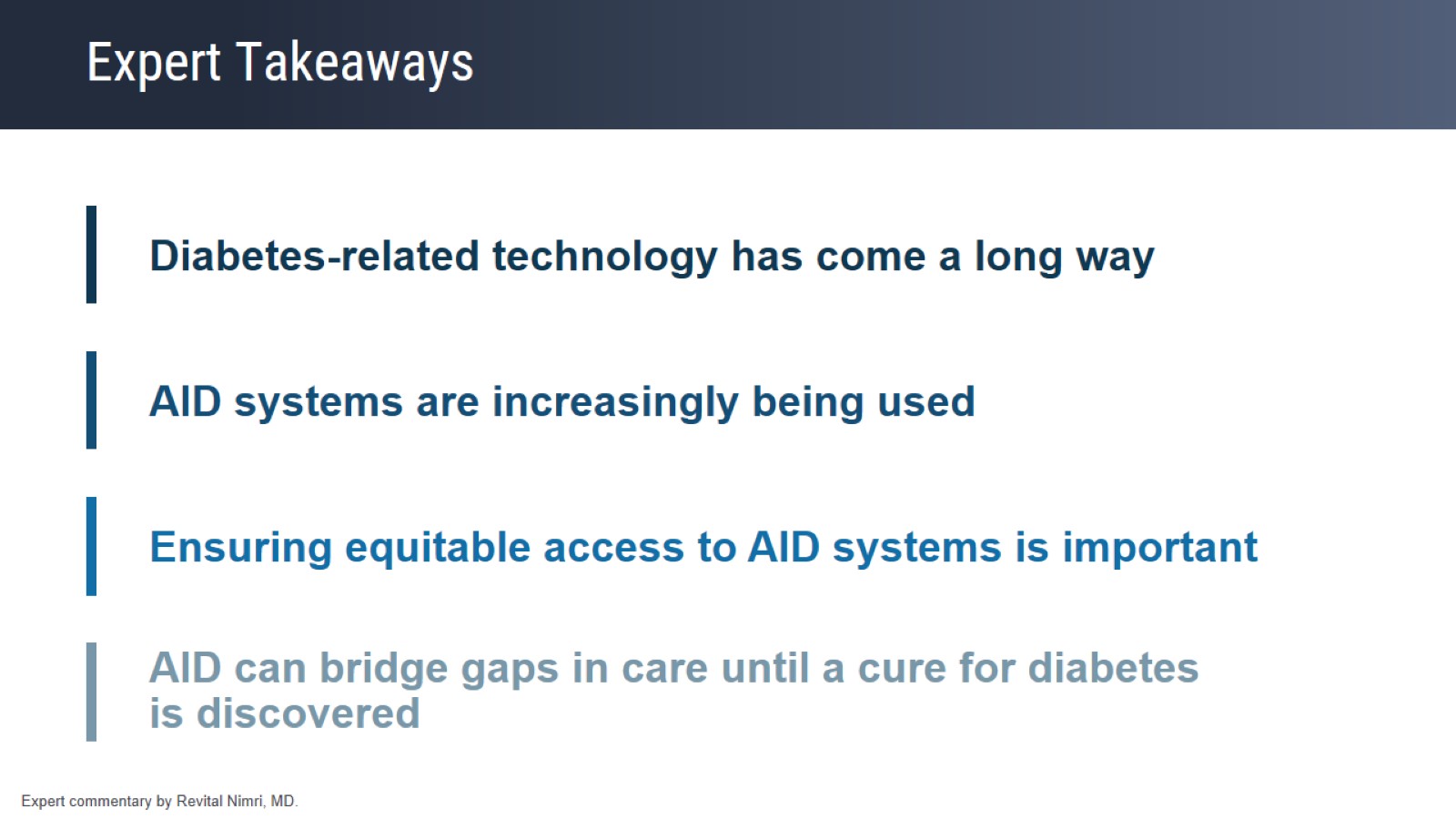 Expert Takeaways
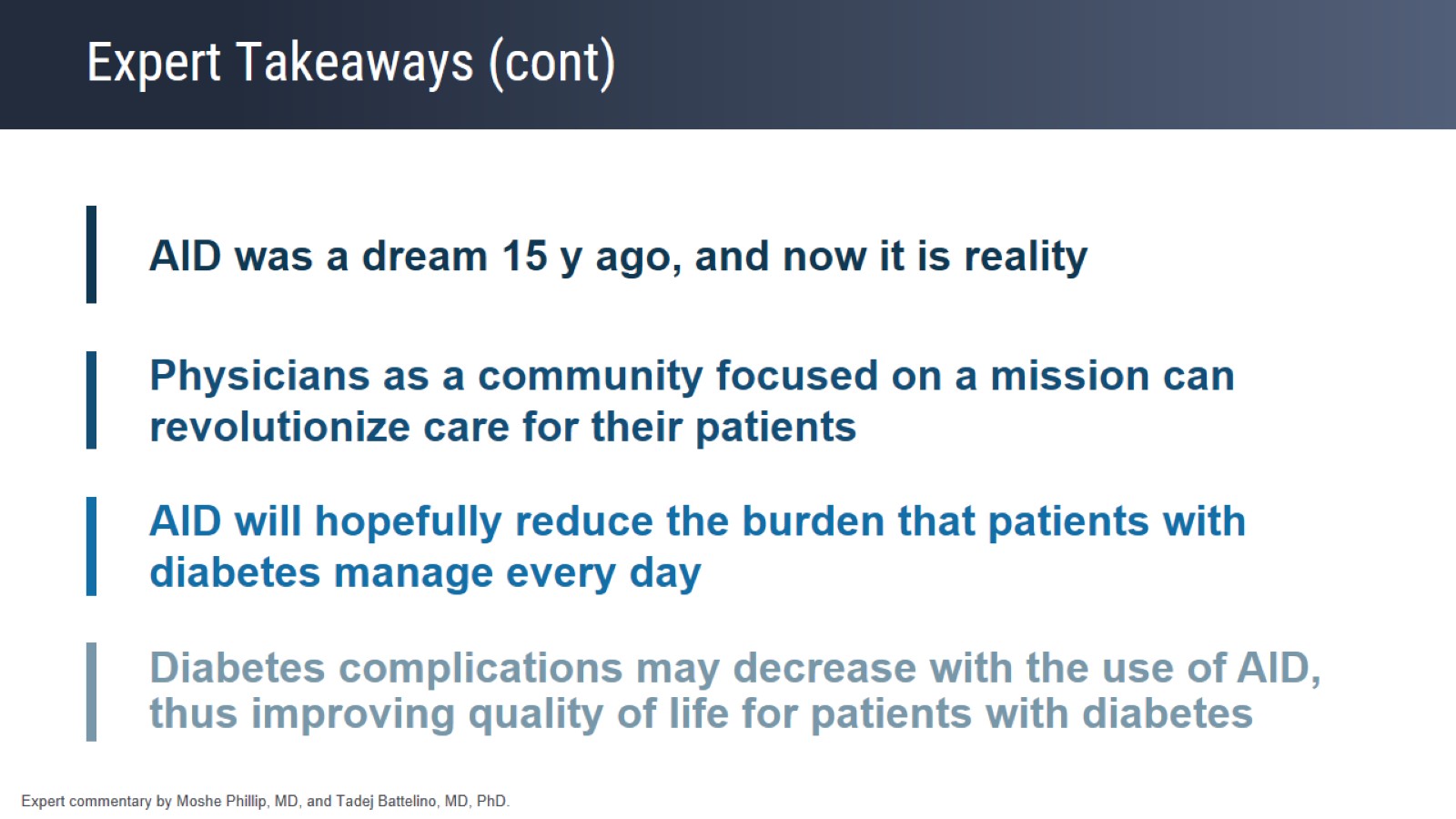 Expert Takeaways (cont)
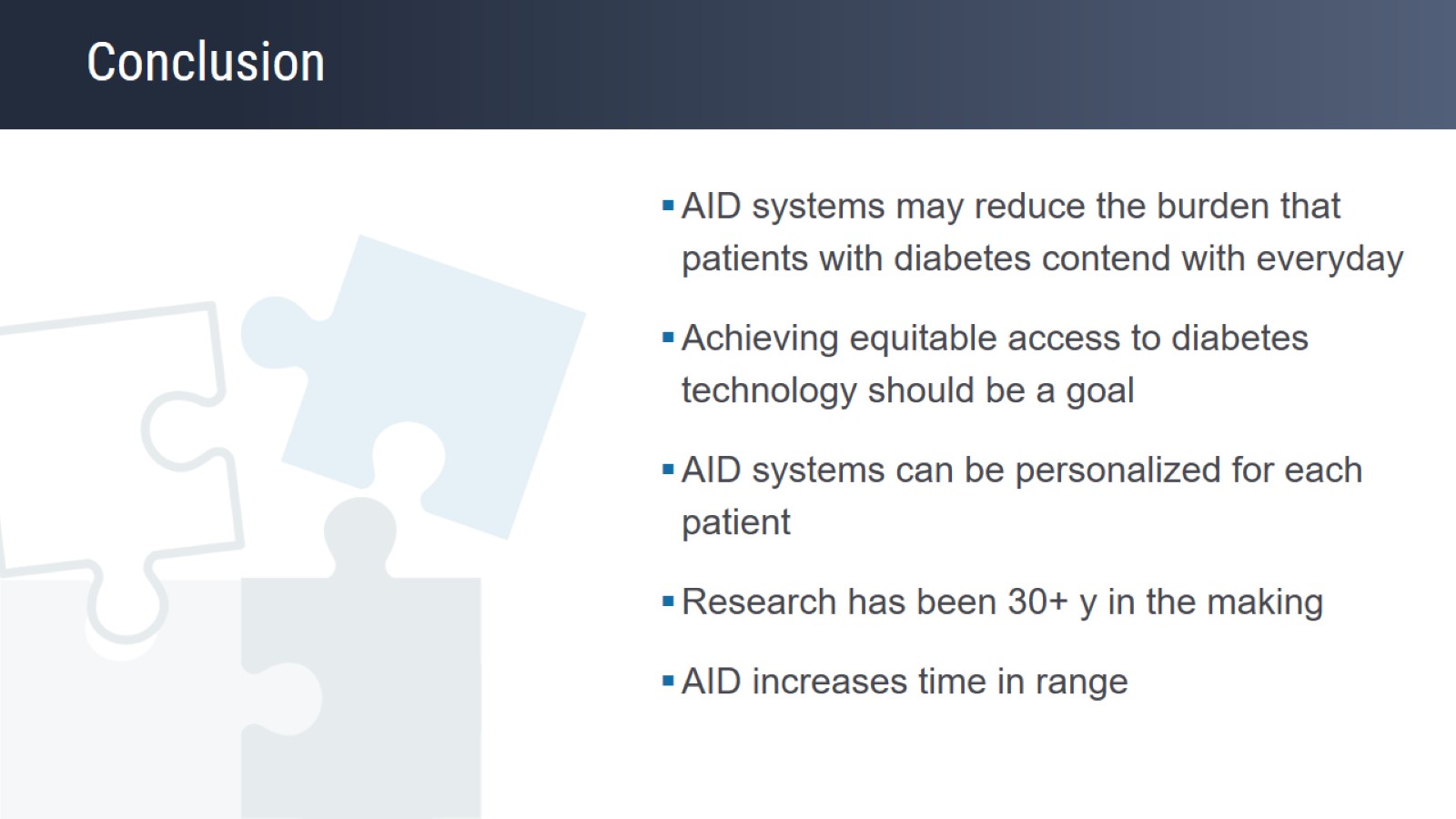 Conclusion
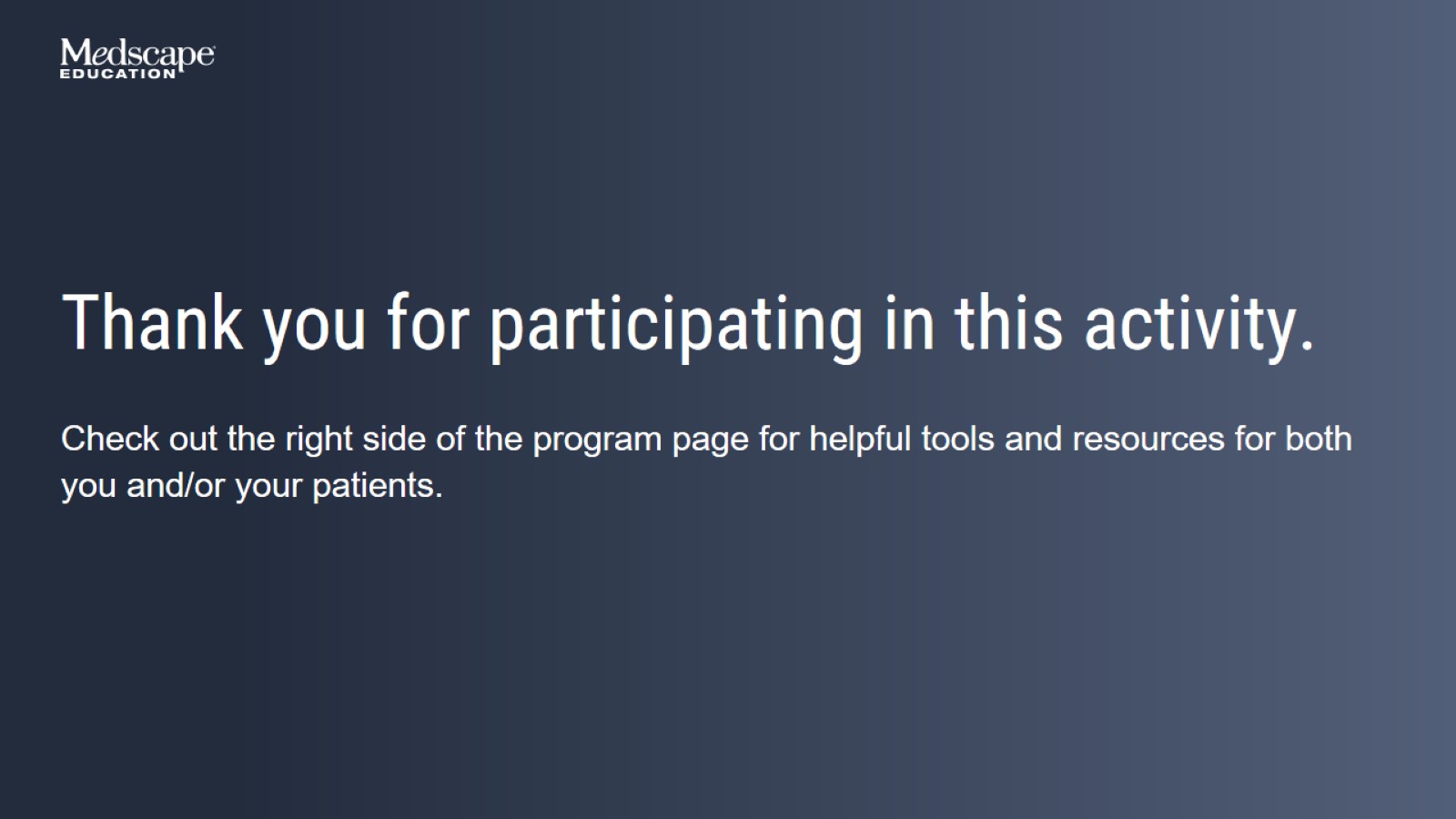